Award PIDs
Why we need them, and how we can get them


Simon Porter: Digital Science
@sjcporter
Part 1:  Award PIDS. Why we need them
What do we mean by awards and prizes?....
Celebrations of Research Achievement
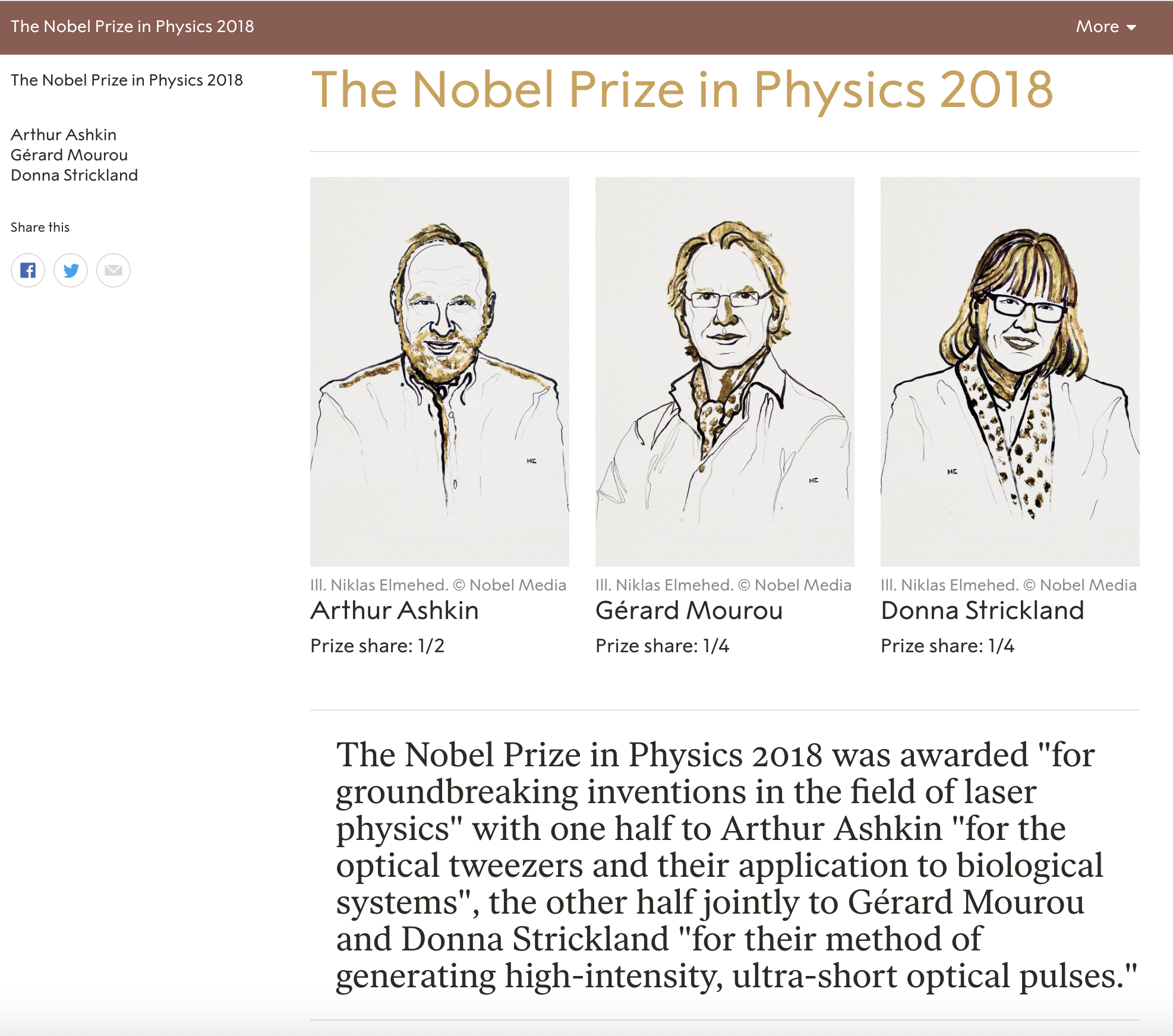 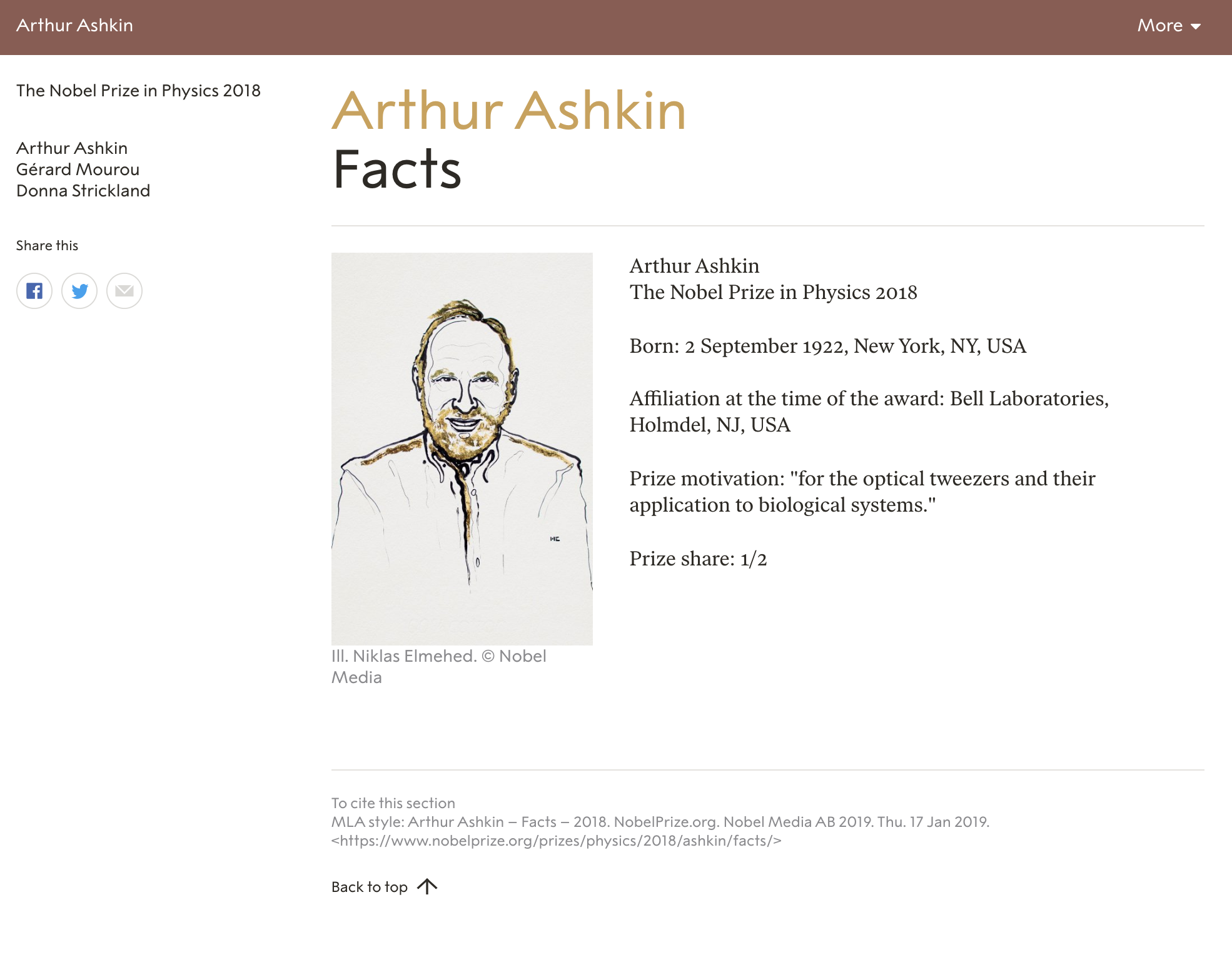 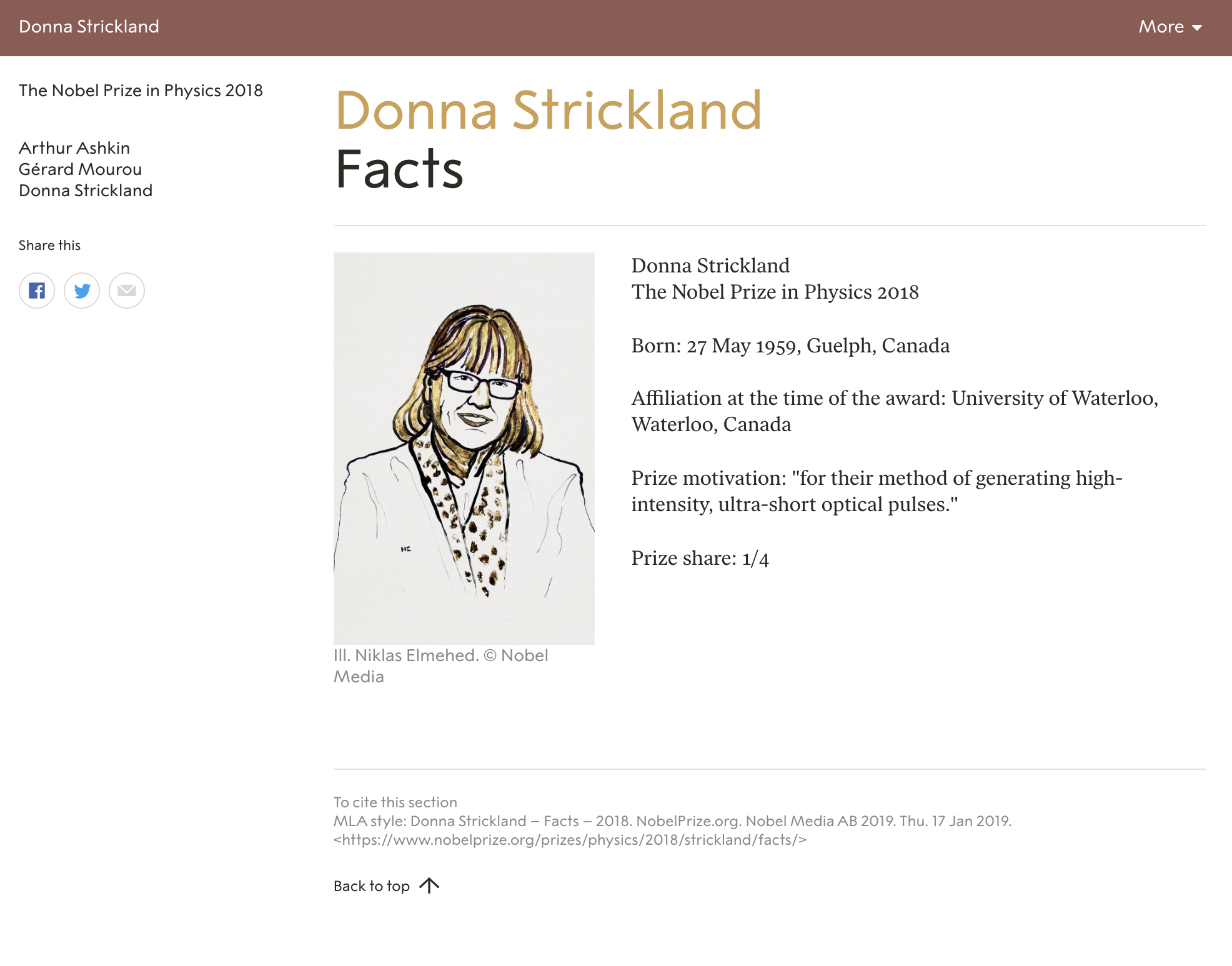 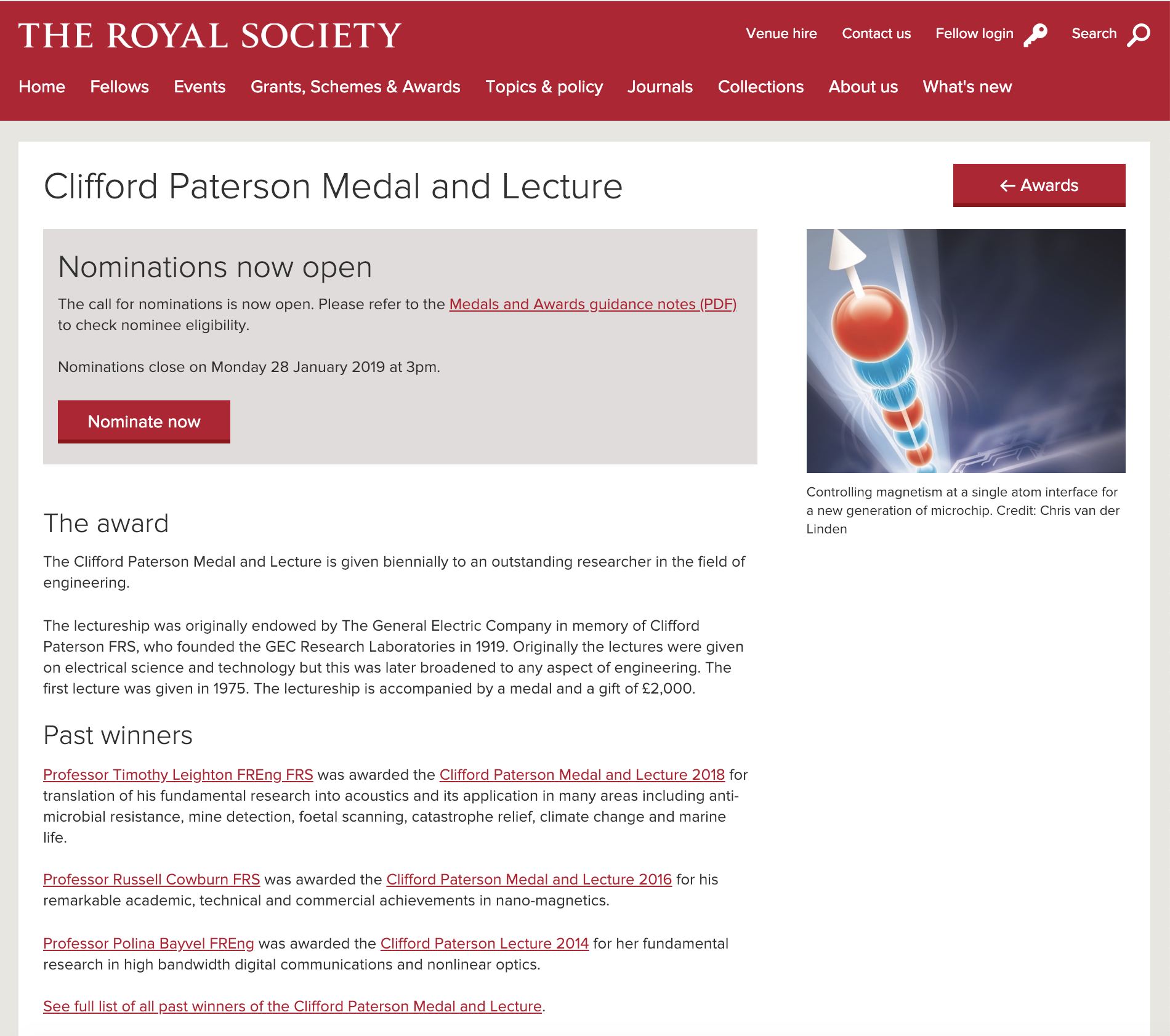 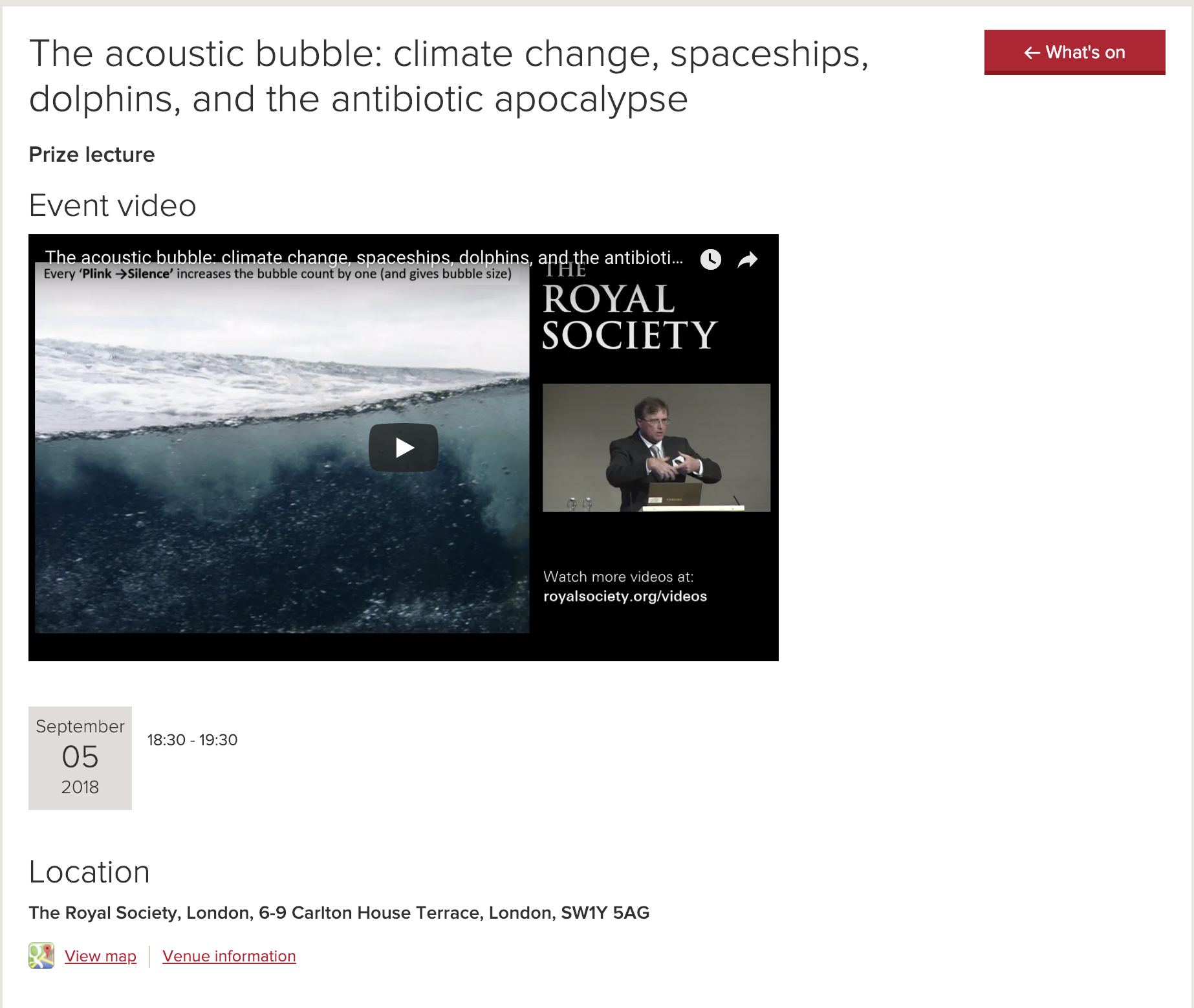 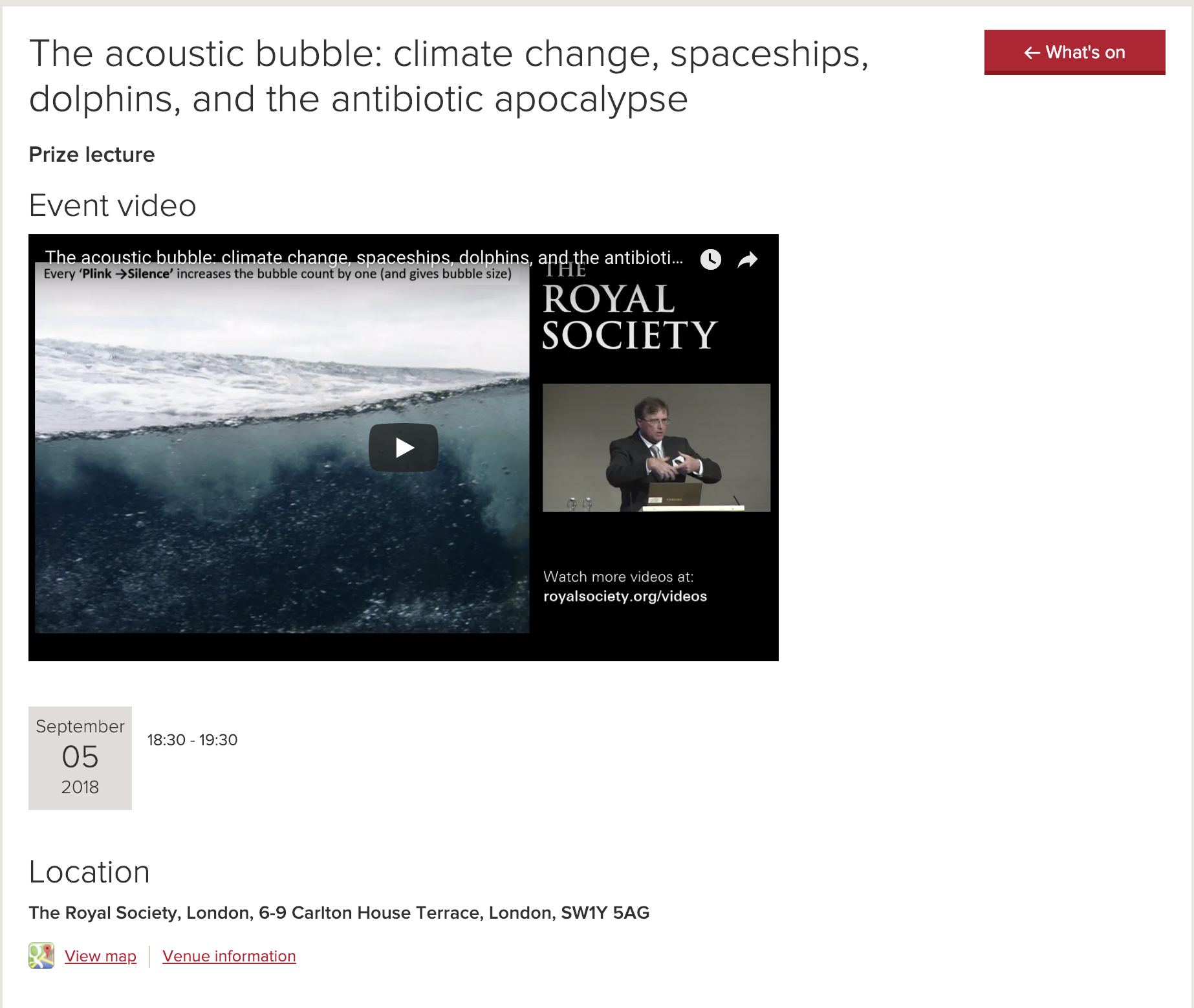 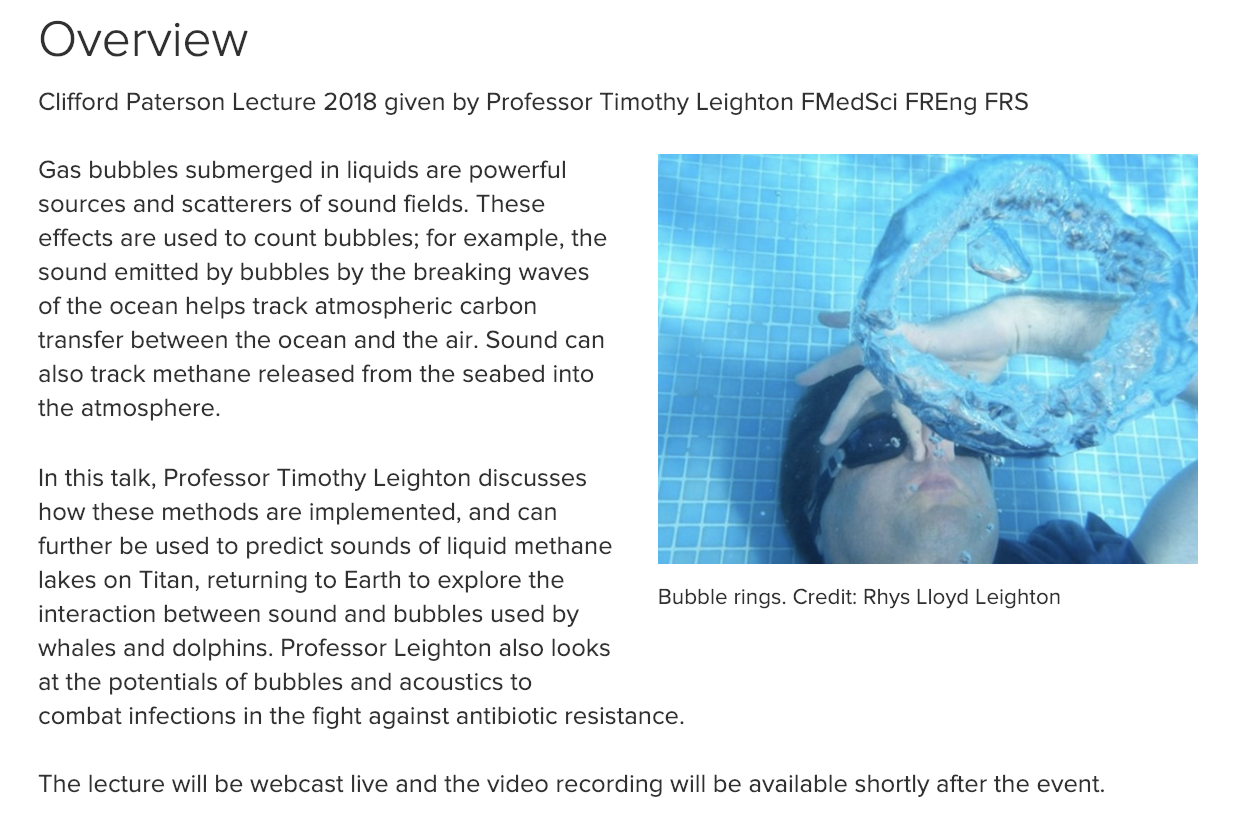 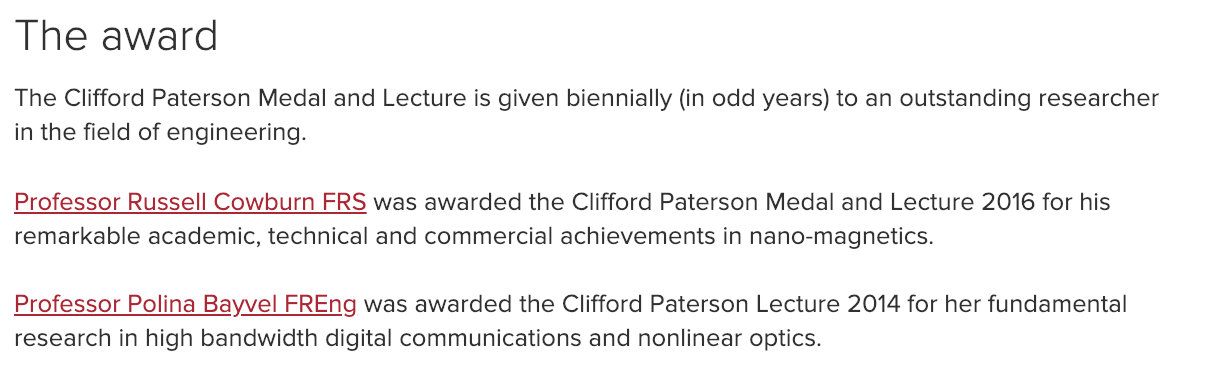 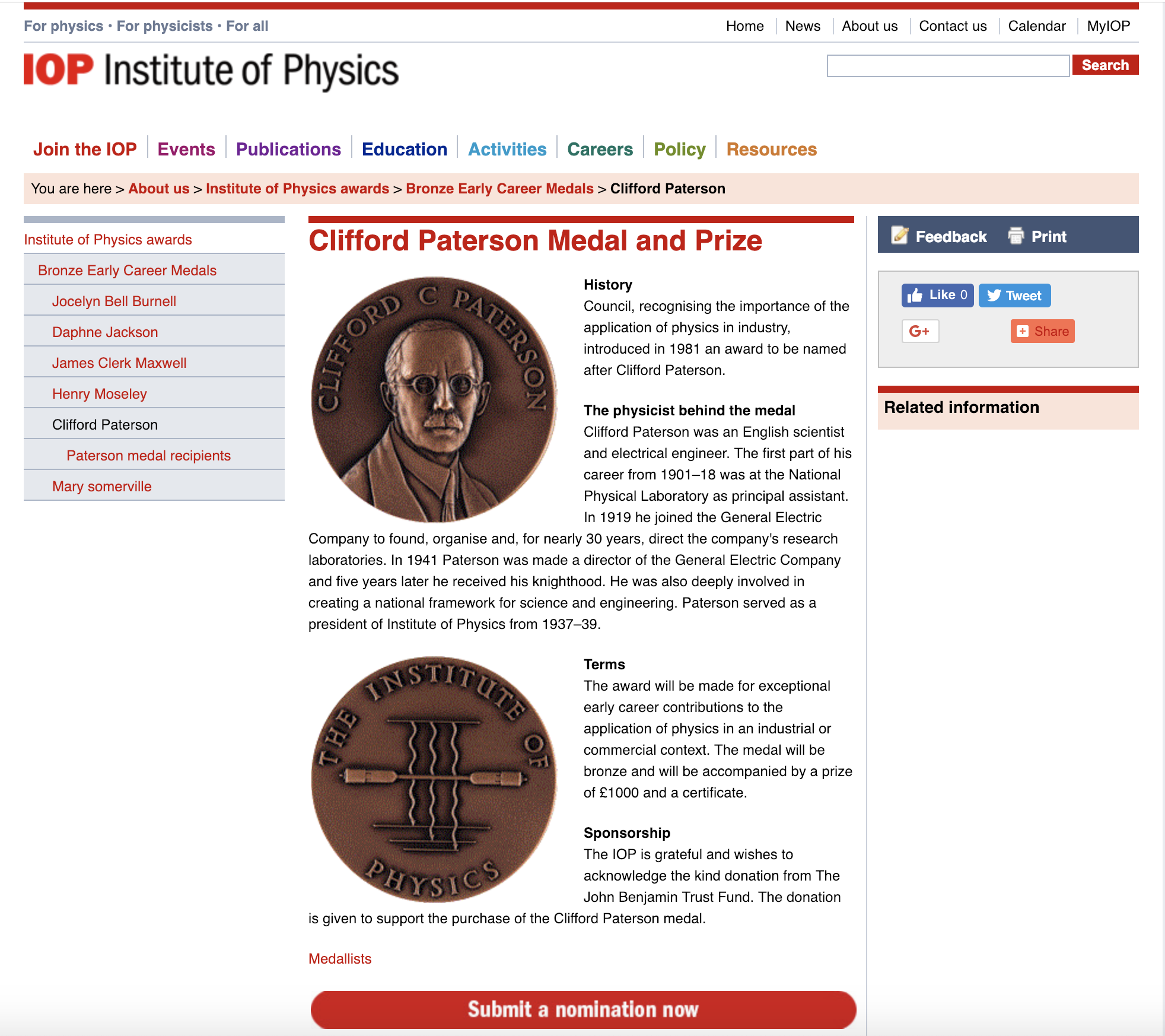 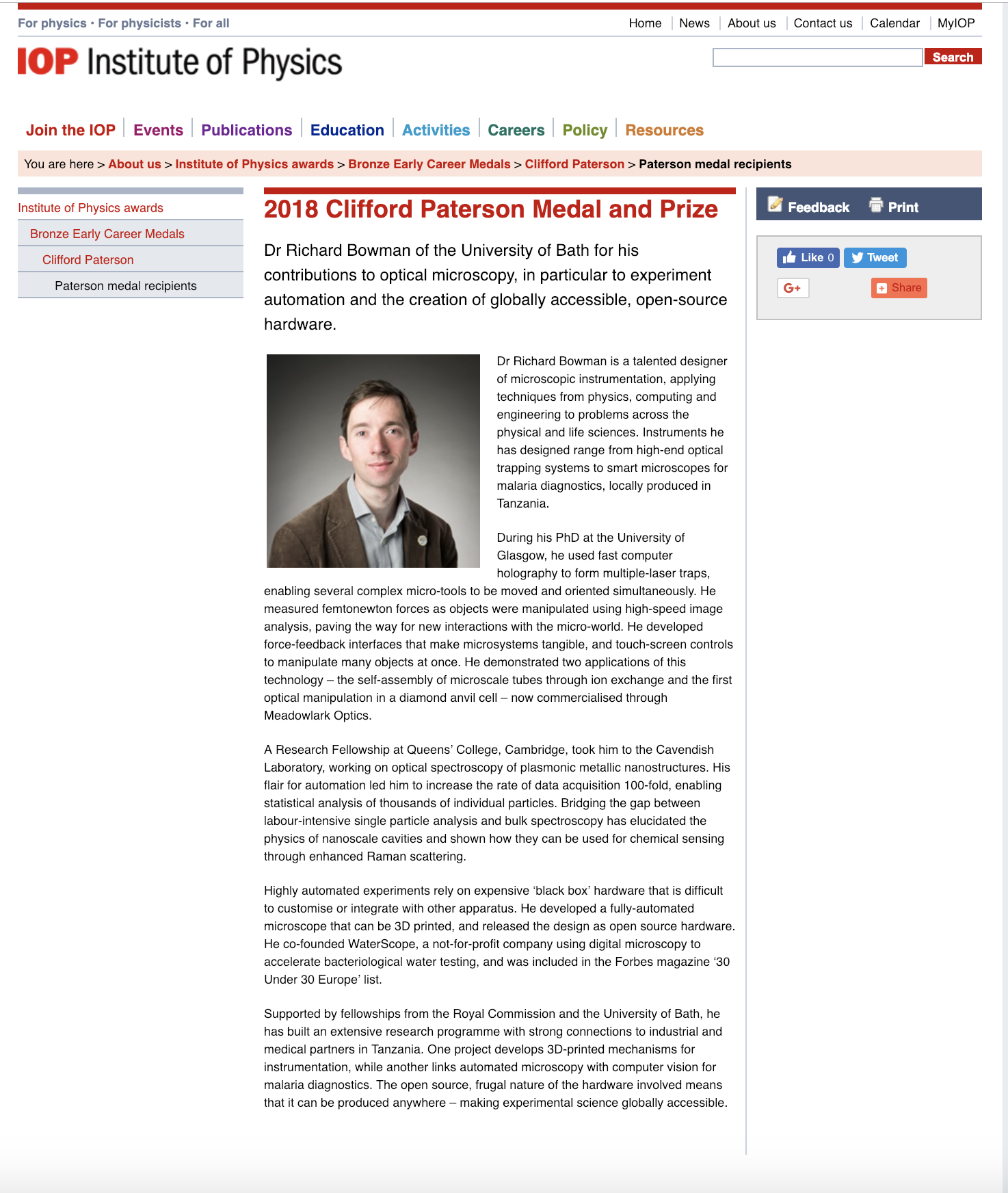 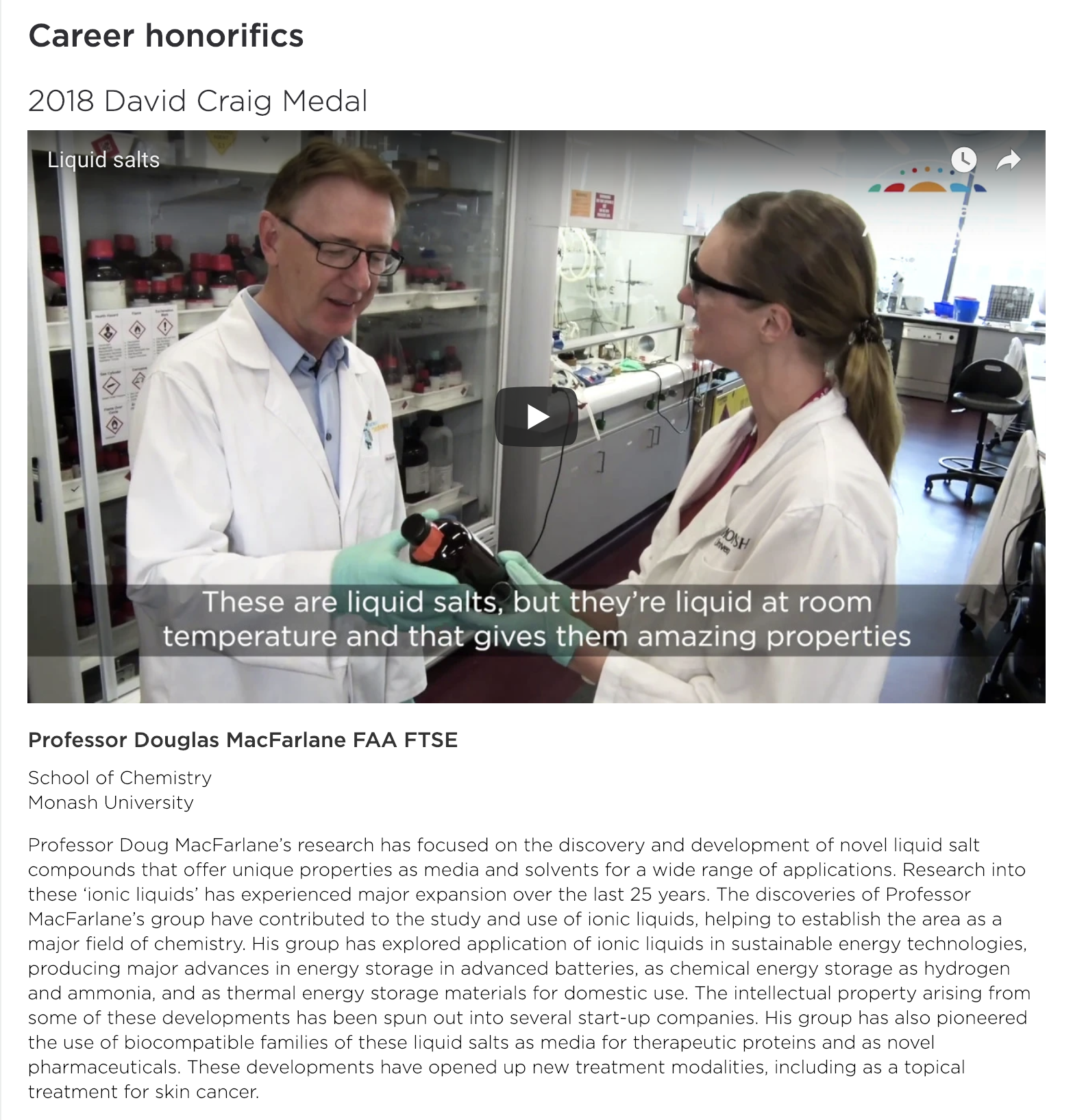 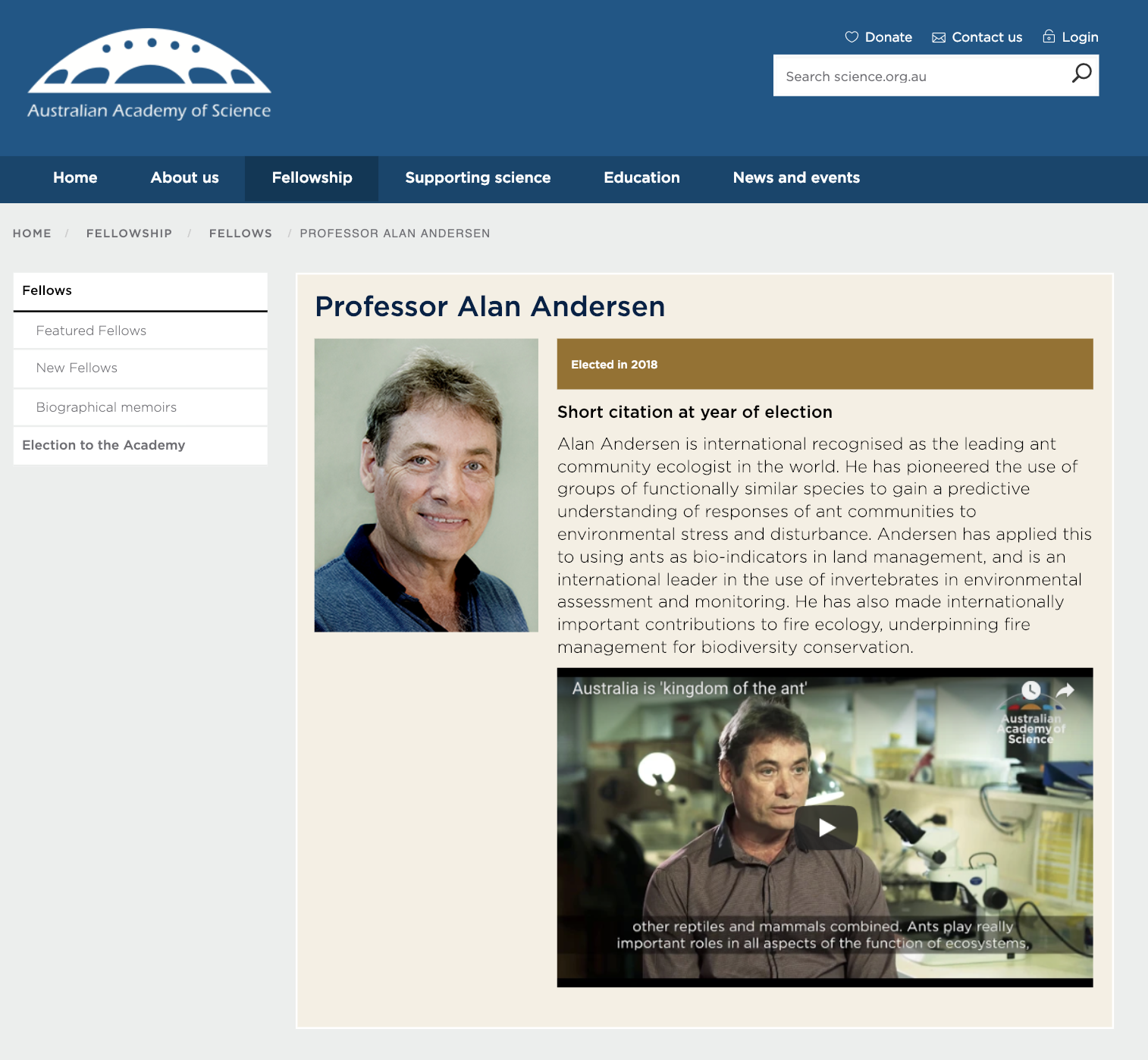 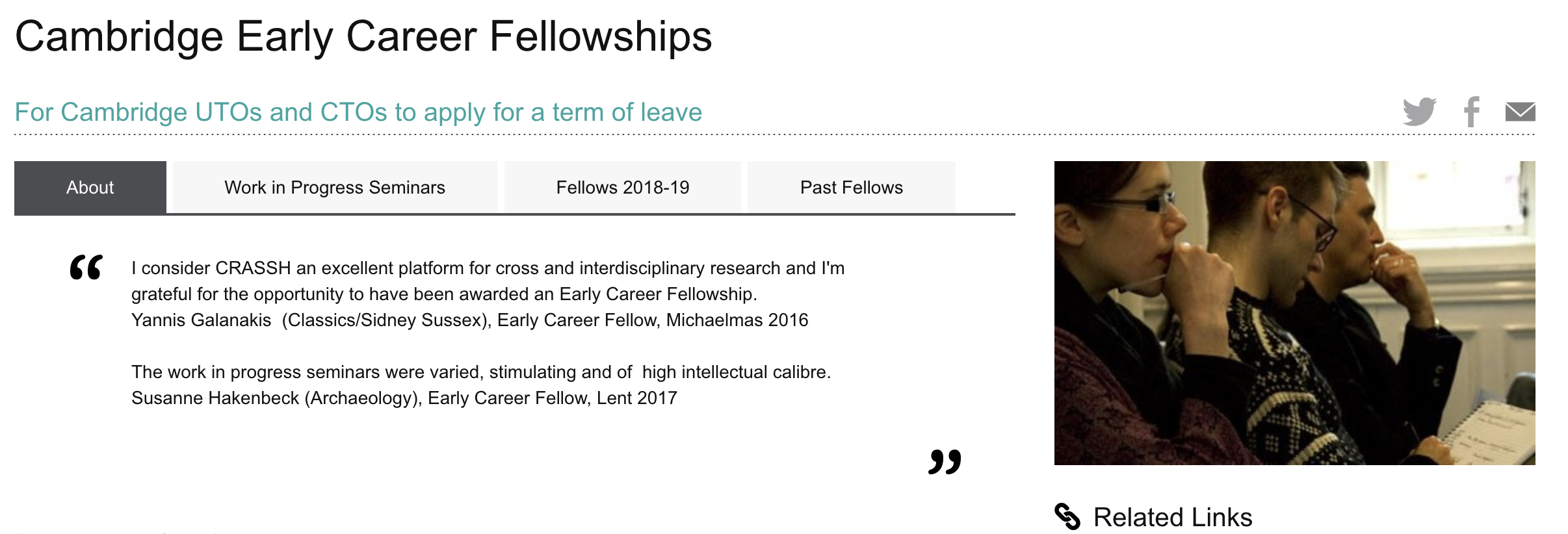 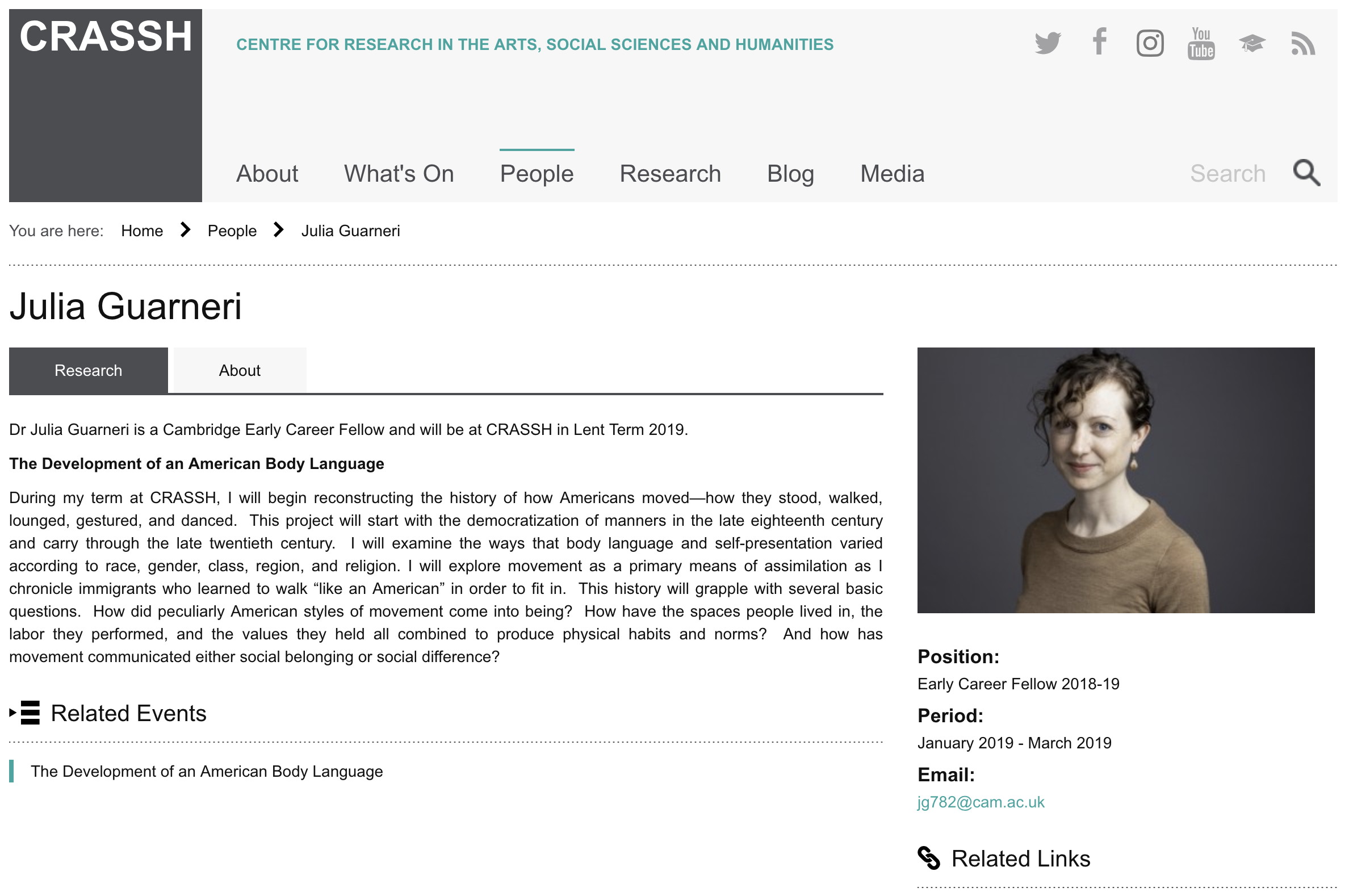 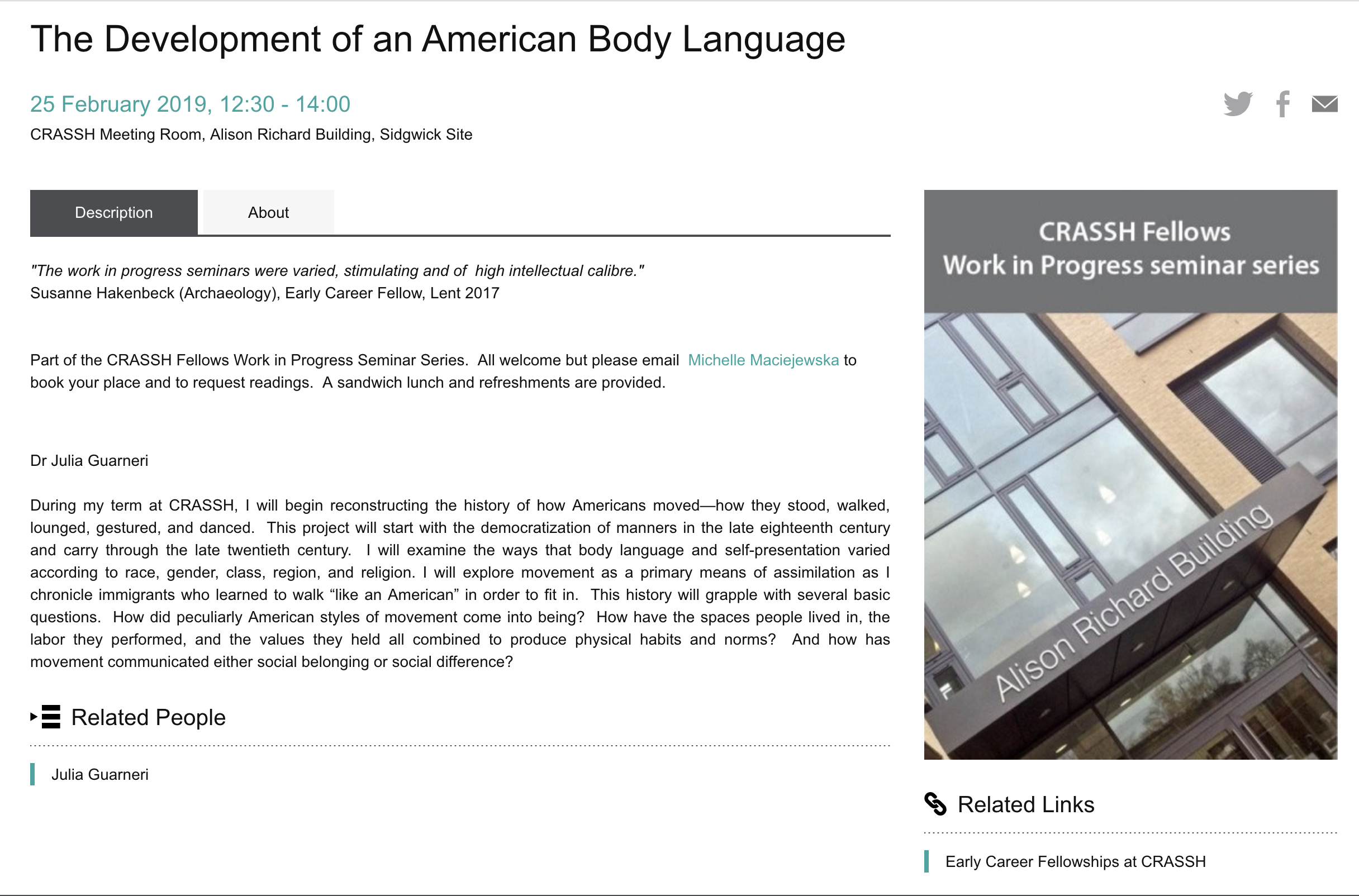 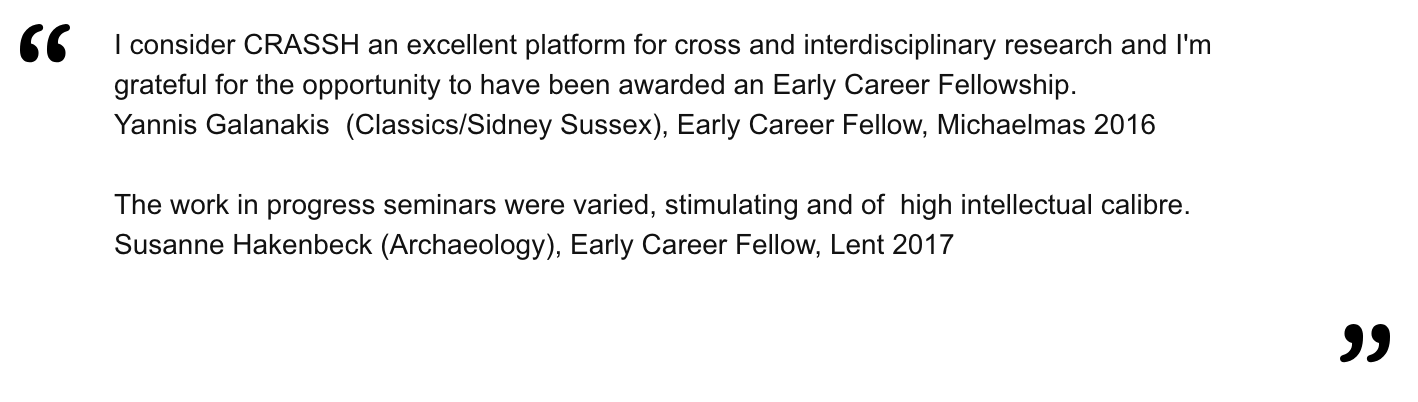 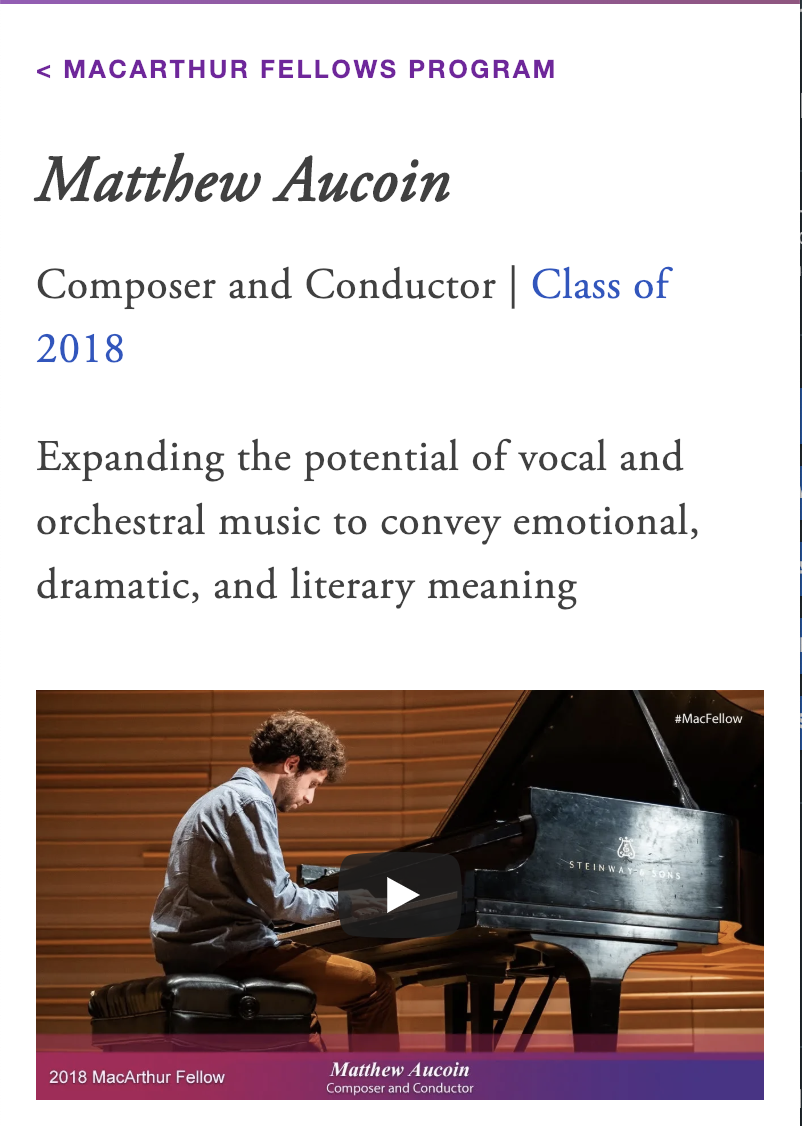 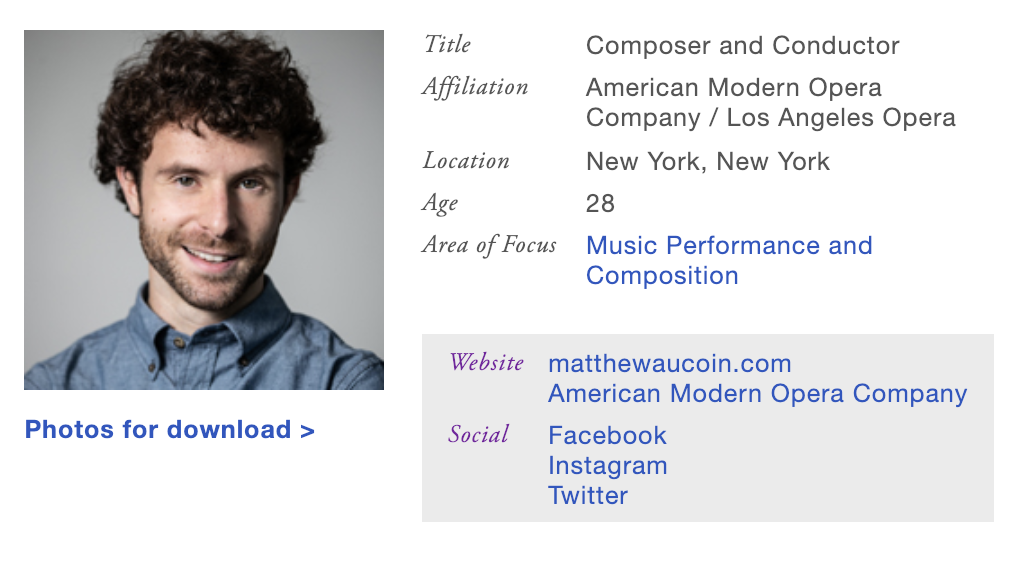 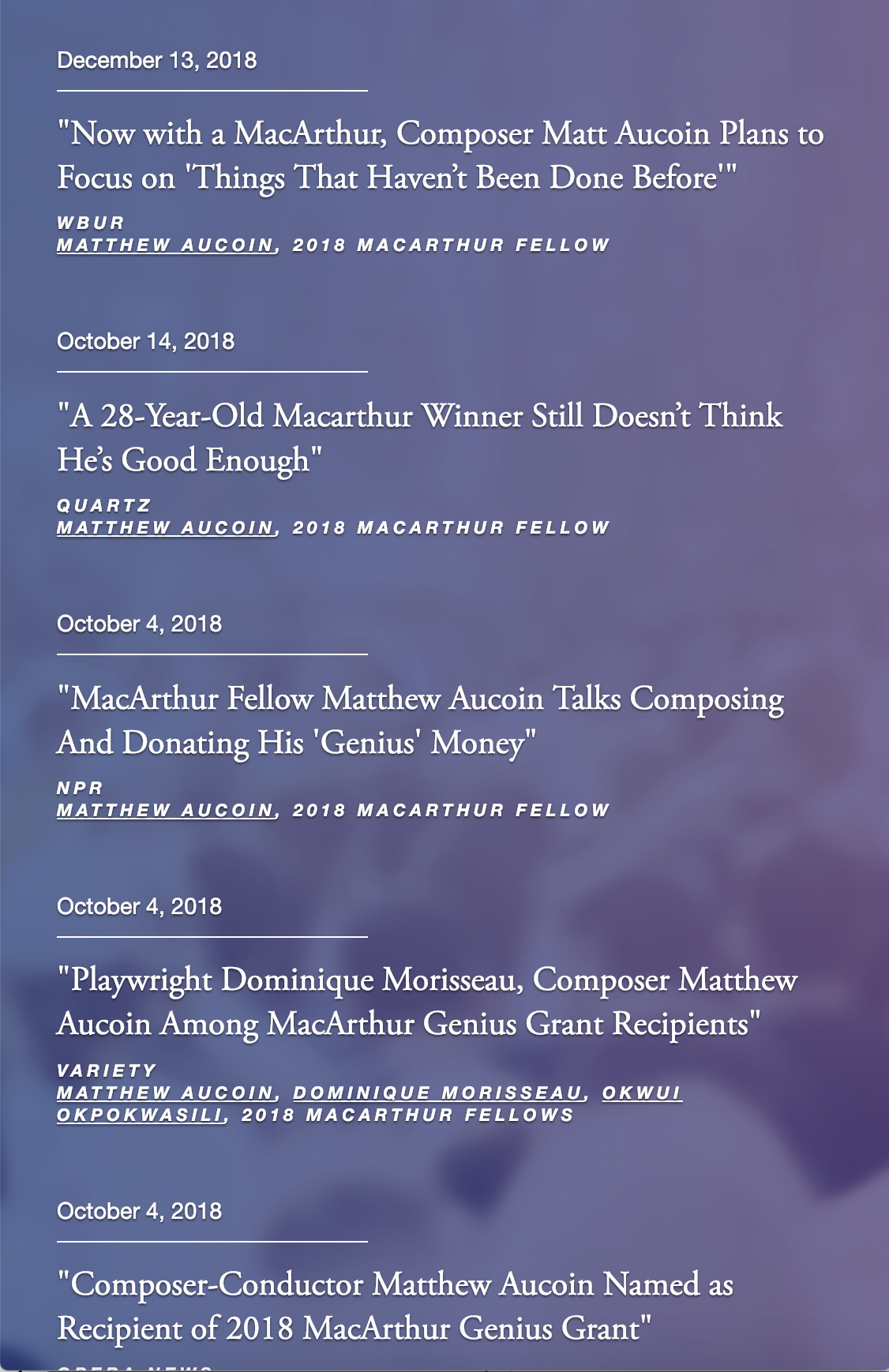 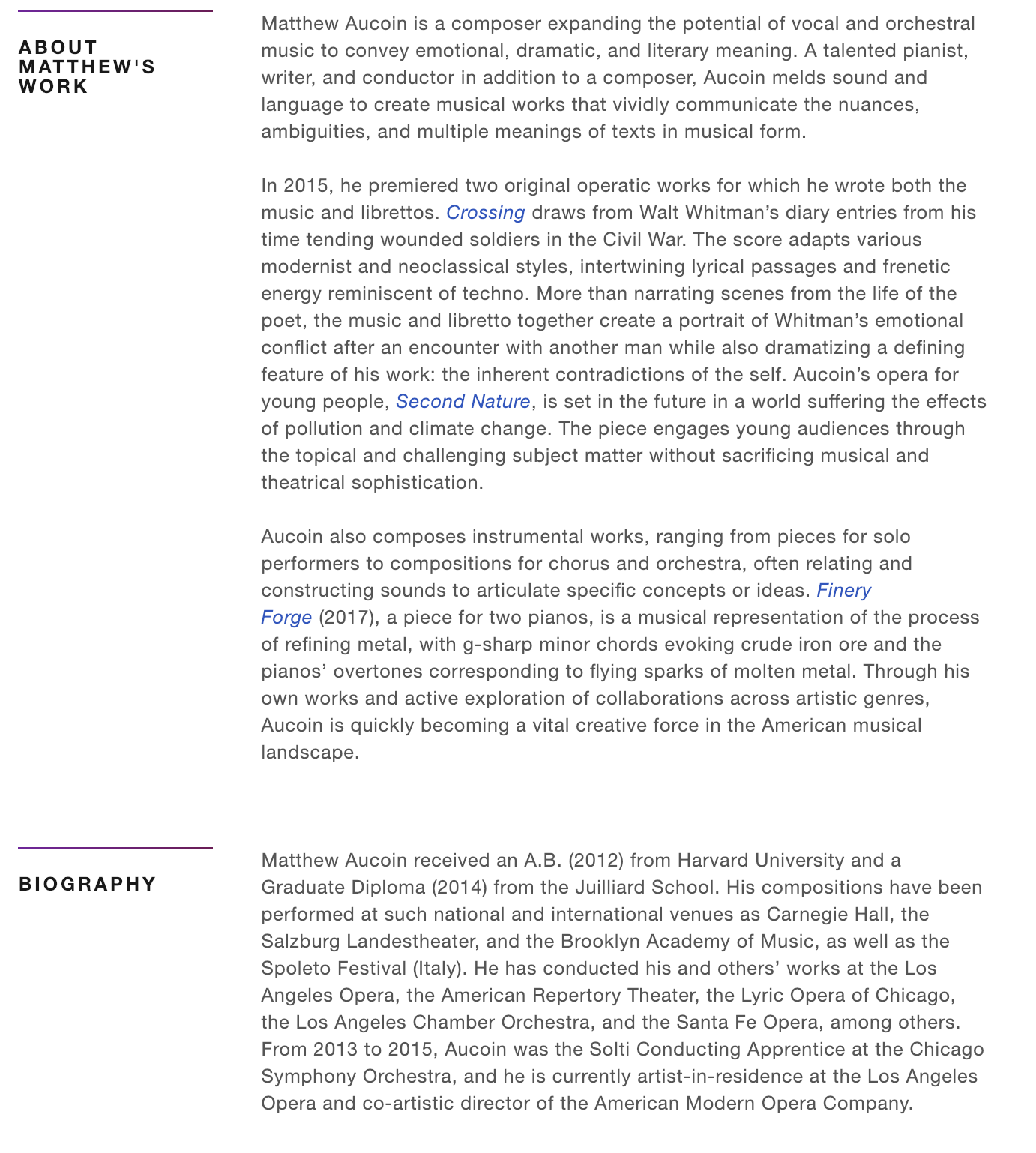 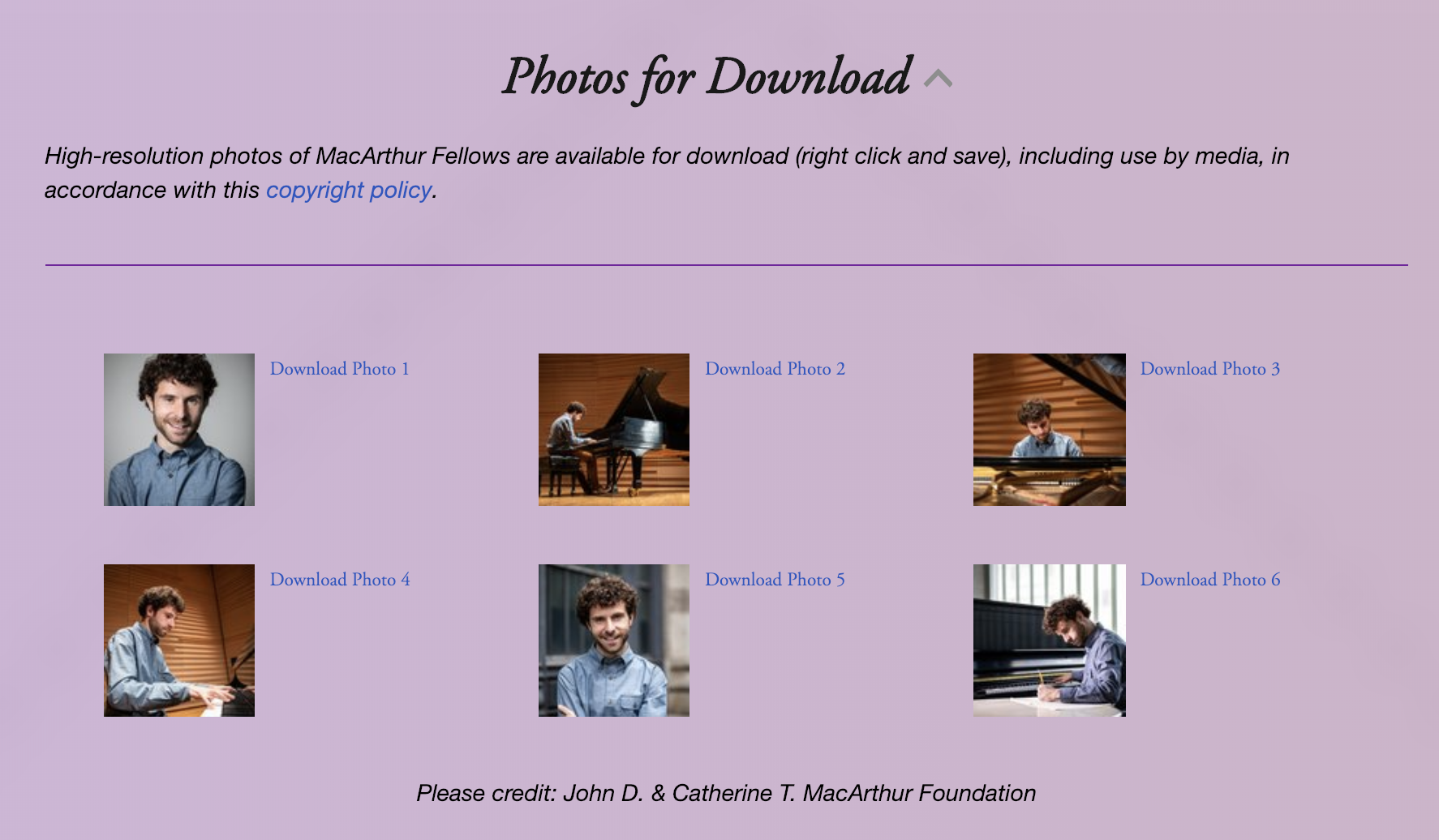 We are also talking about All the awards that don’t have a good, or indeed any digital presence
A paragraph in a University News Letter/ Press Release…
A single sentence on a website
An old page on a website that hasn’t been updated since the mid 2000’s
Why is celebrating research achievement important?
Success makes the news…
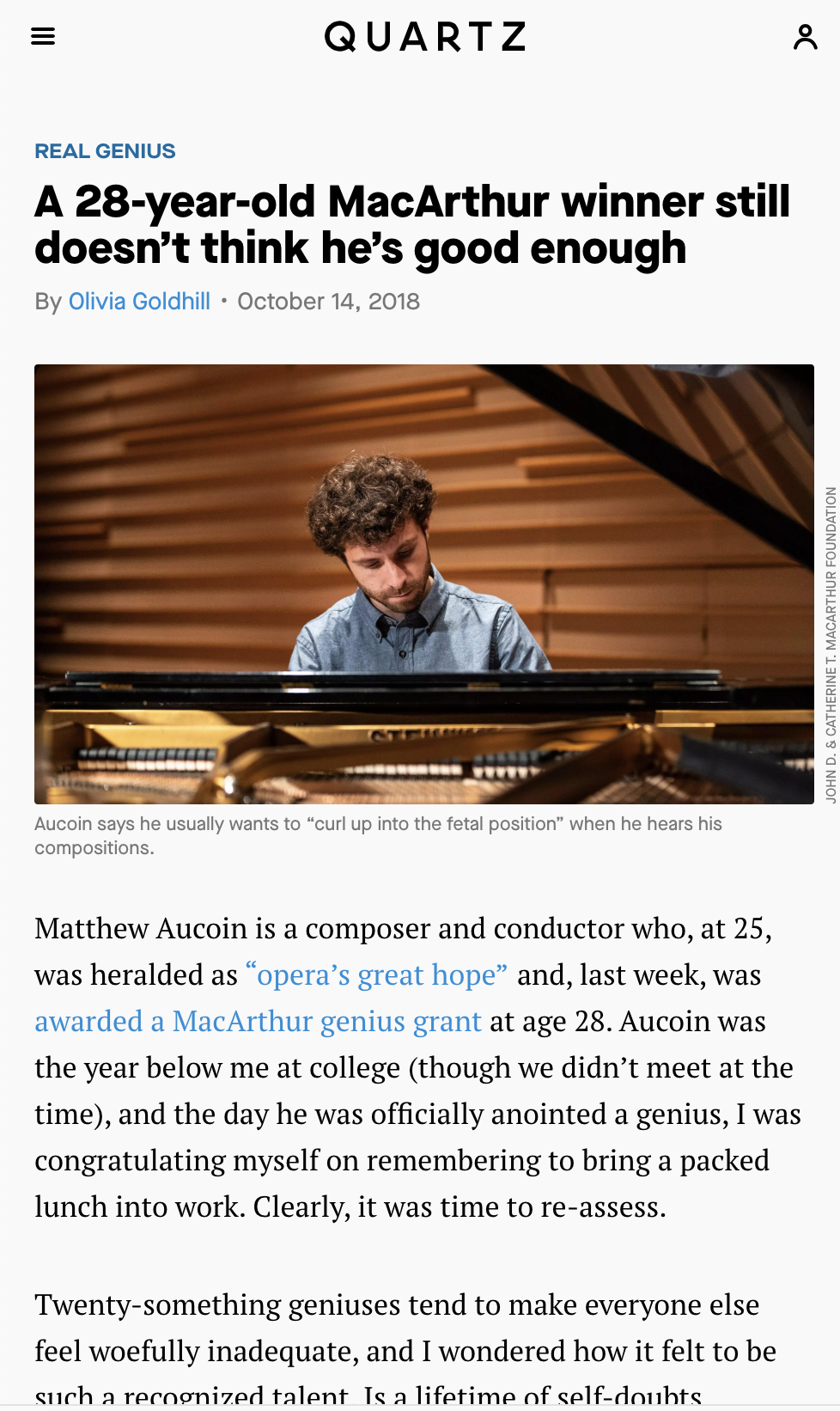 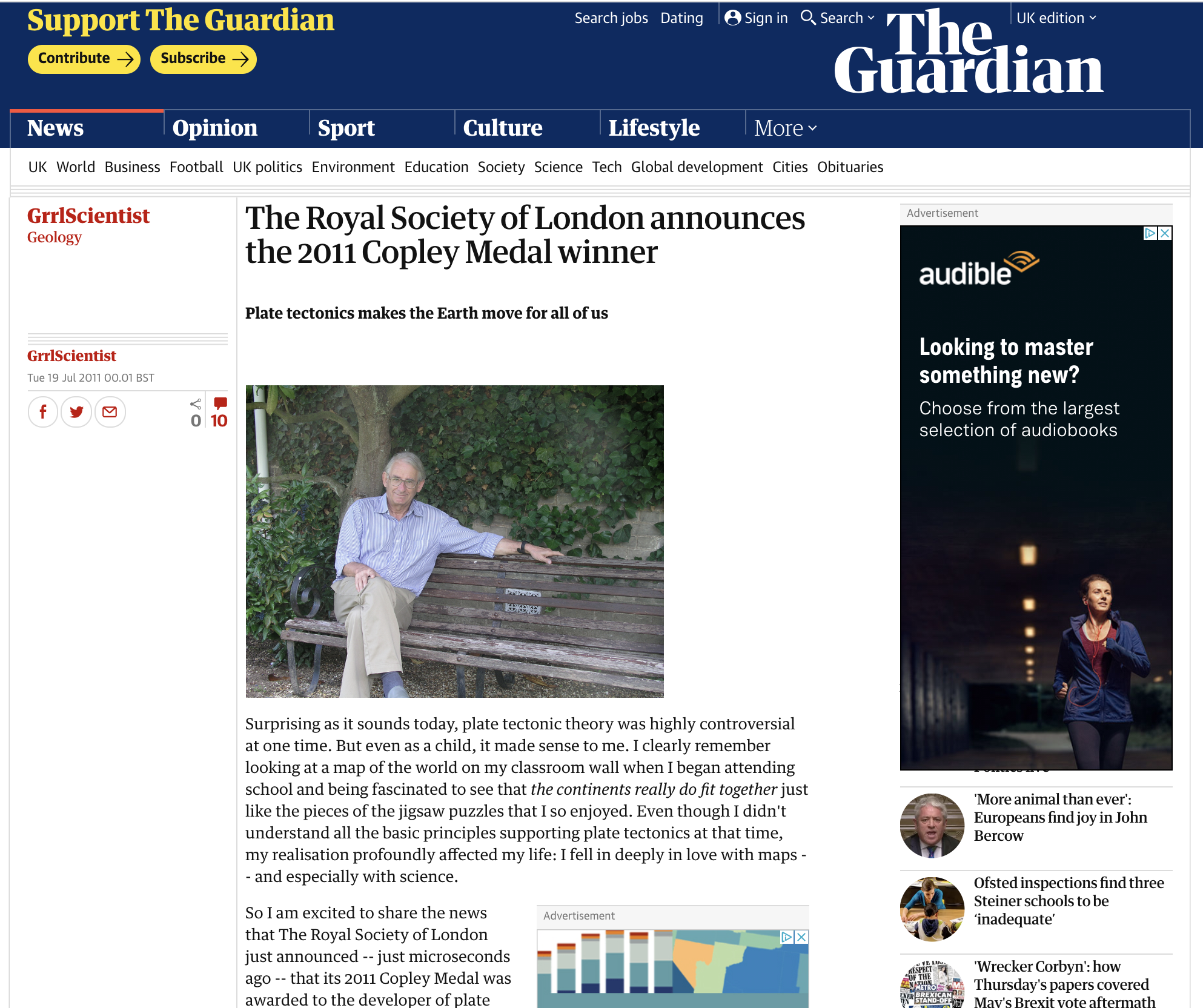 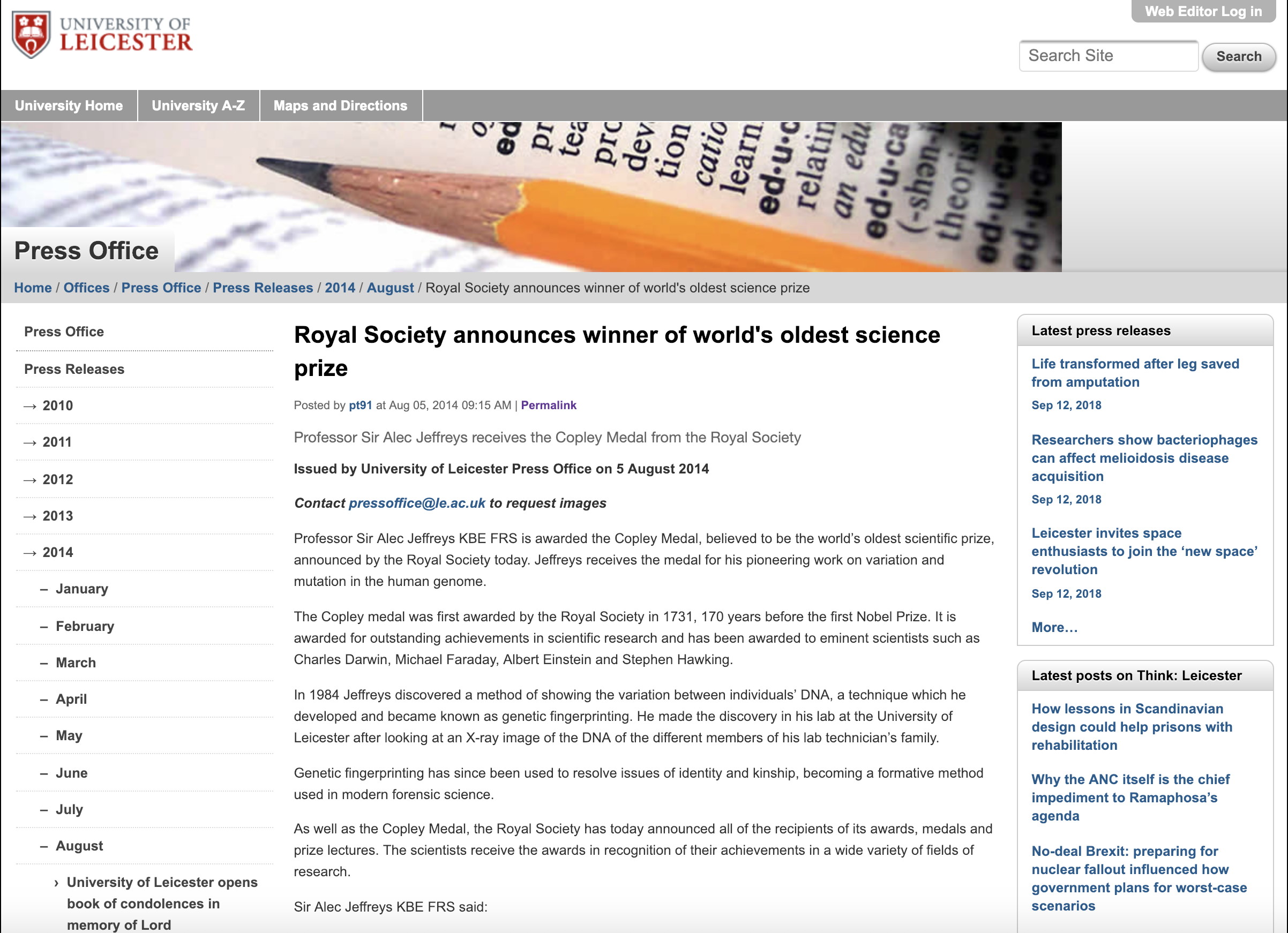 Prizes and Awards are one of the oldest forms of research advocacy
…the rest of the world cares little for citation counts, publication rates or journal prestige — people are more likely to learn of a scholar’s impact through the media buzz surrounding big scientific awards1. 

Such prizes also catch the eye of granting agencies, influence the direction of research and bring scientists personal recognition, particularly in the formative period of their careers
Women who win prizes get less money and prestige, Nature Comment 2019
https://www.nature.com/articles/d41586-019-00091-3#ref-CR1
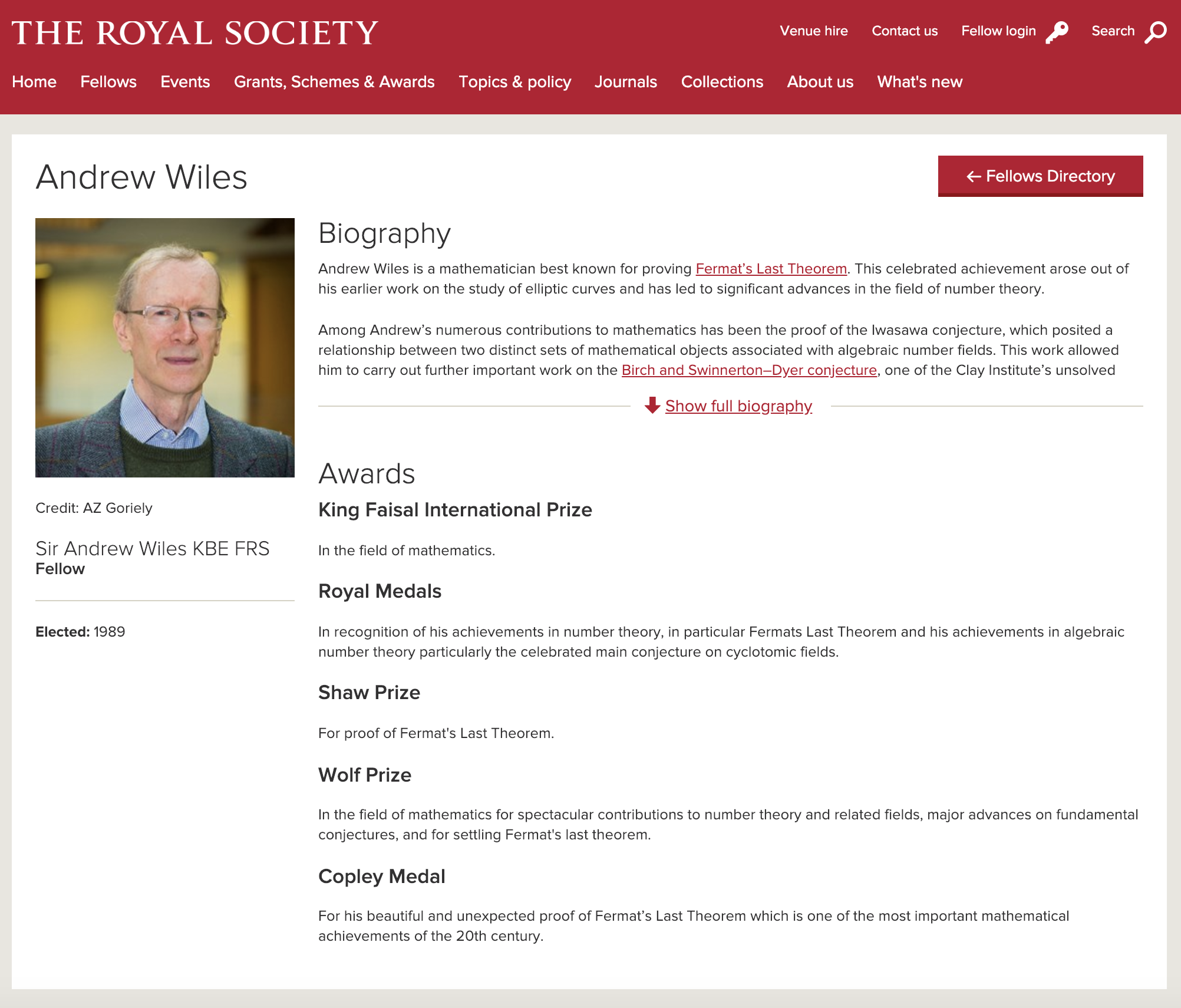 Award citations are the historical signposts through which society understands research progress
(In this case proving that we are now at least as smart as we were in 1637…)
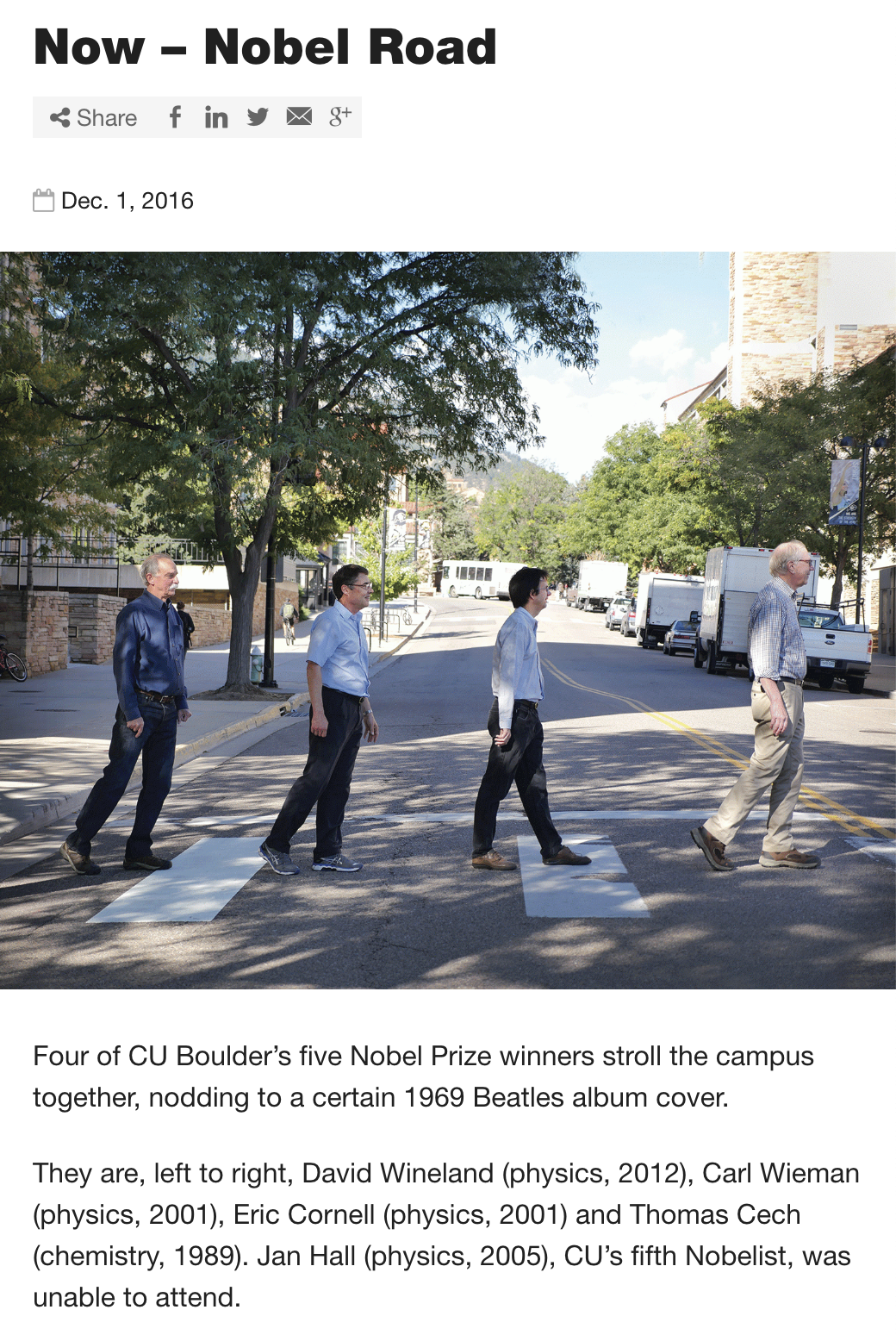 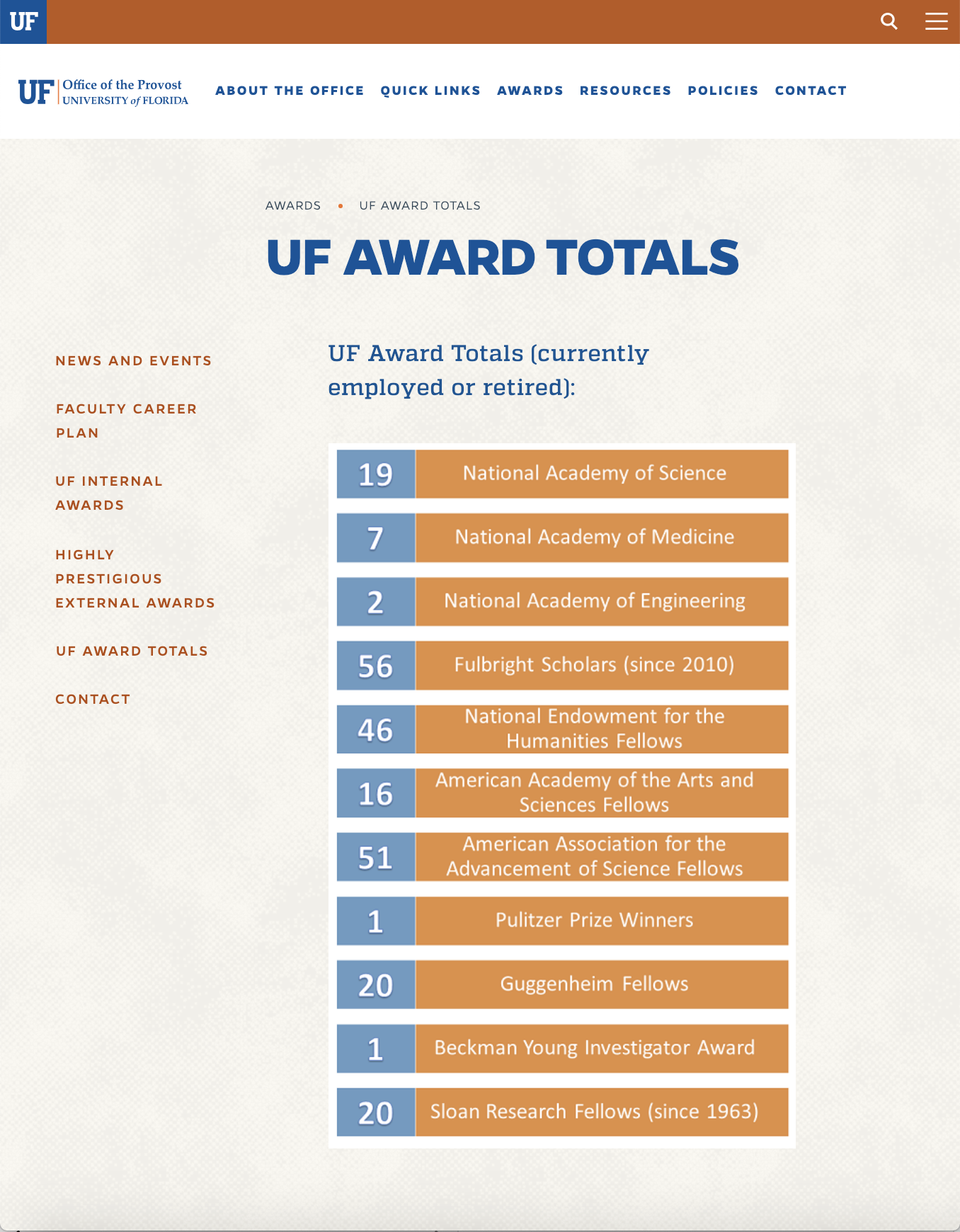 Collectively, Prizes and Awards are also important indicators of Institutional esteem in research
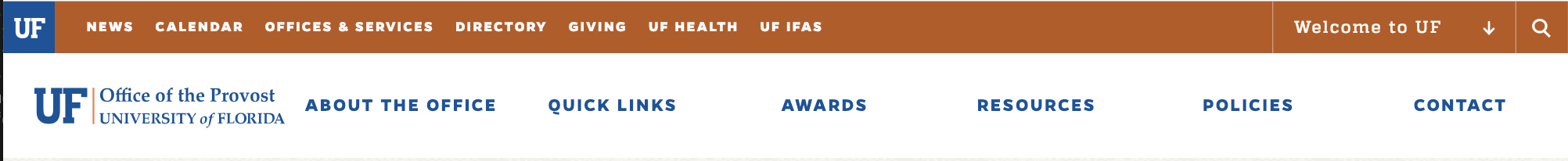 Collectively, Prizes and Awards are also important indicators of Institutional esteem in research
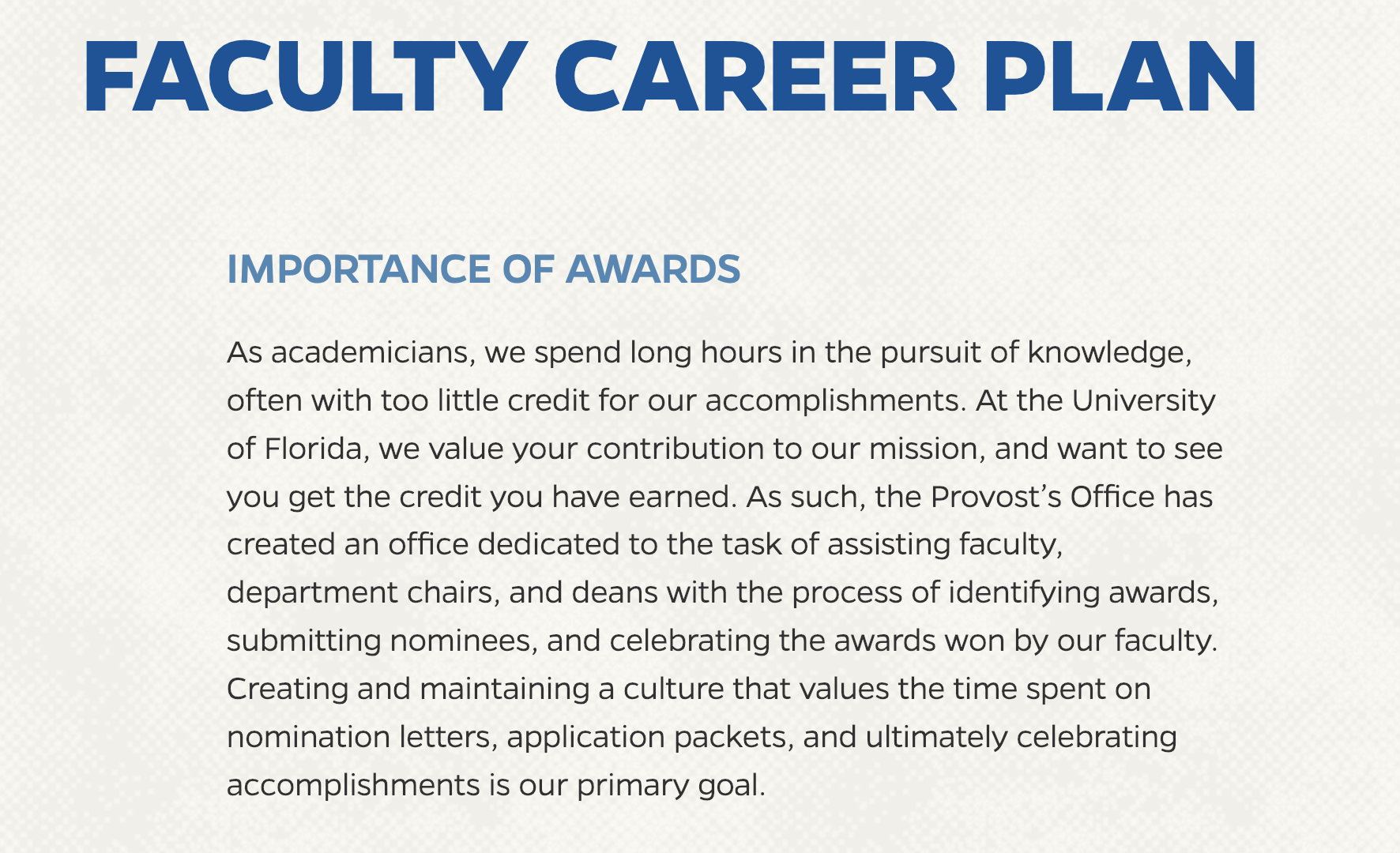 “The proliferation of prizes across disciplines suggests that opportunities have grown to recognize a greater diversity of ideas and scholars.

However, the pattern of results appears to show that the proliferation of prizes has instead led to greater social stratification among prizewinners. 

The data indicate that the absolute number of prizewinners has grown more slowly over time than the number of prizes”
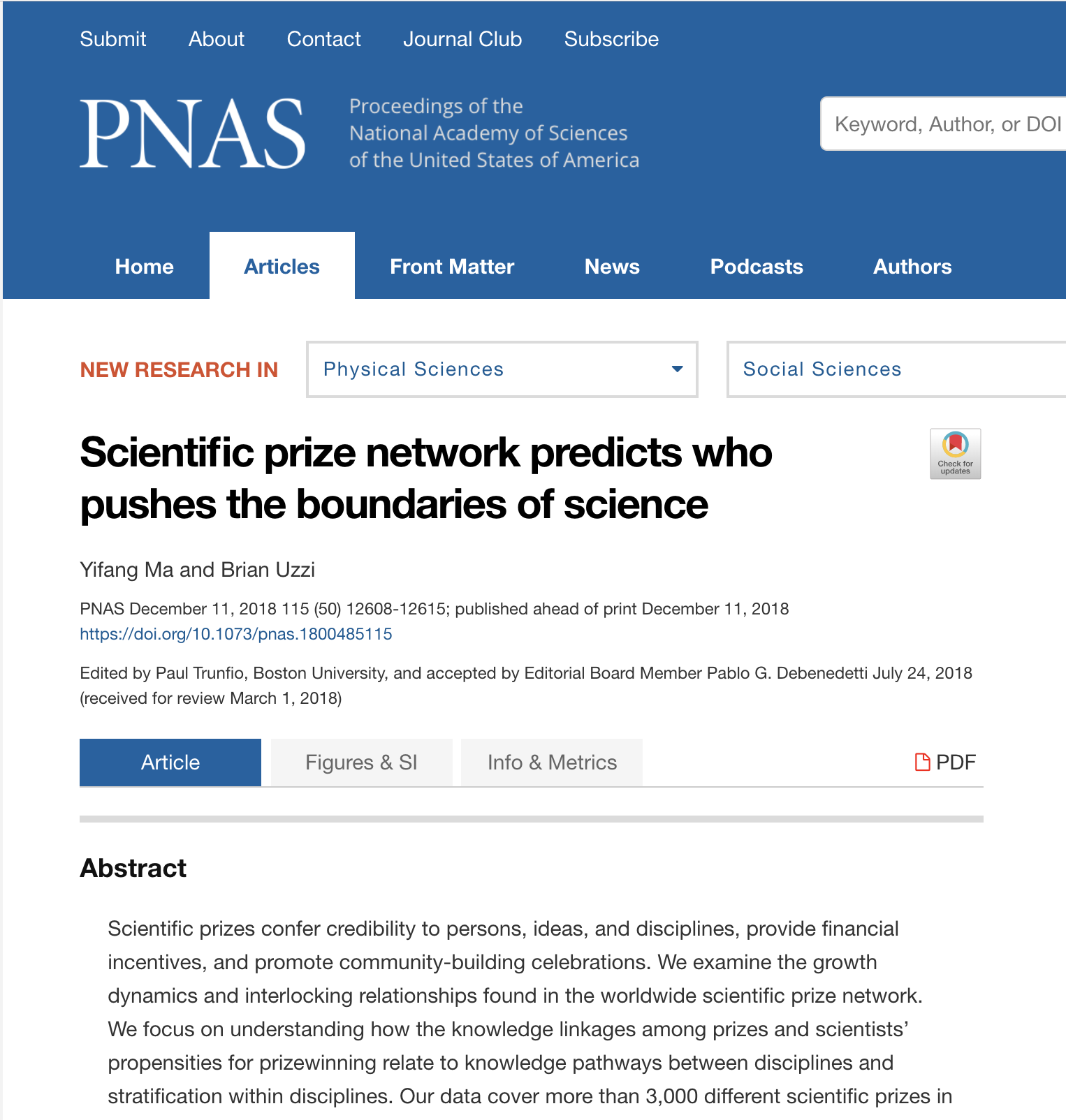 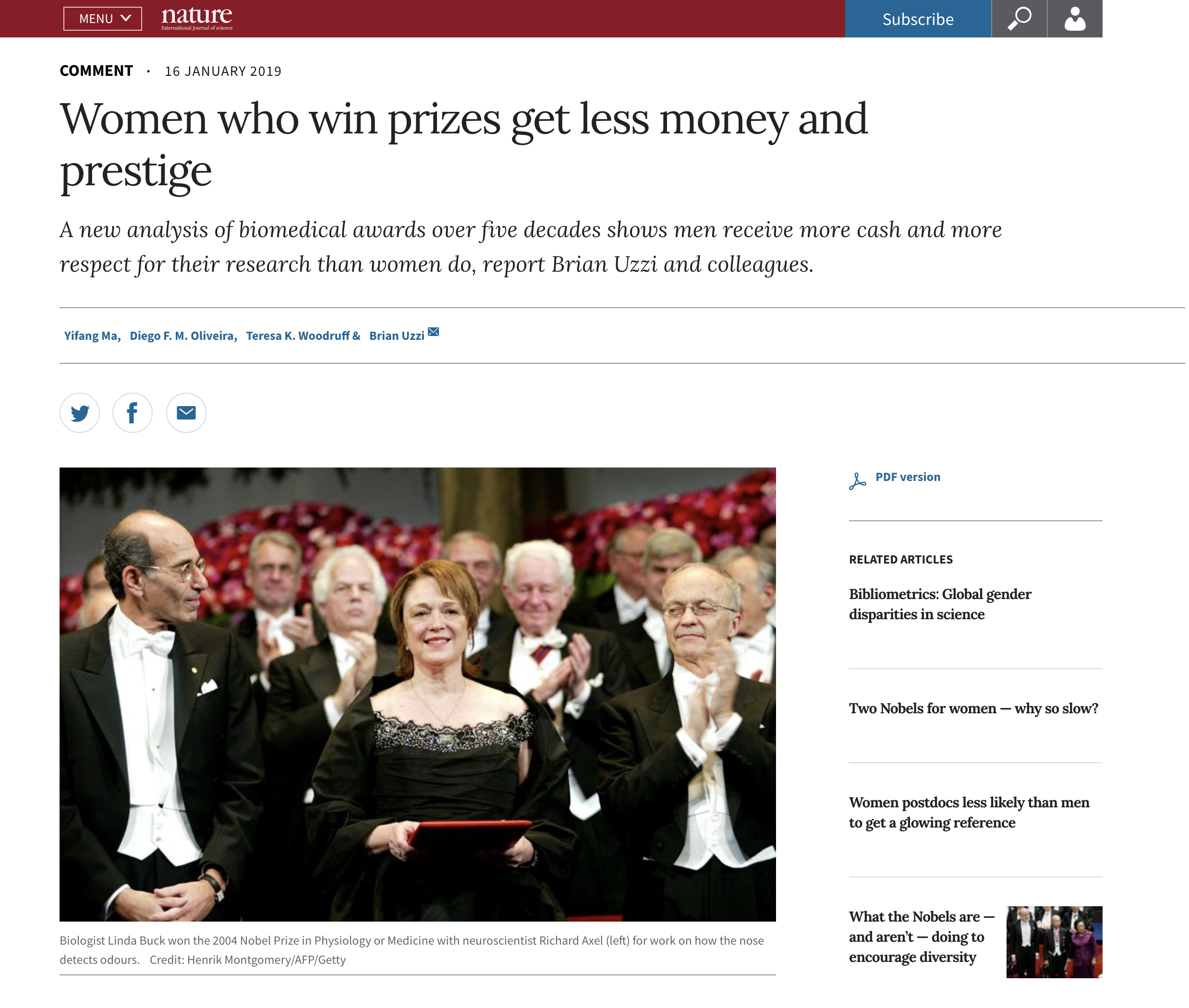 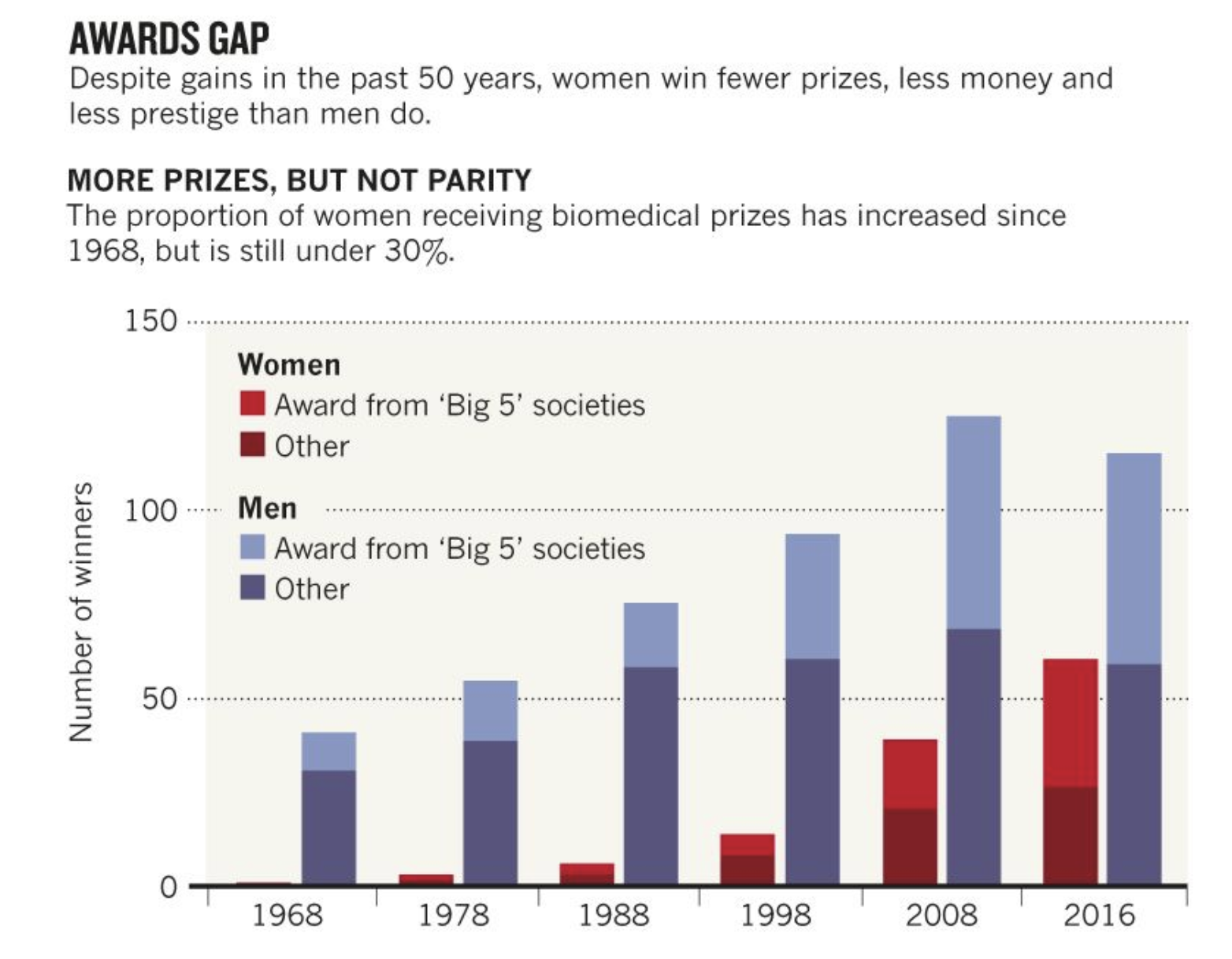 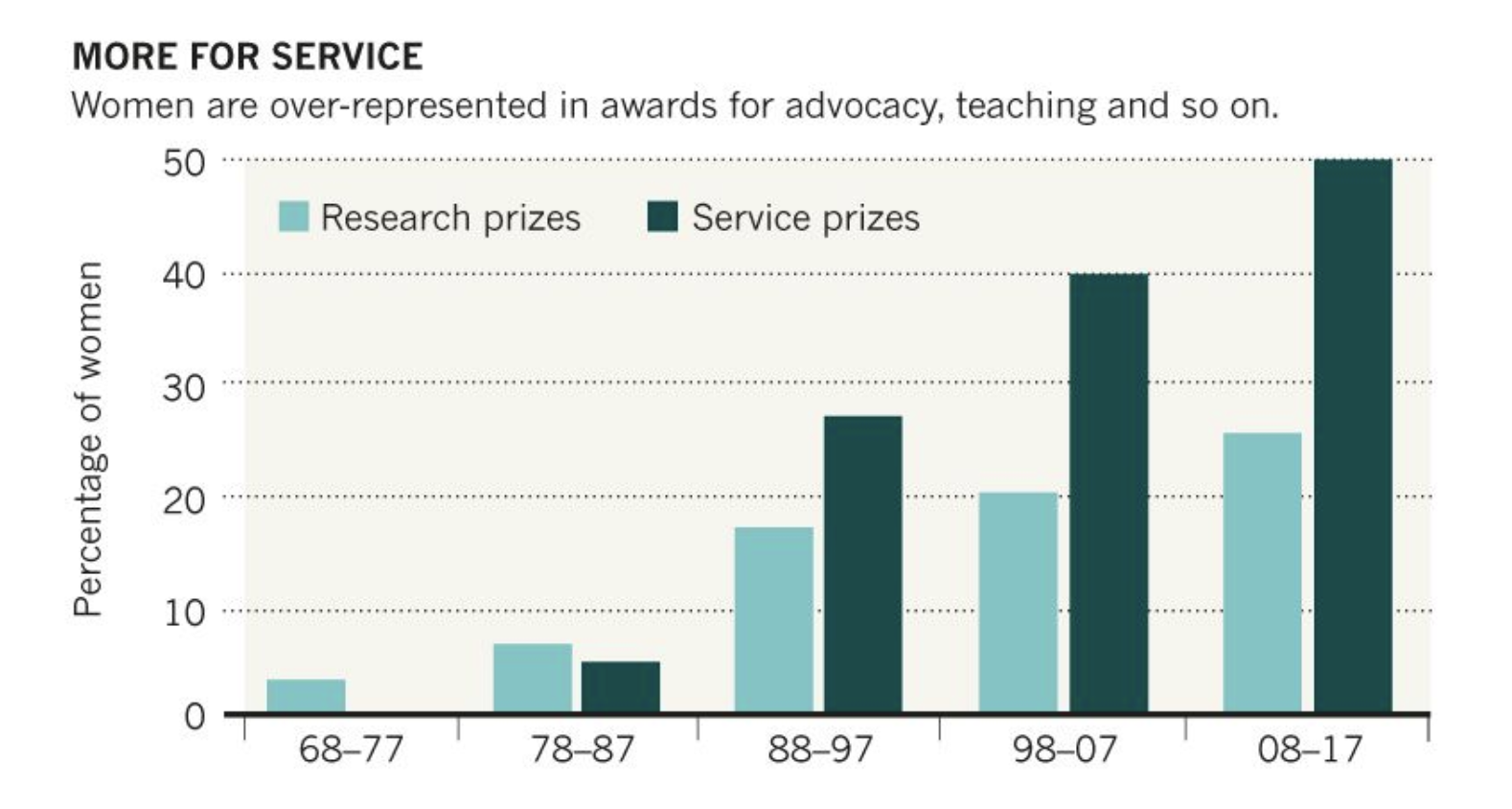 So much activity and effort over award data, yet award data is fragile and lacks persistence
It is difficult to track Awards and Prizes

This means that the main way of collecting Award and Prize information is still to ask the researcher.

This puts severe ‘1 degree’ trust constraints on how data can be used
So much activity and effort over award data, yet award data is fragile and lacks persistence
It is also difficult to track  trends in prize awarding behaviour

(The state of the art in prize behaviour research is to selectively pick pockets of award data in wikidata that are reasonably complete)
Part 2.     What to do?...
Lets make Awards and Prizes exist so that we can do things with them
…award them.   . . .communicate them.    …count them.  …look after them
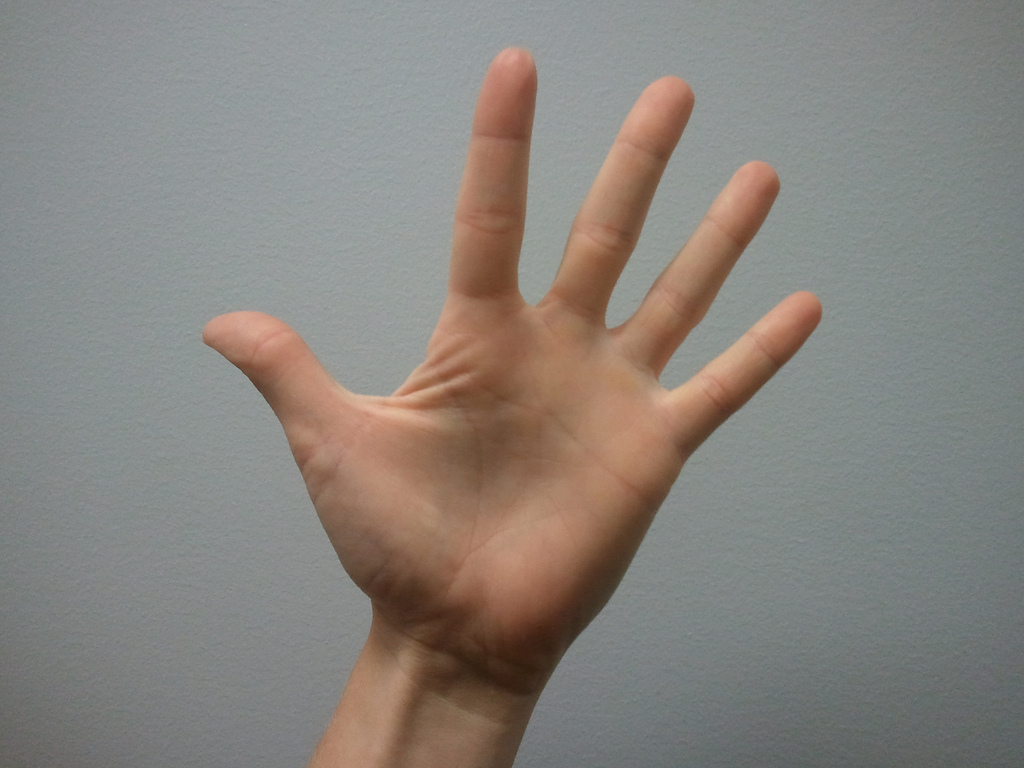 Where should we start?

We should probably create a metadata model?...
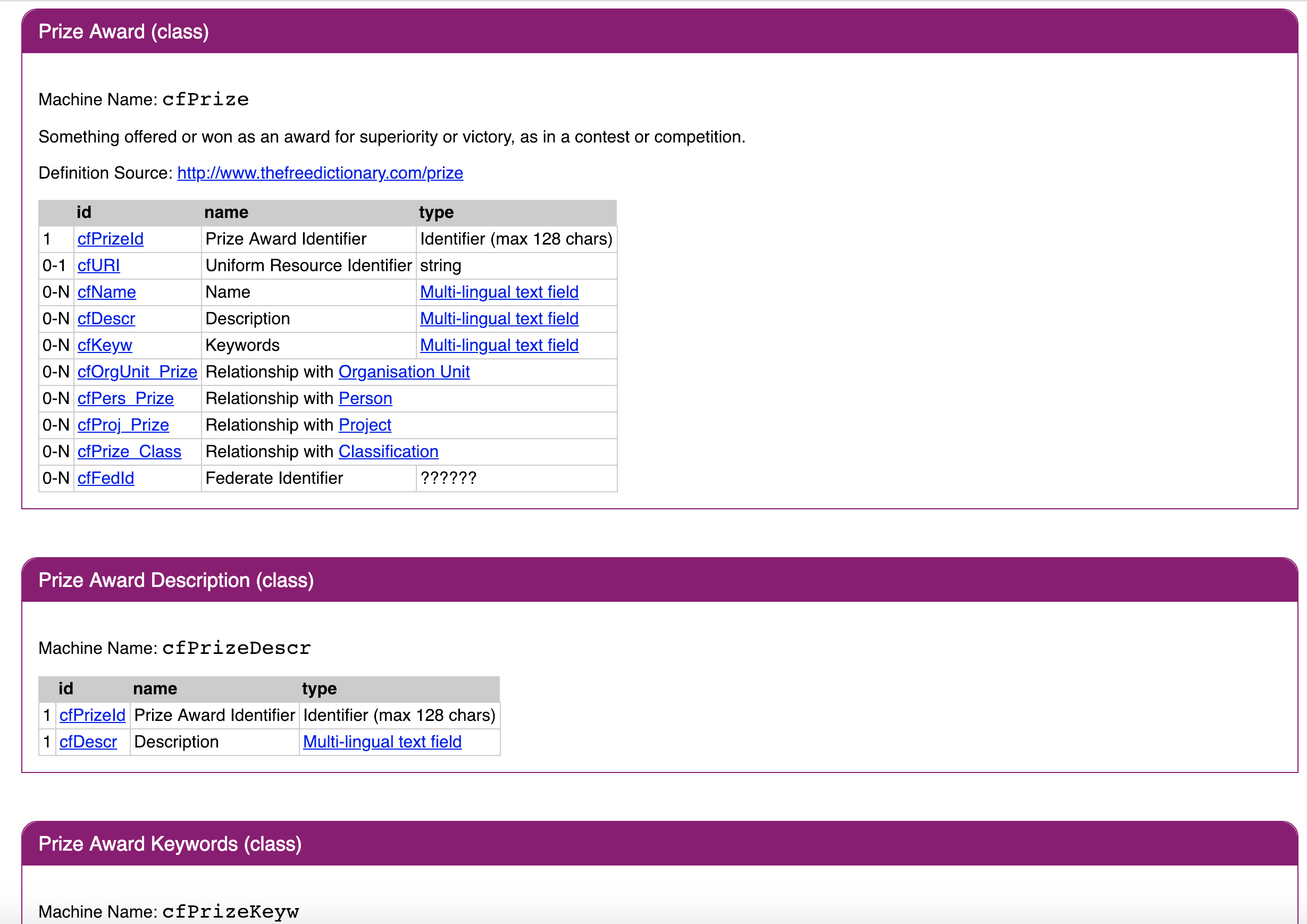 Actually this has been done before..

CERIF
https://www.eurocris.org/Uploads/Web%20pages/CERIF-1.5/cerif.html#cfPrize
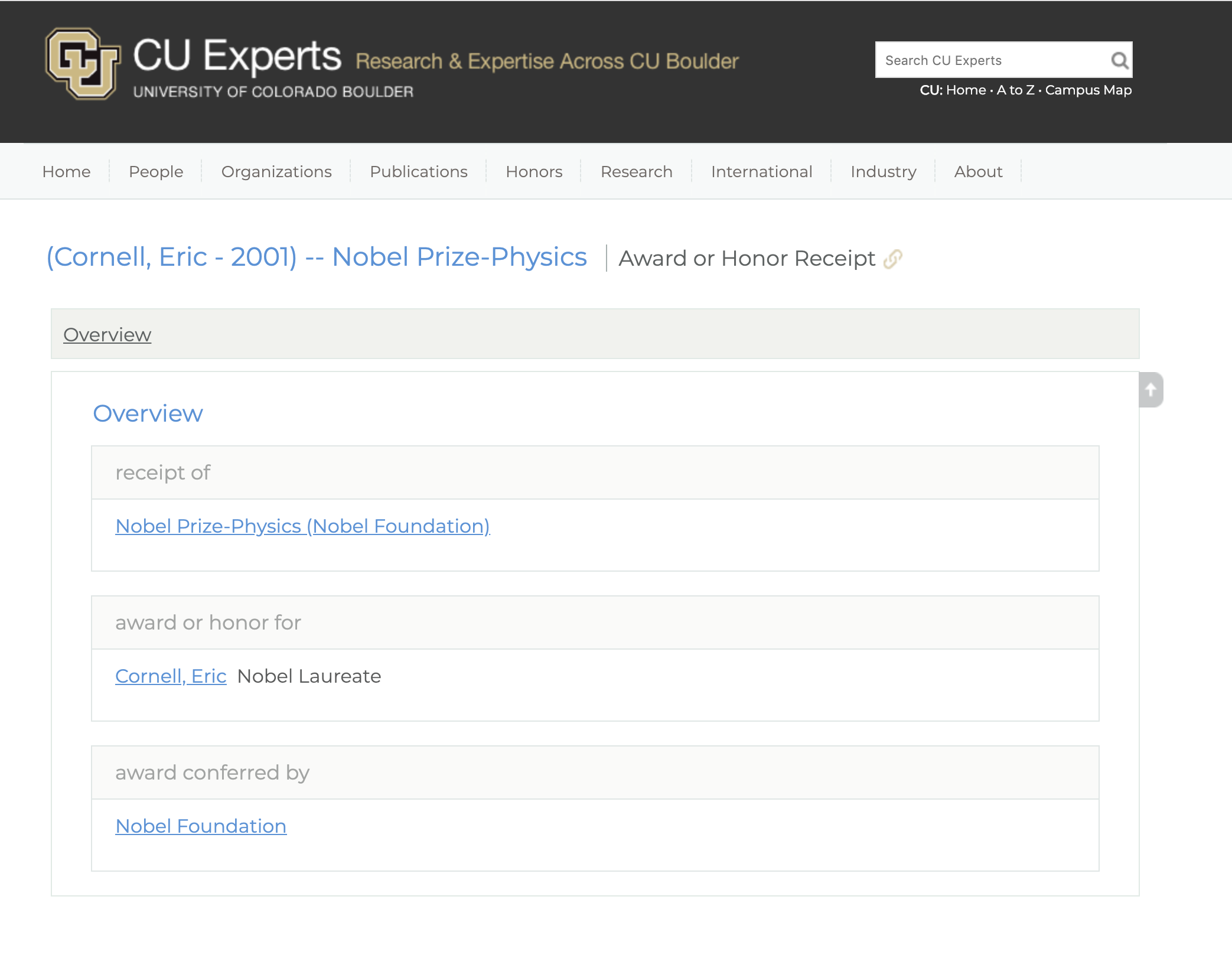 Actually this has been done before..

VIVO
Theory:  These models haven’t been pushed to their limits because…

 data has not been readily available for institutions

The main use case has been the academic cv
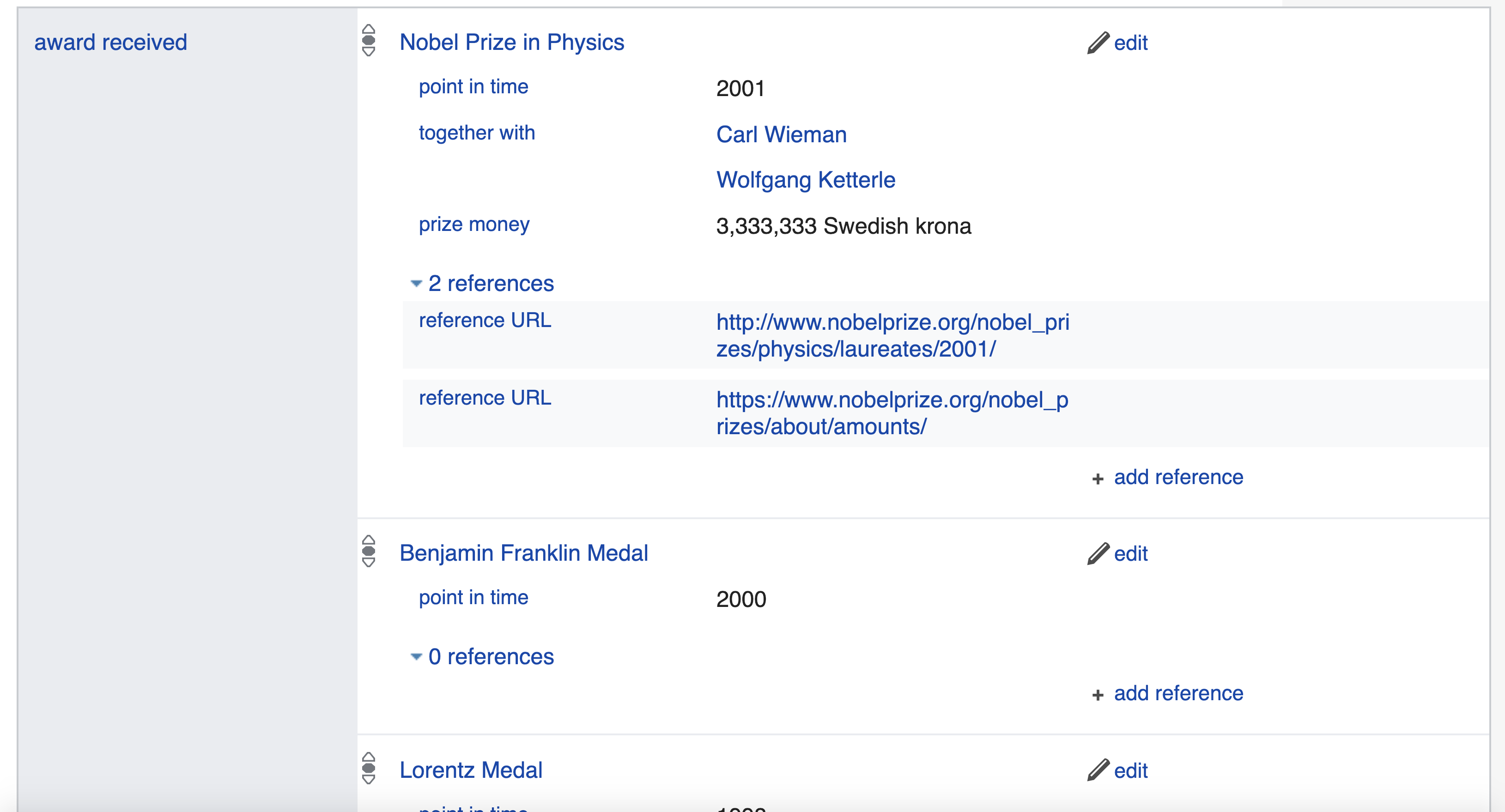 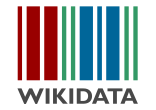 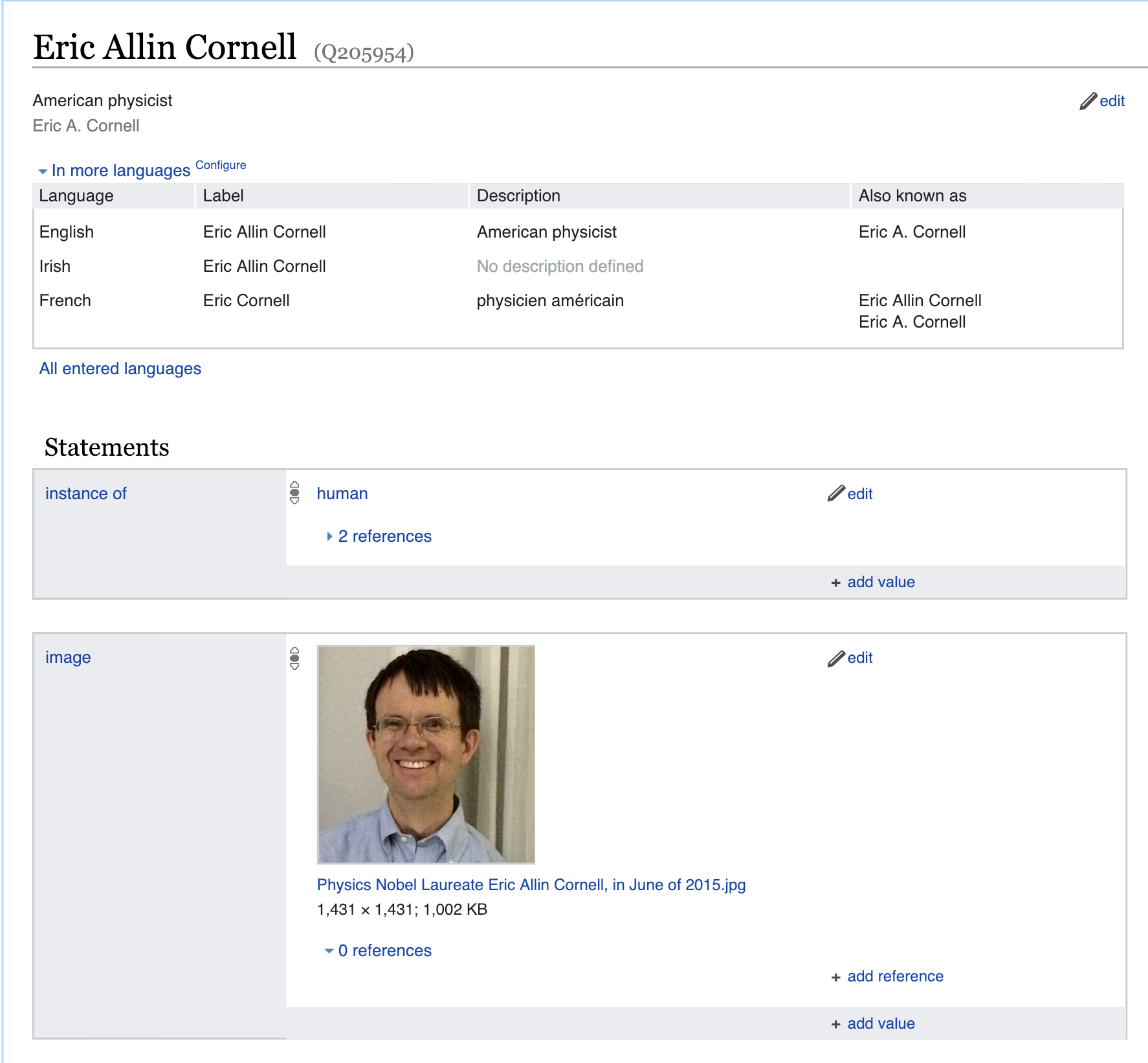 Another way to put it:

Metadata models awards and prizes so far have been designed and used to reference things in the real world, rather than be the thing in themselves
So…. No Metadata Standard? 

Don’t worry  – if you concentrate on describing the things in the world you will likely be standards compatible when standards immerge…
What does an award look like when it needs to stand alone?
http://data.nobelprize.org/
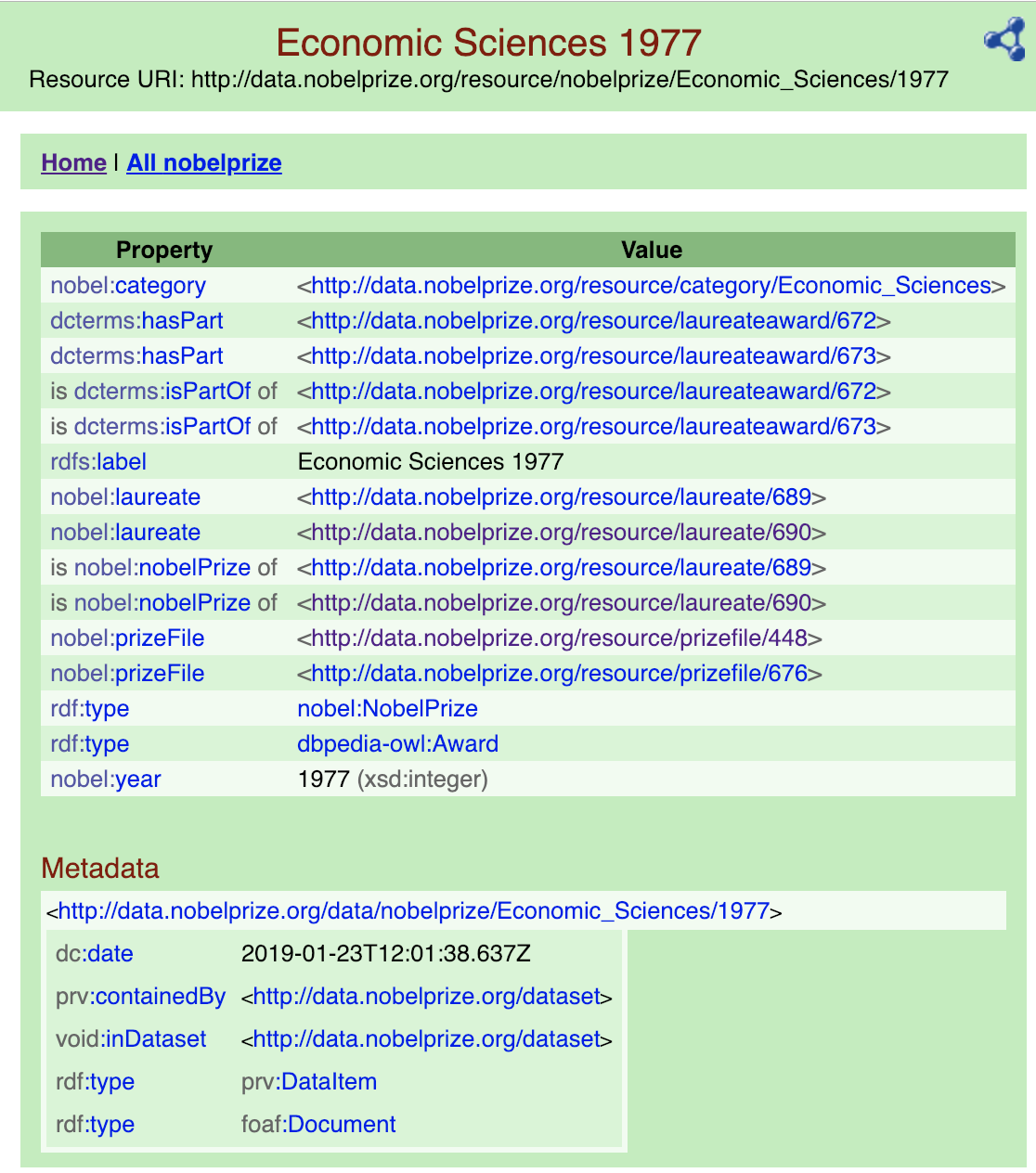 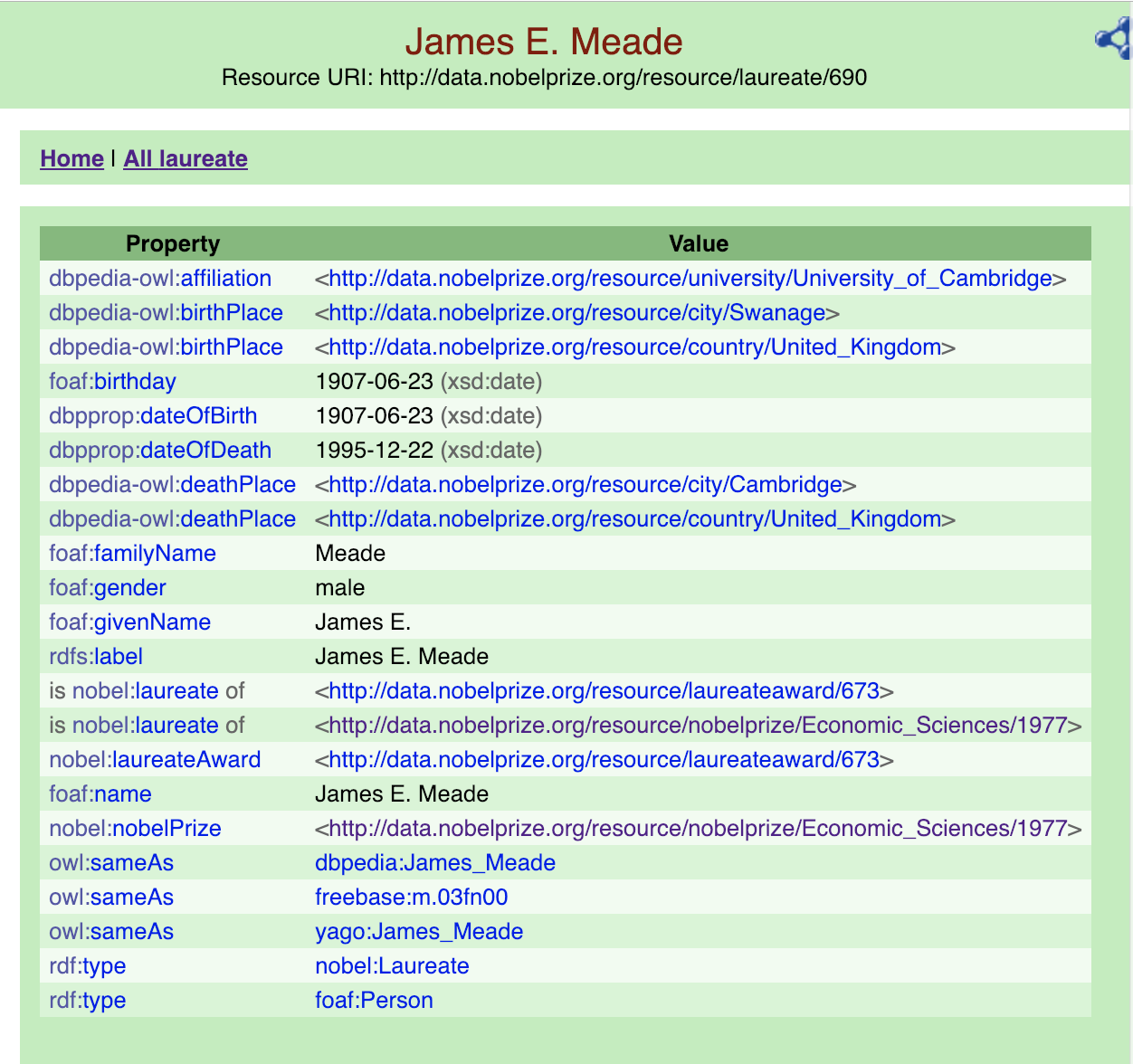 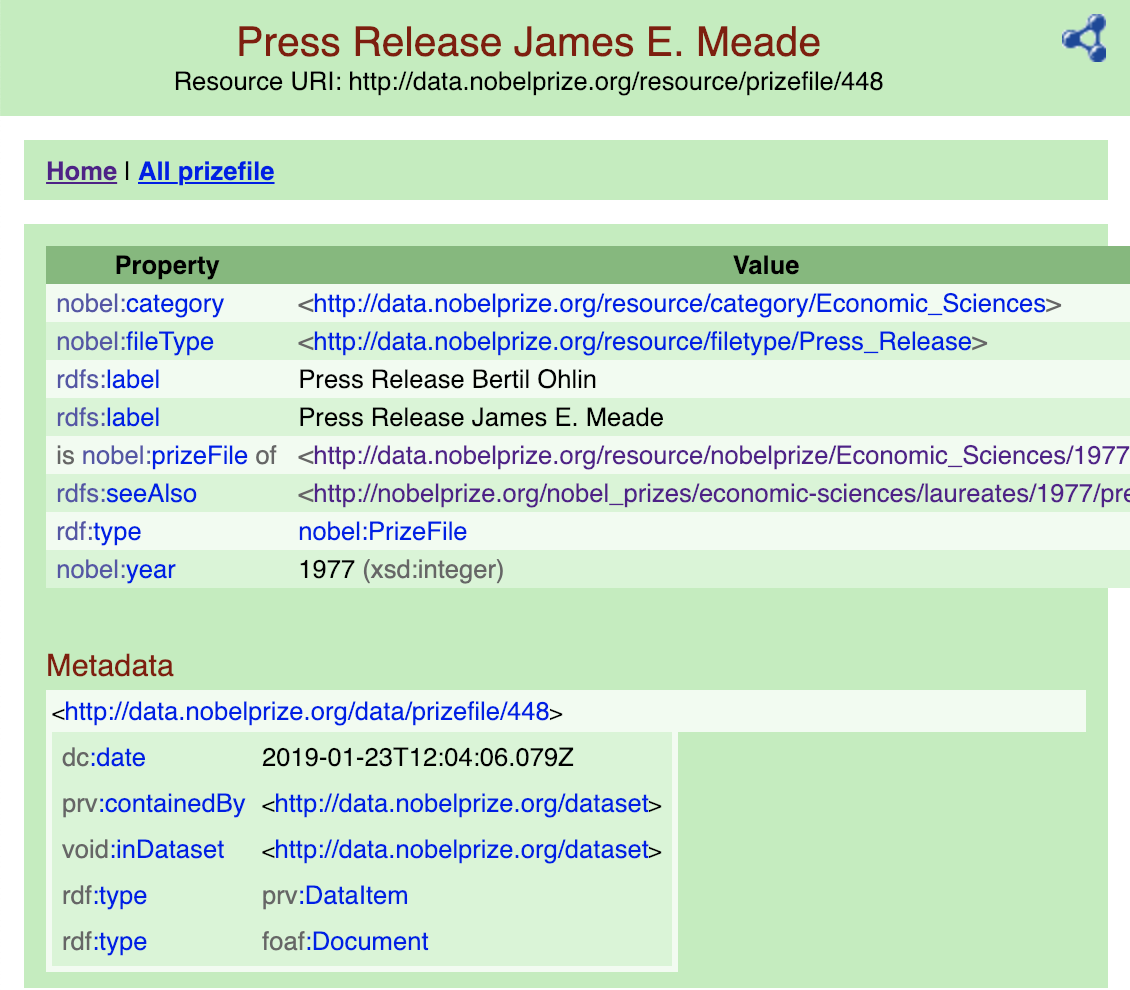 We don’t need to be an ontologist to understand the main features of an award…

Lets looks at the examples that we started with again
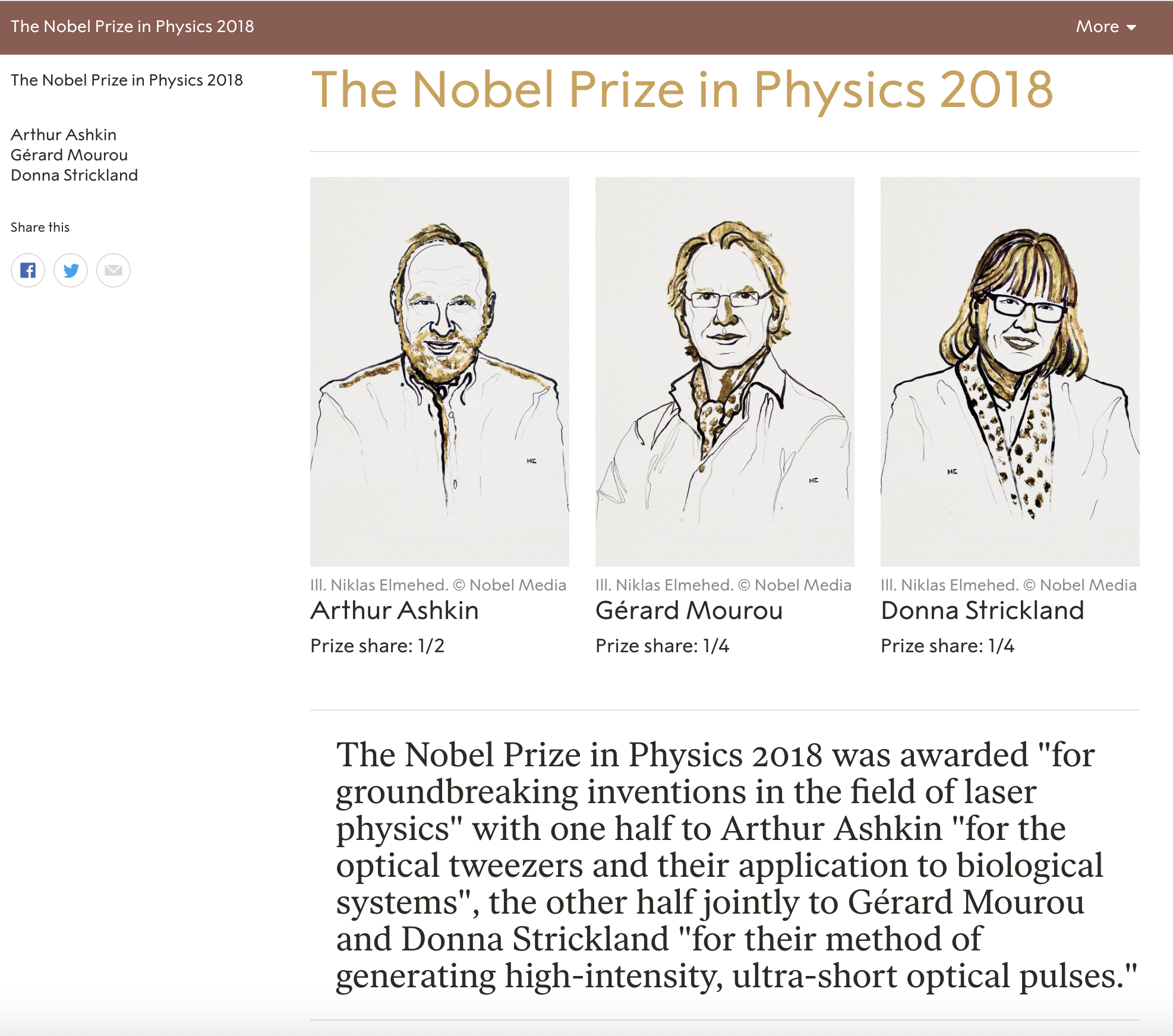 Award Date
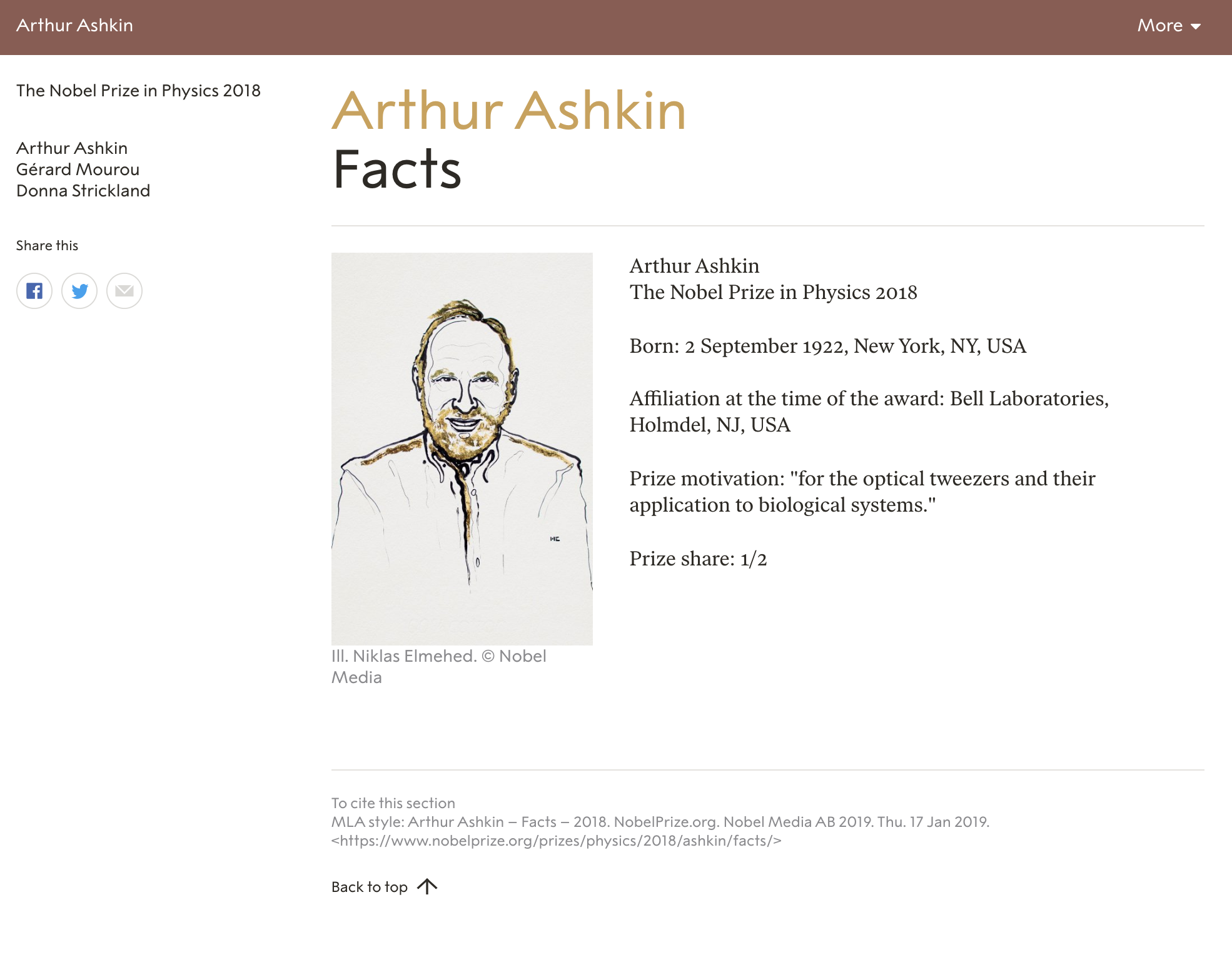 Media for individual recipients
Multiple Recipients, (with percentage splits)
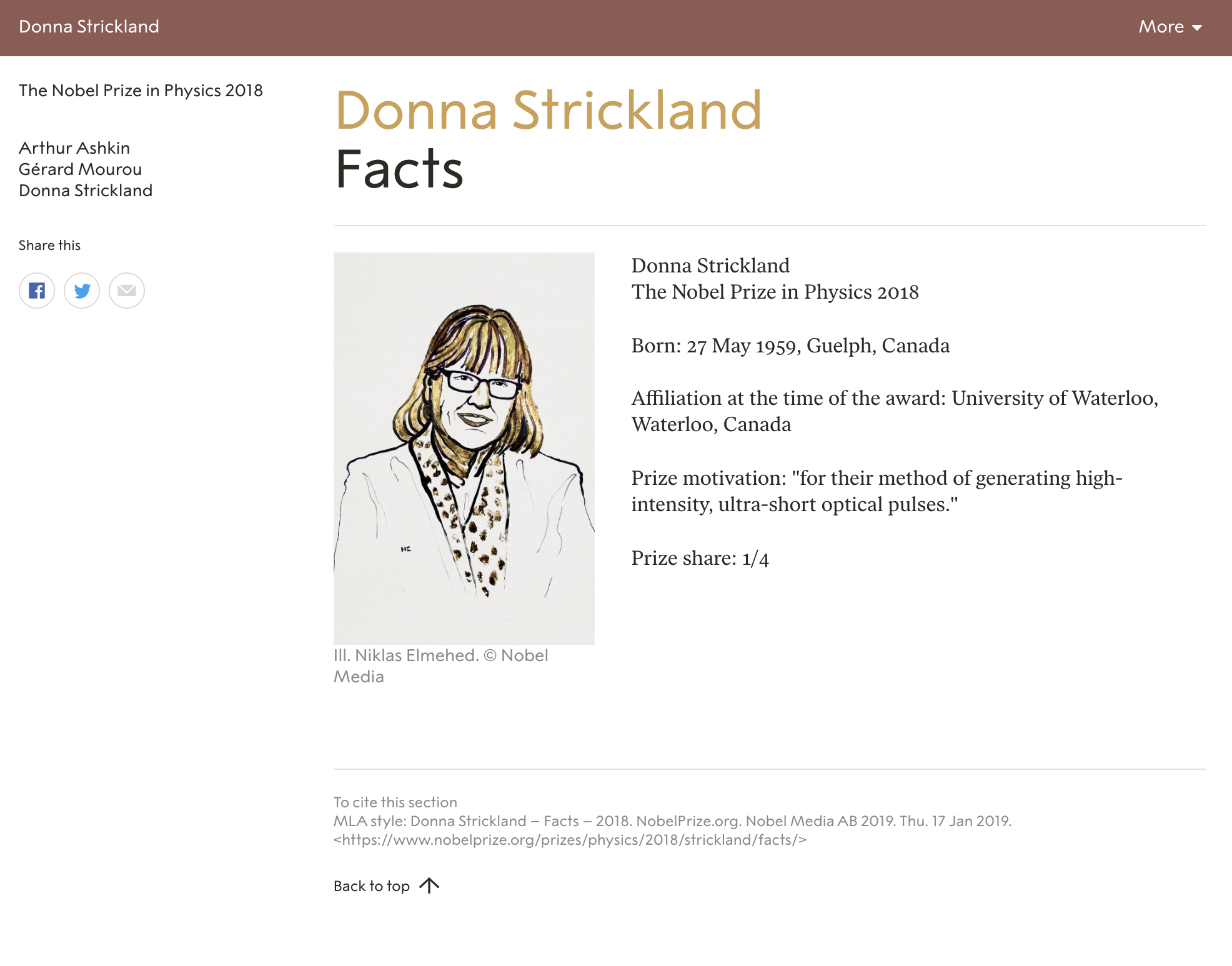 Biographical Data For each Recipient
Affiliation, Individual Citation(!), Birth Date
A Short Citation
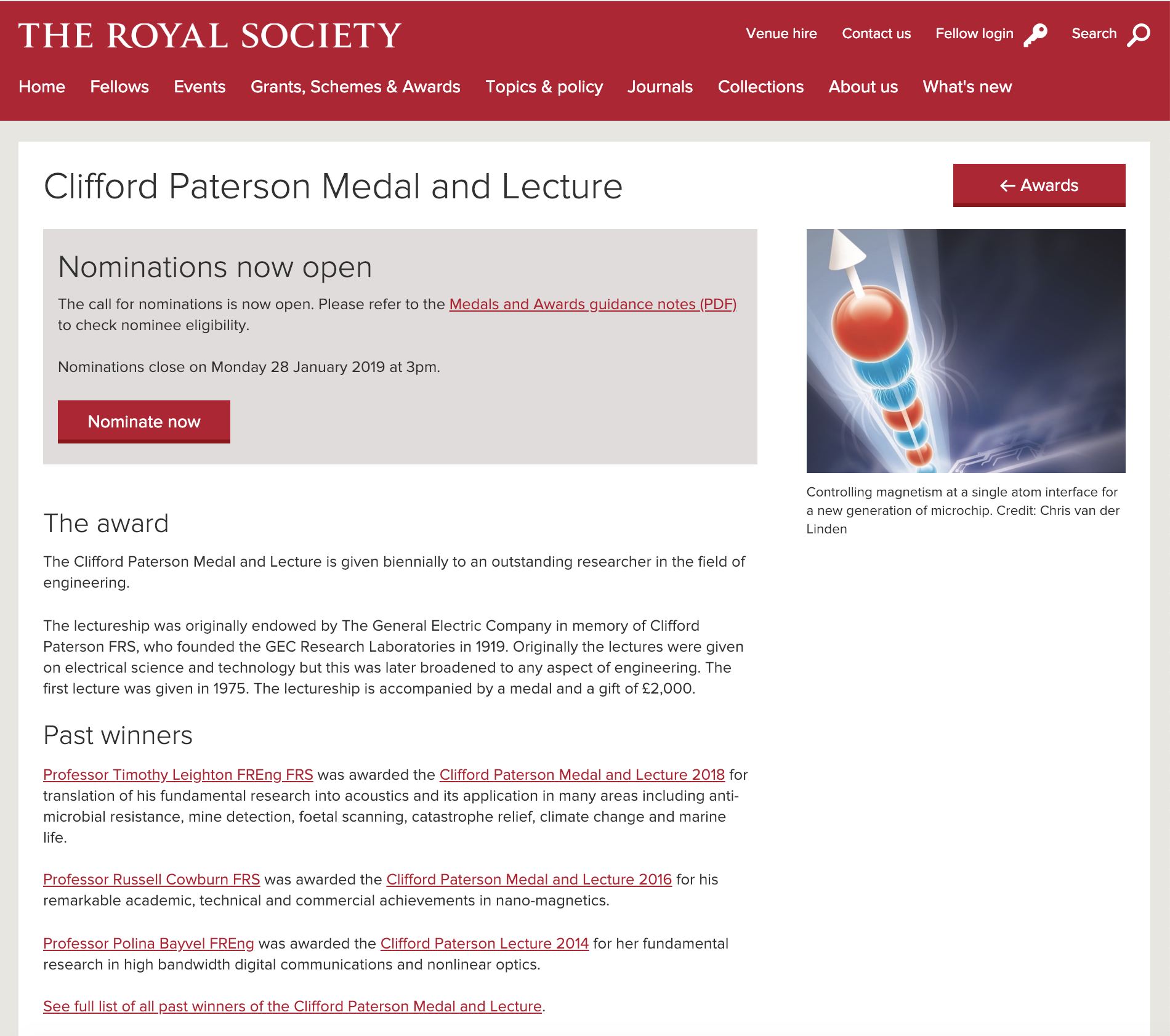 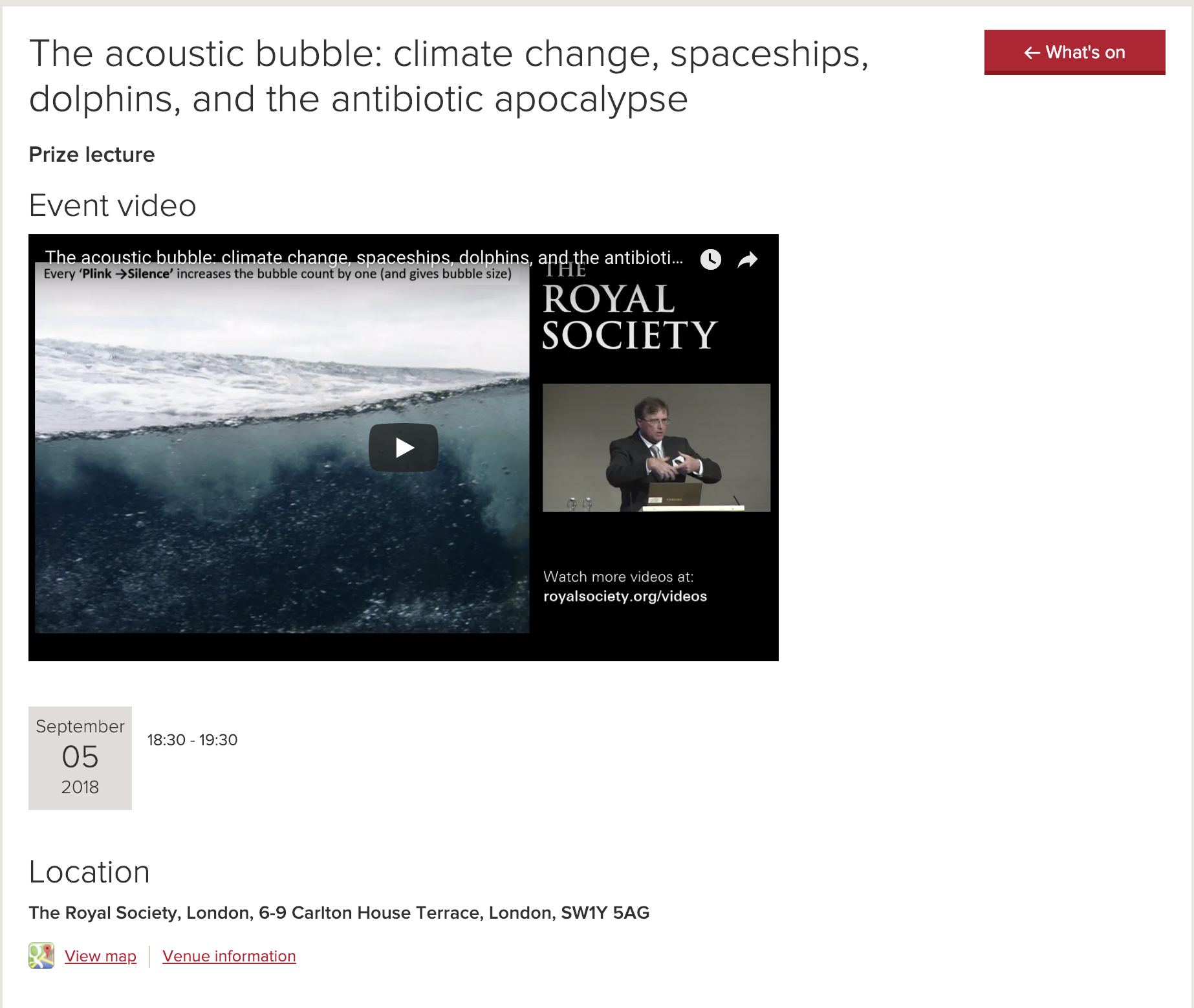 Link to Associated Event
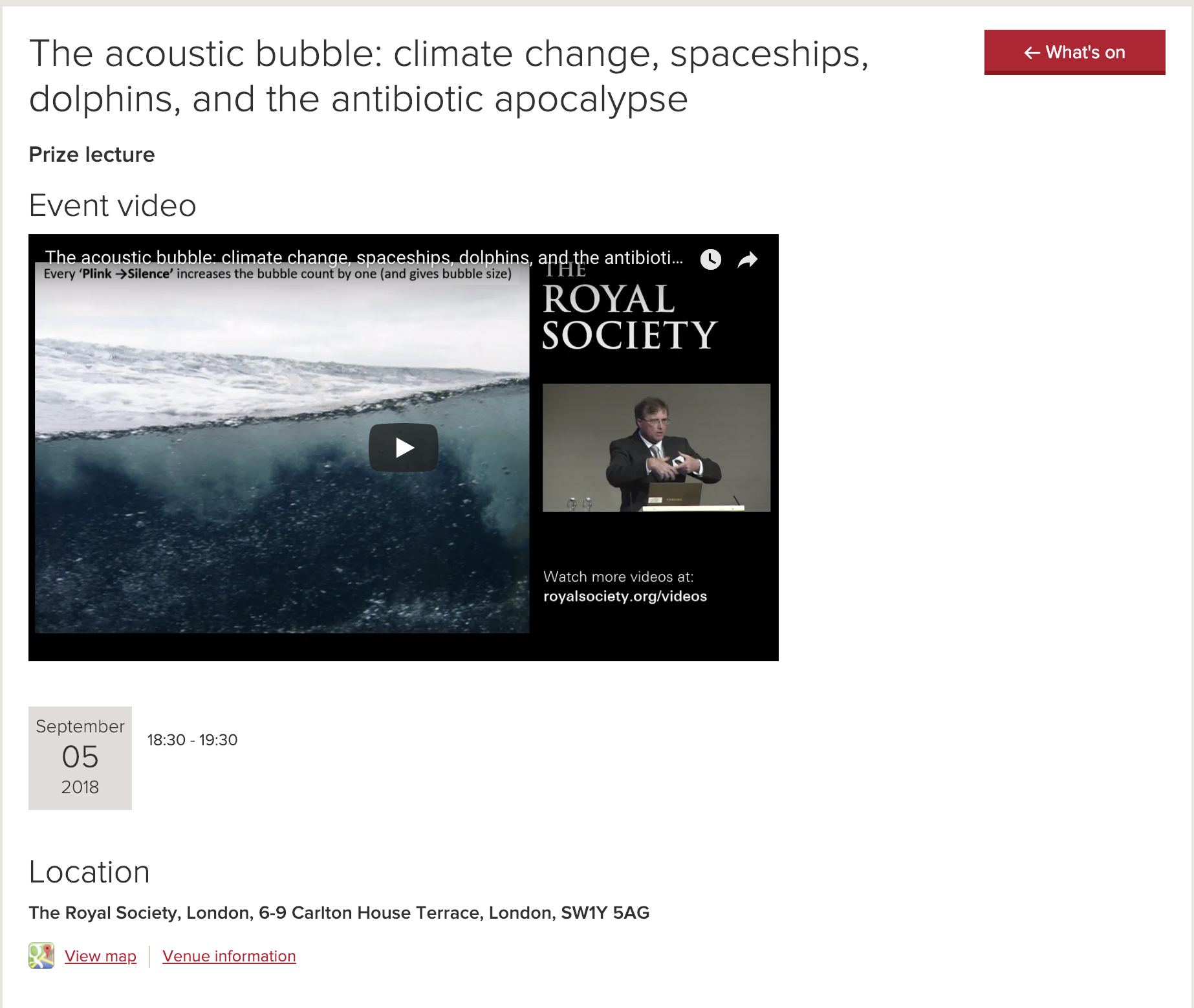 Award Description
Event Media
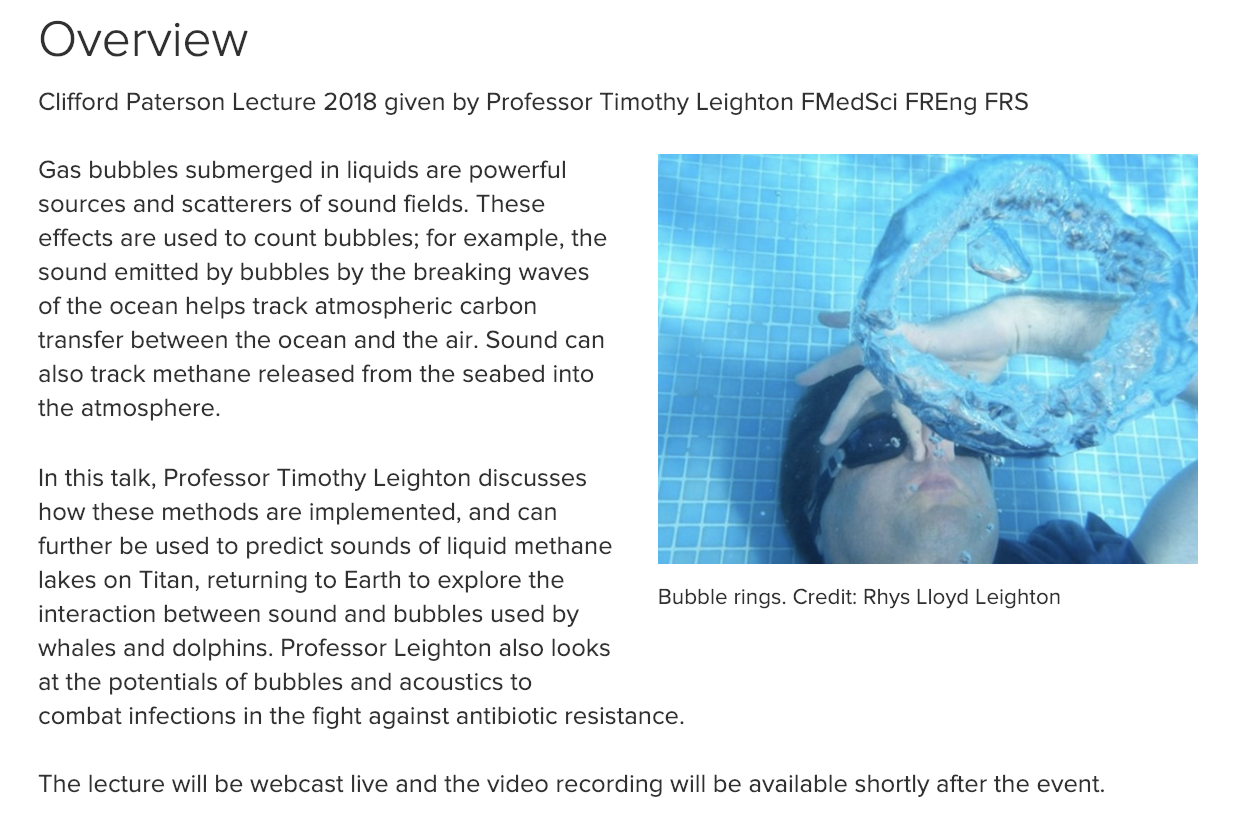 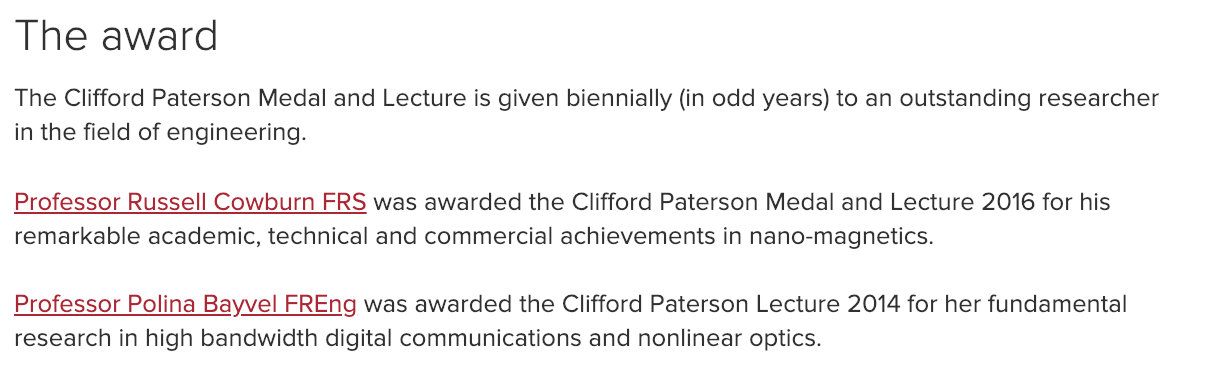 Event Overview
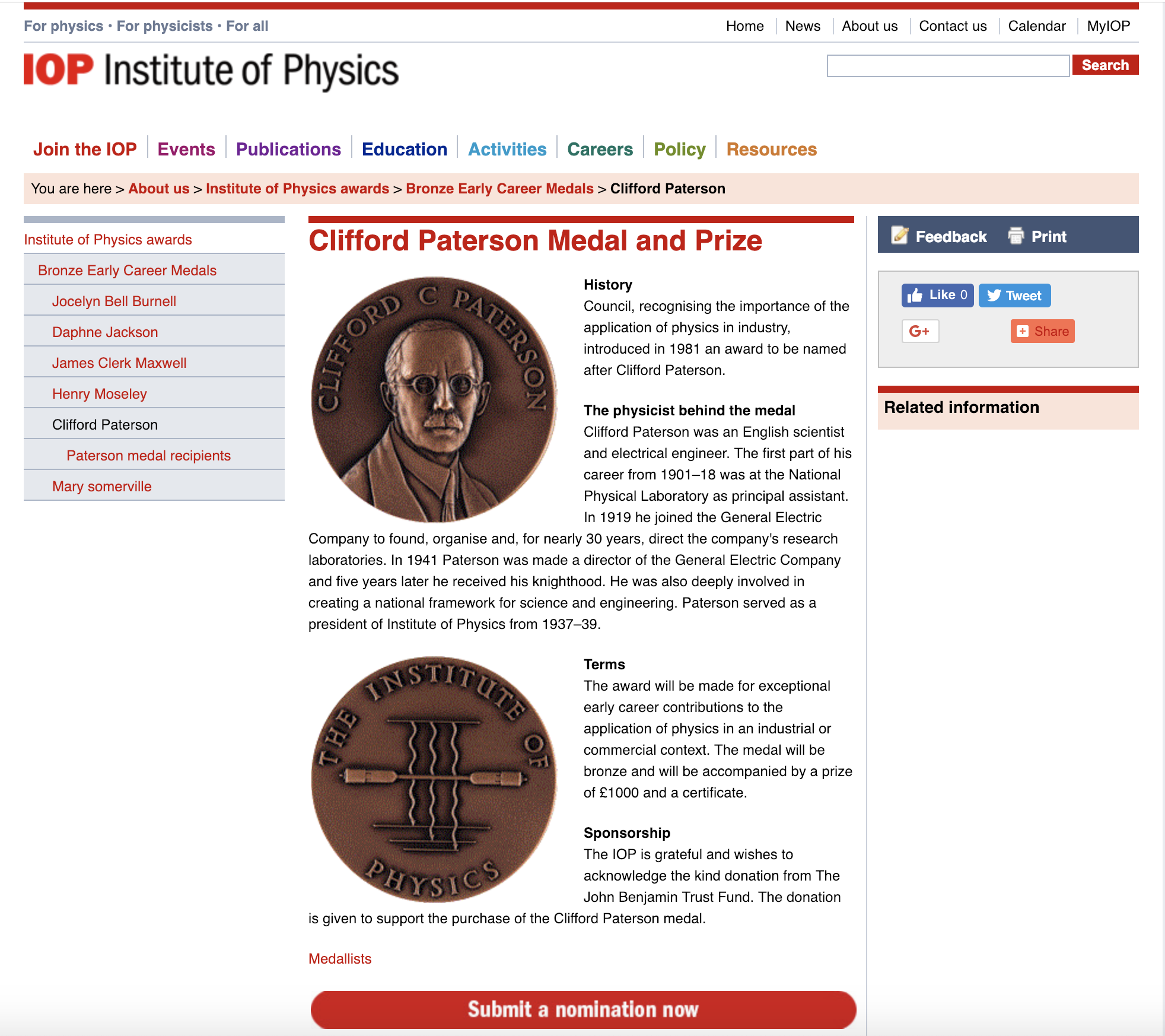 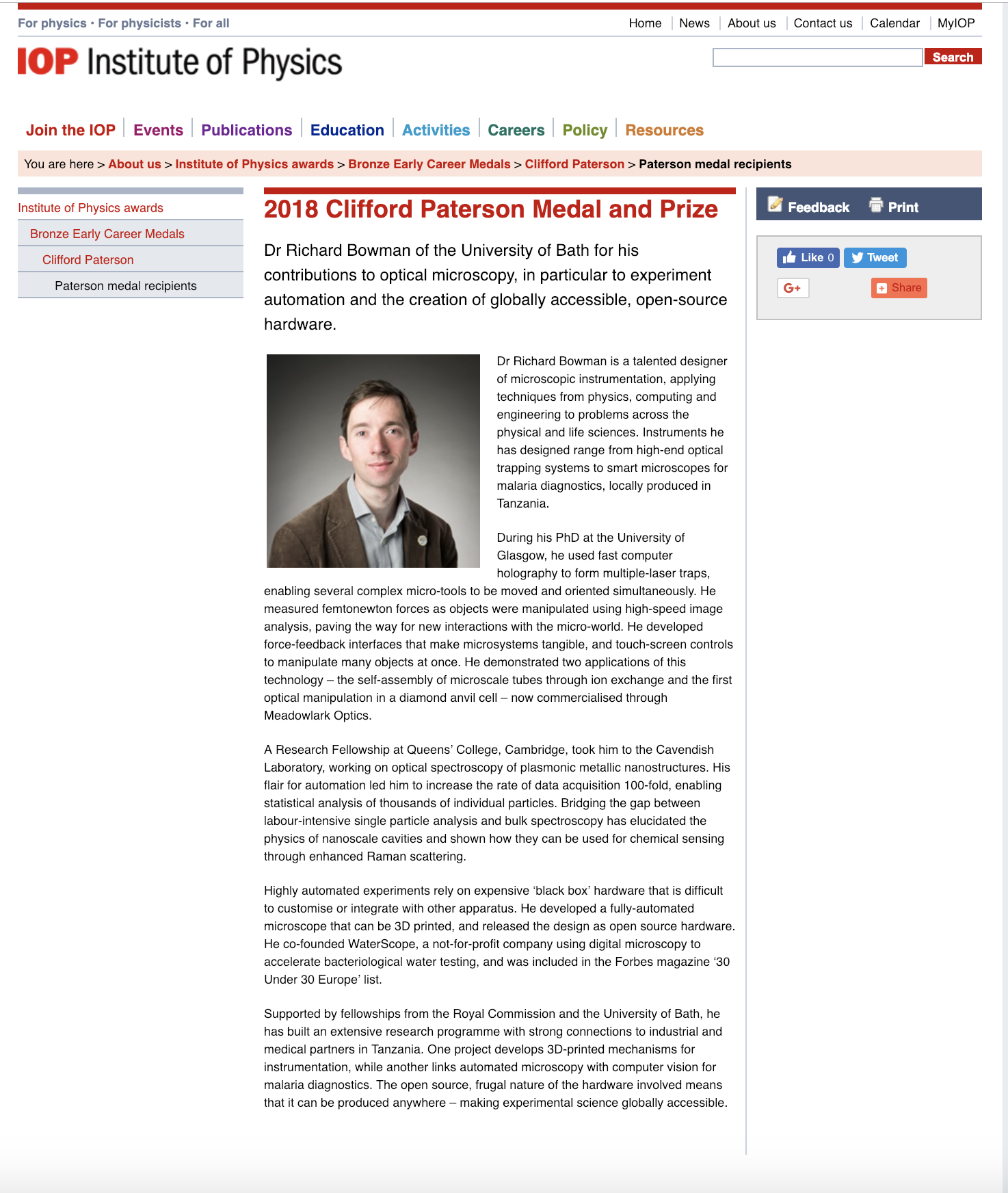 Short Citation
Link to Actual Physical Medal!!!
Long Citation
Prize Amount
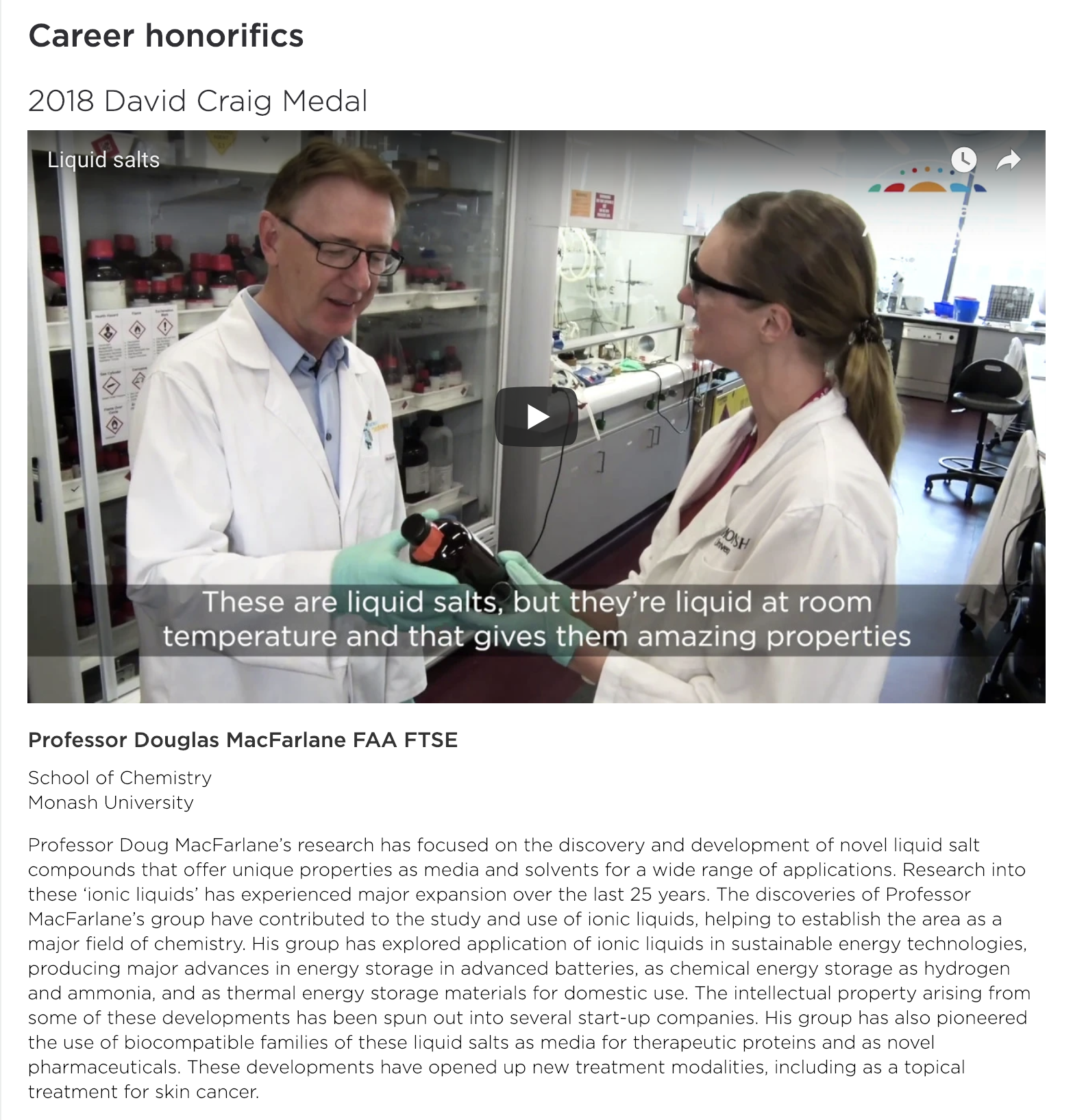 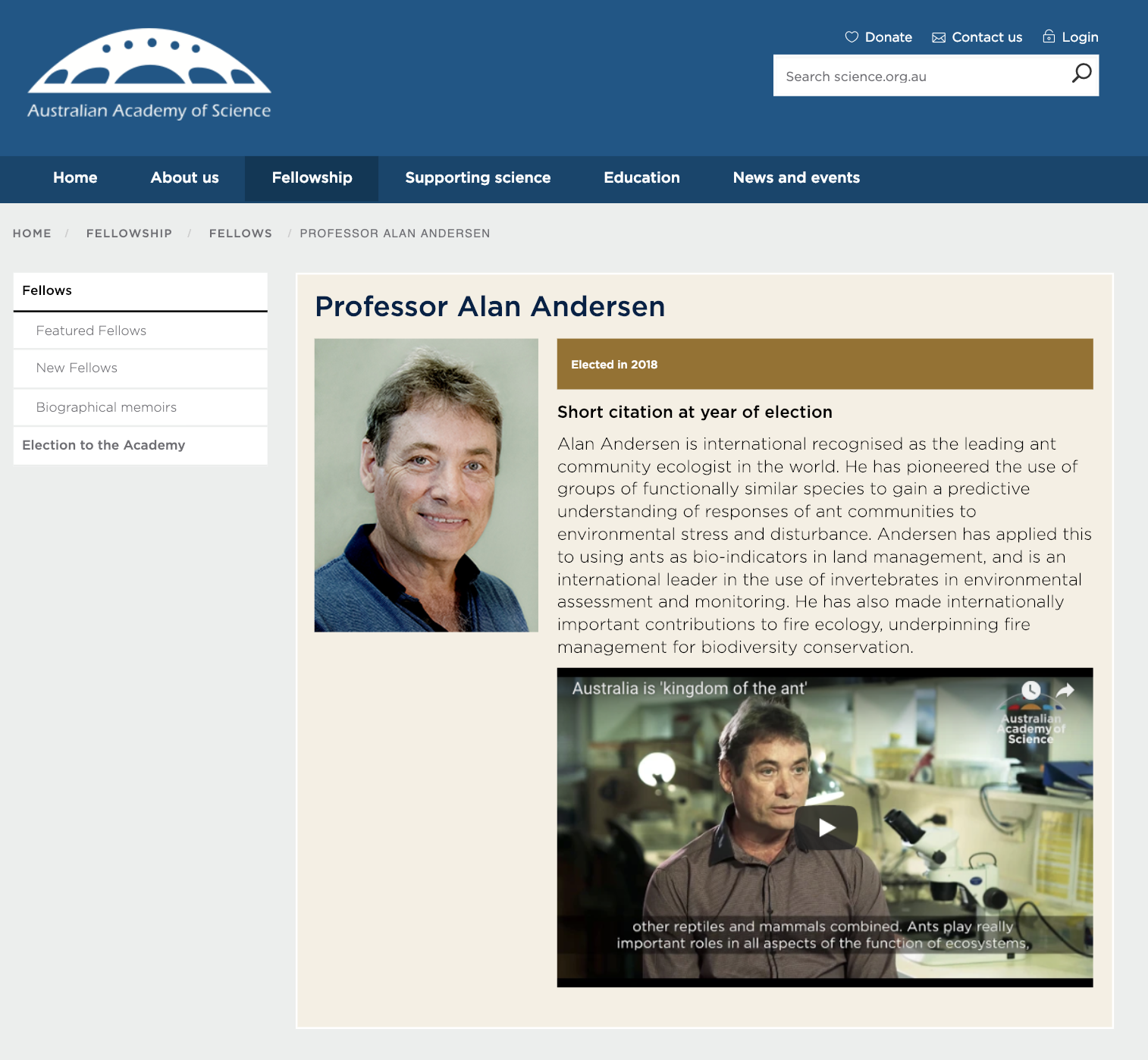 Awardee Career Description
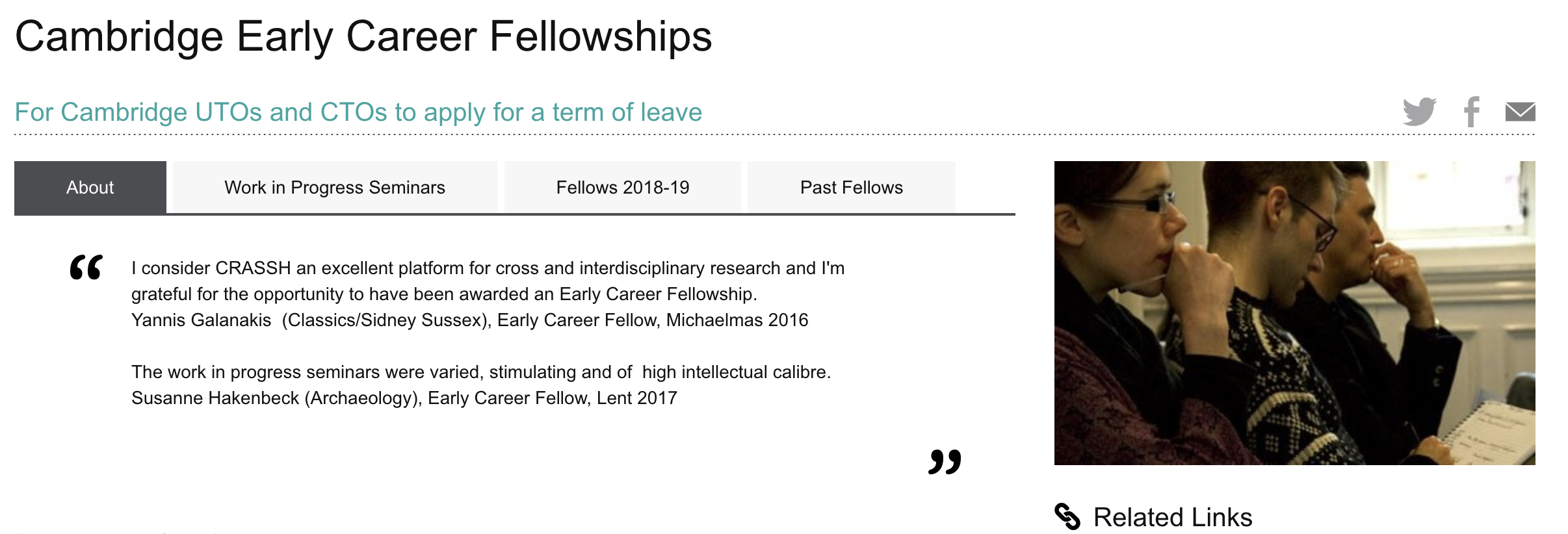 Associated Seminar
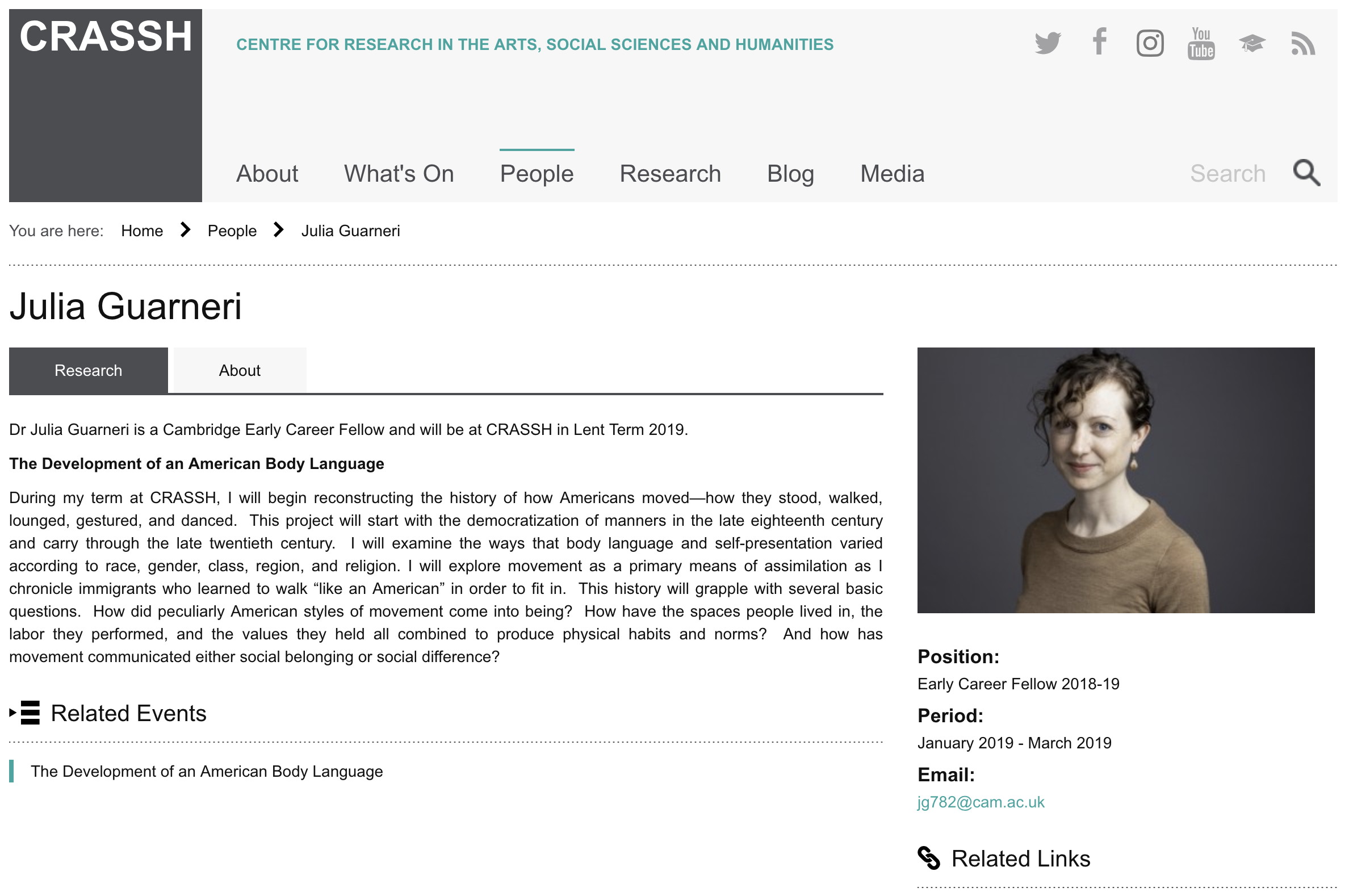 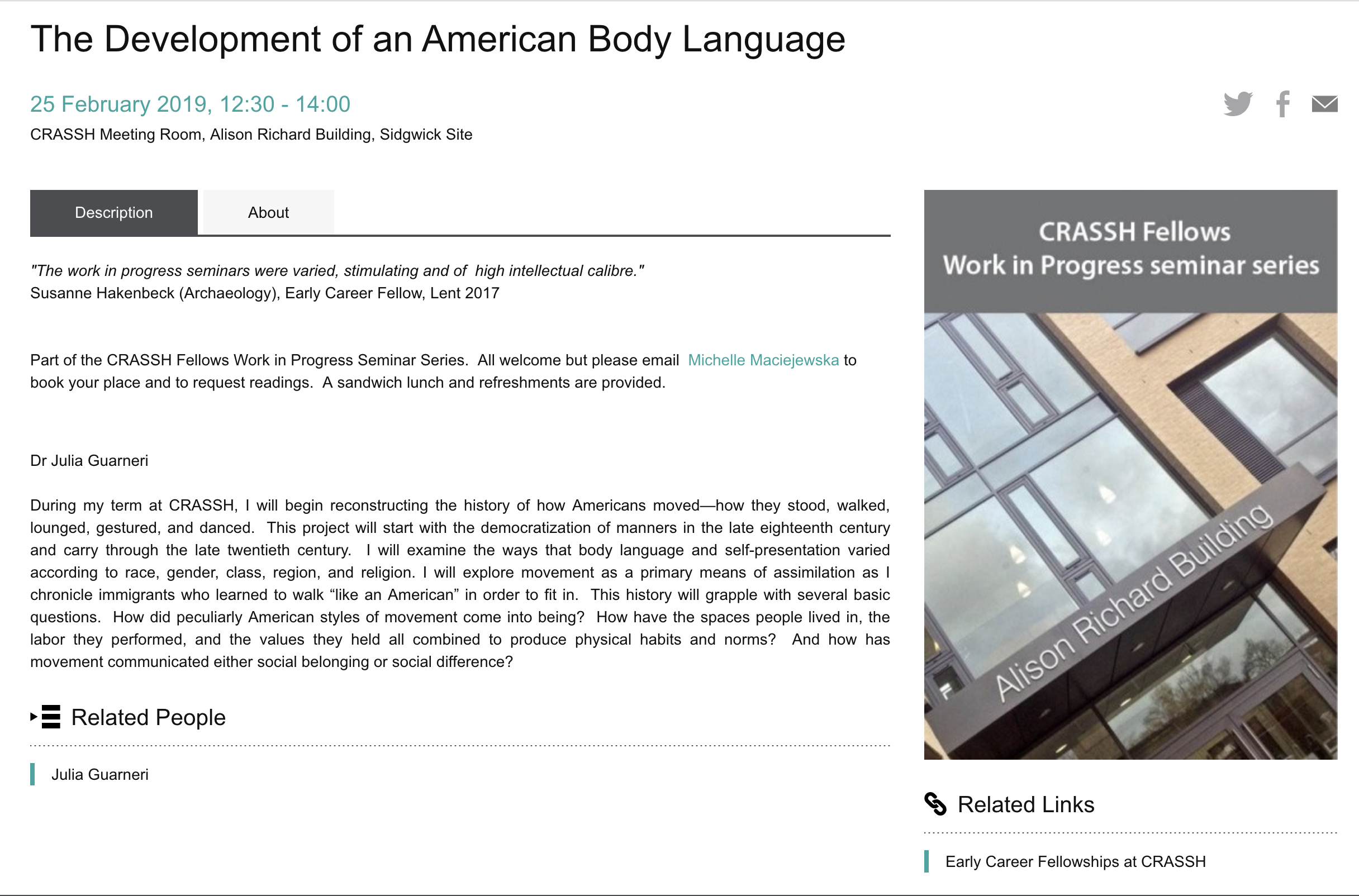 Long Associated Position (visiting scholar, and dates)
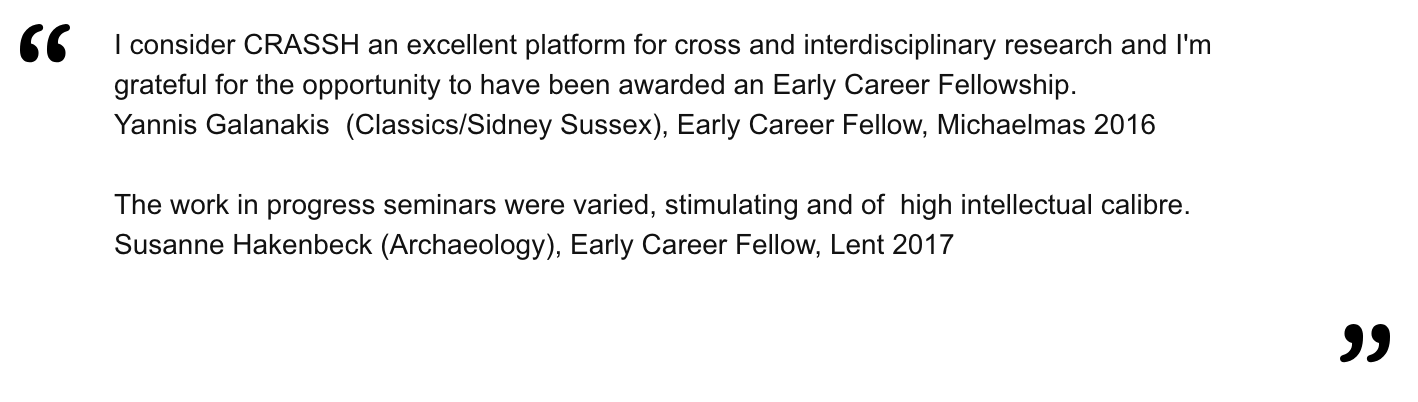 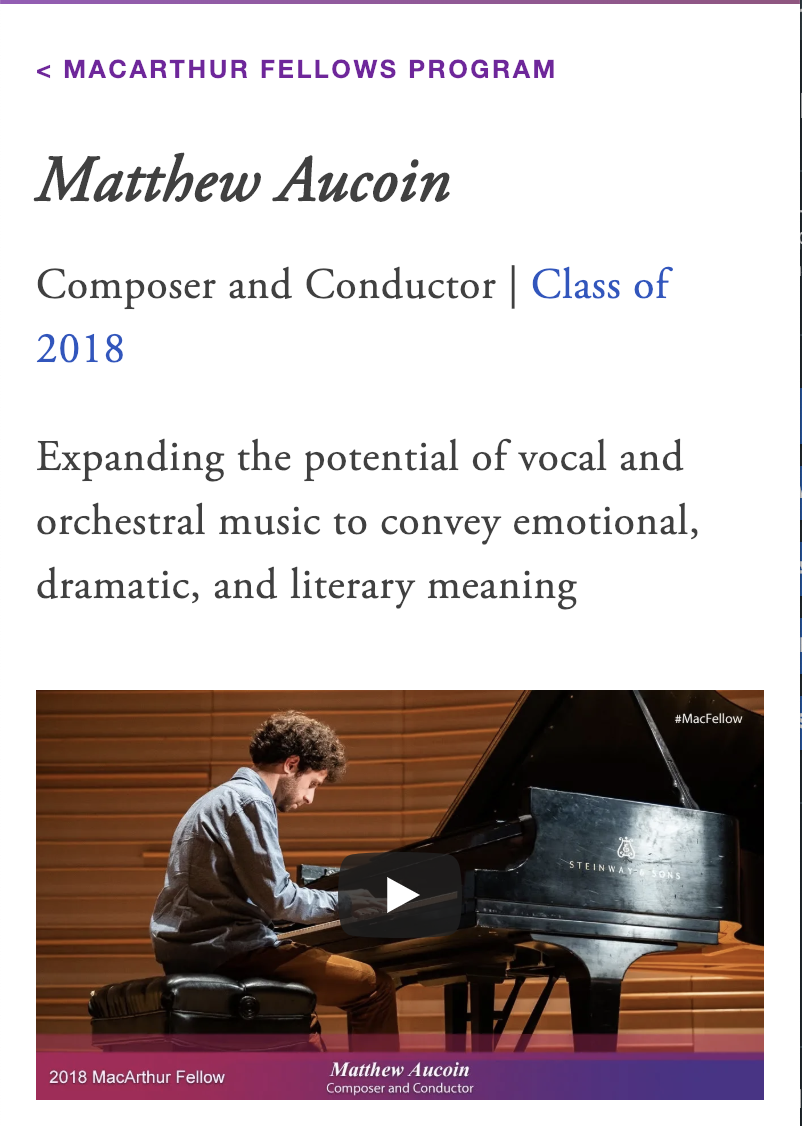 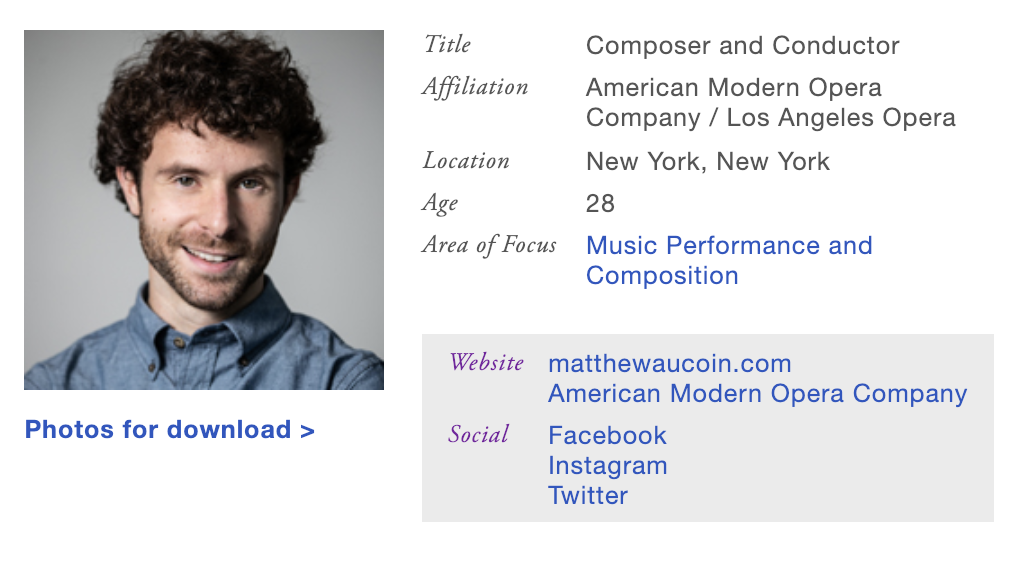 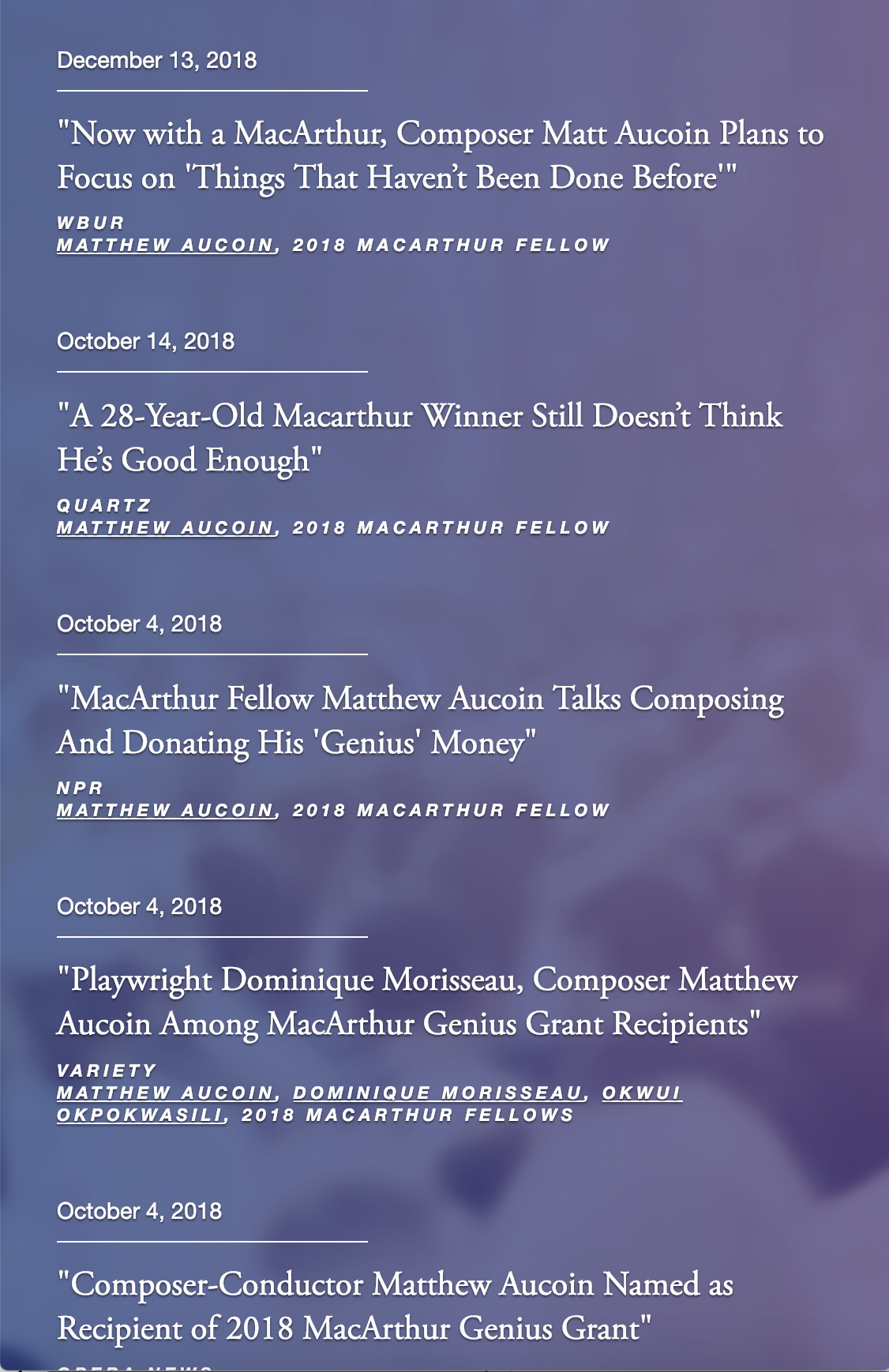 Links to associated News
Social Media Links
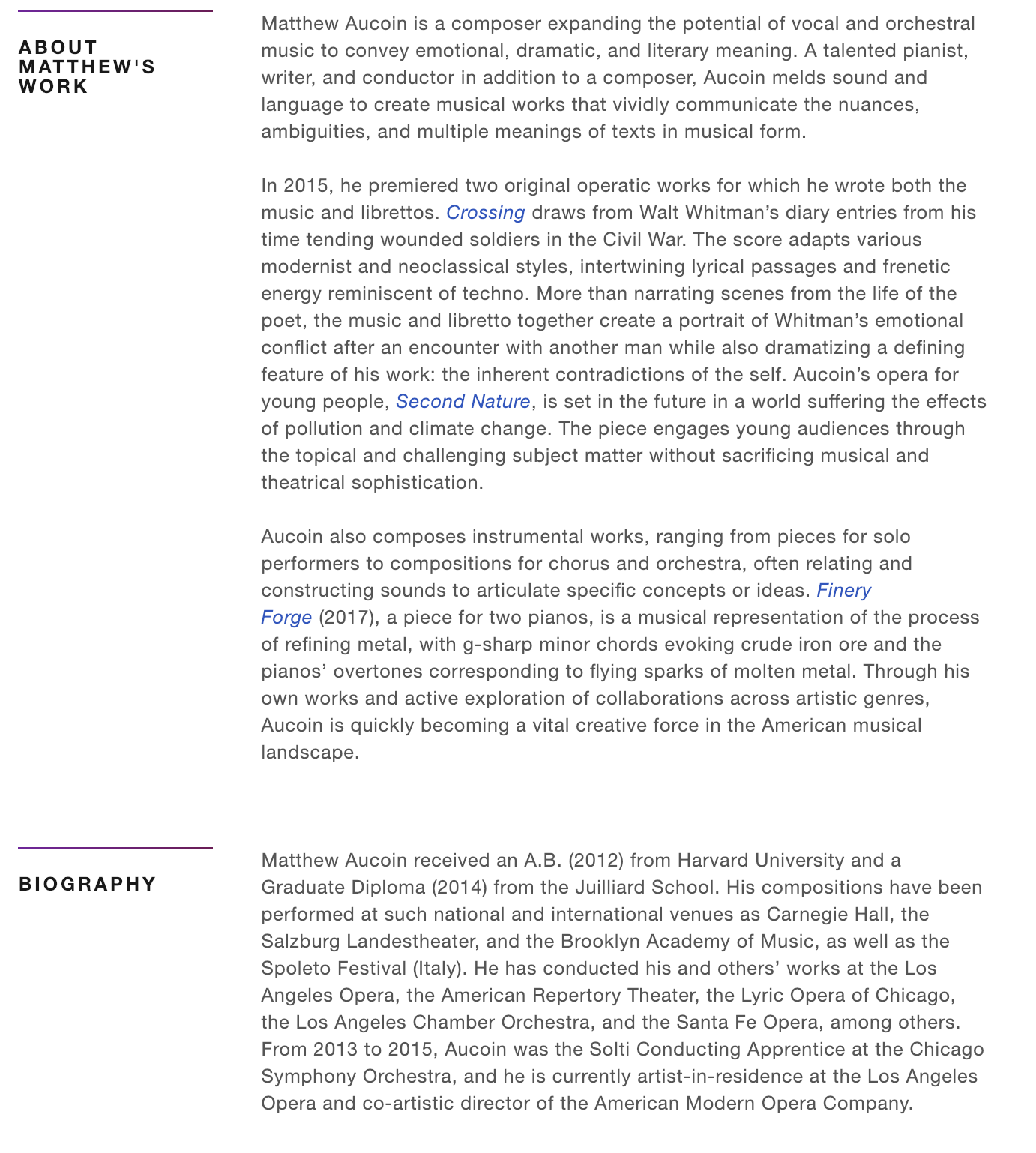 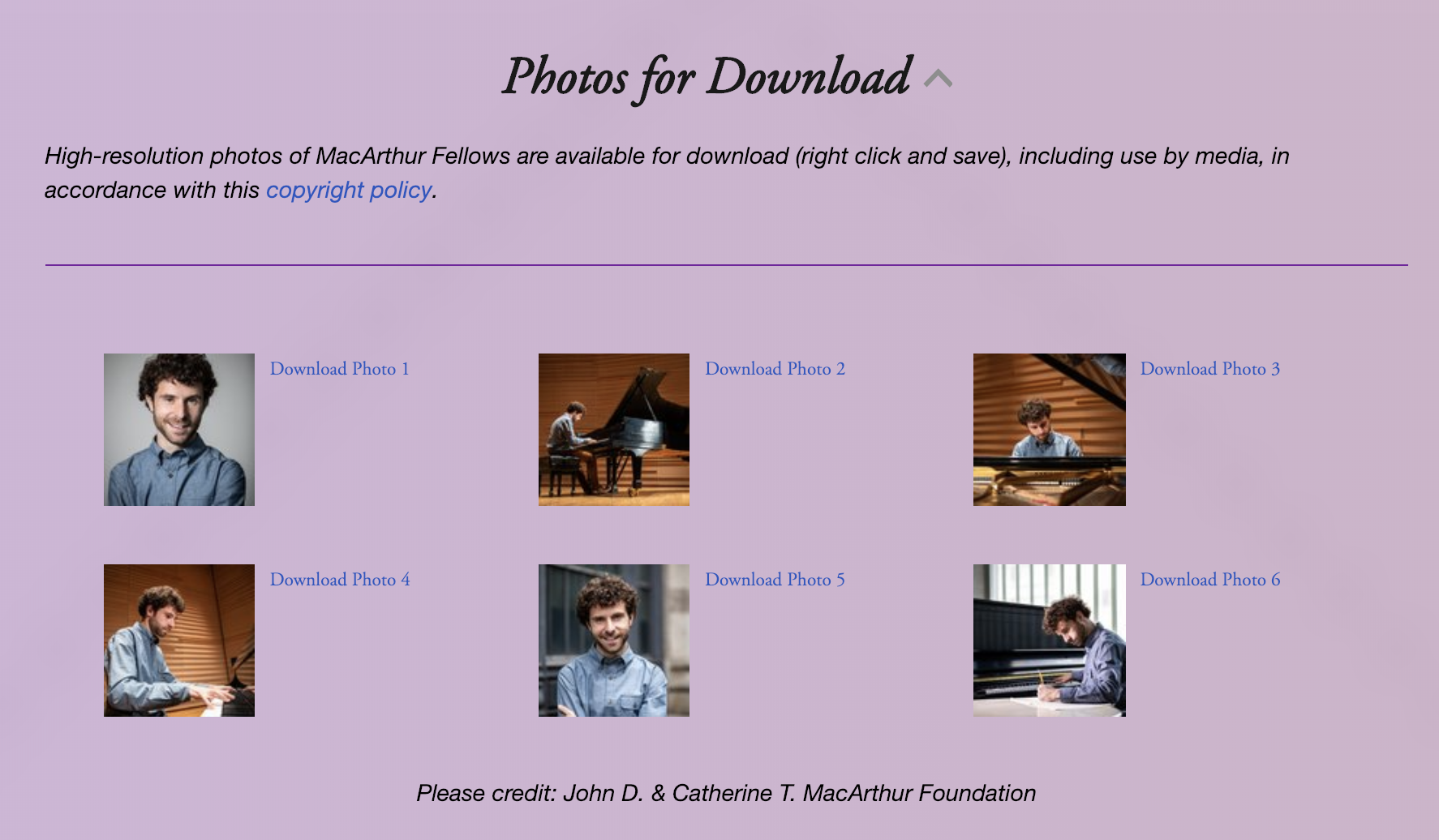 Media Pack with copyright
Award Description
Award Type
PID
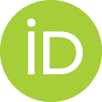 Awardee
Social Media Links
Short Citation
Media for individual recipients
n
n
Award Instance
Link to Actual Physical Medal!!!
Biographical Data For each Recipient
Long Citation
Awardee Career Description
Affiliation, Individual Citation(!), Birth Date
PID
Award Date
Prize Amount
Event
Event Media
Event Overview
Link to Associated Event
PID
Links to associated News
Media Pack with copyright
n
Associated Position (visiting scholar, and dates)
Seminar
Associated Seminar Details
PID
n
Links to associated News
Where can we put Award/Citation Descriptions? 

Observation: Awards share a lot of properties in common with data sets
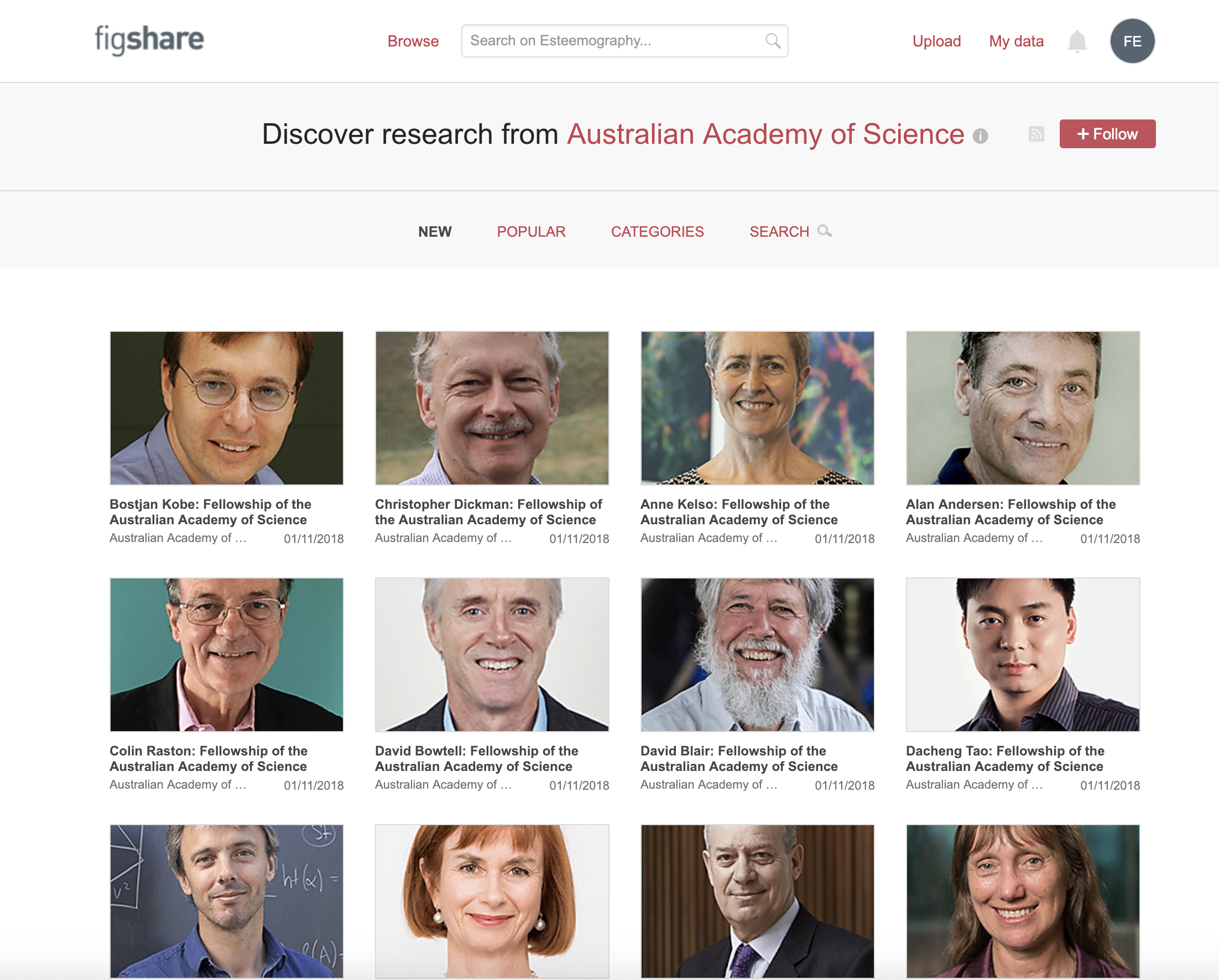 Figshare test system
Minting Awards:

You can model an award much like a dataset
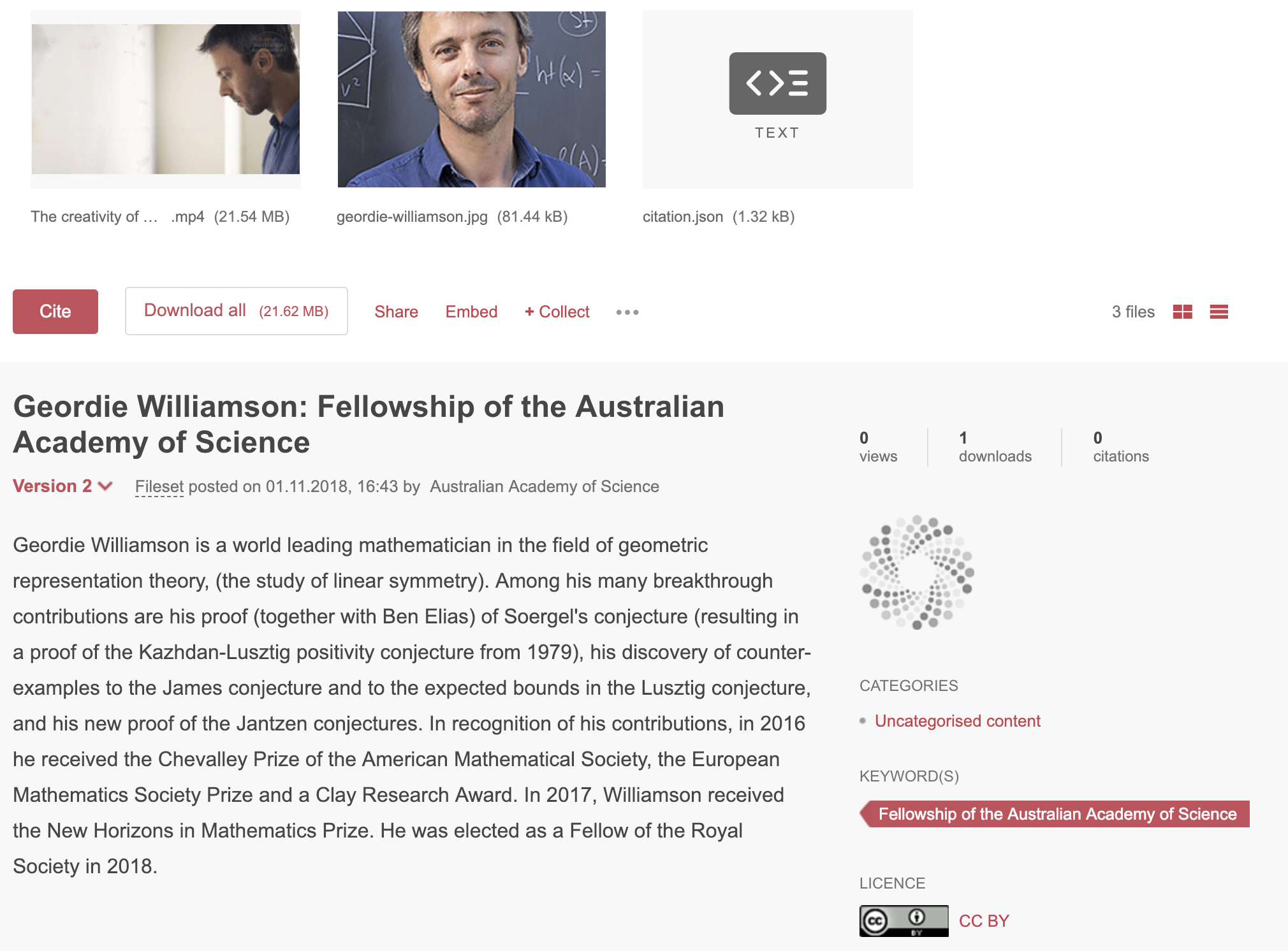 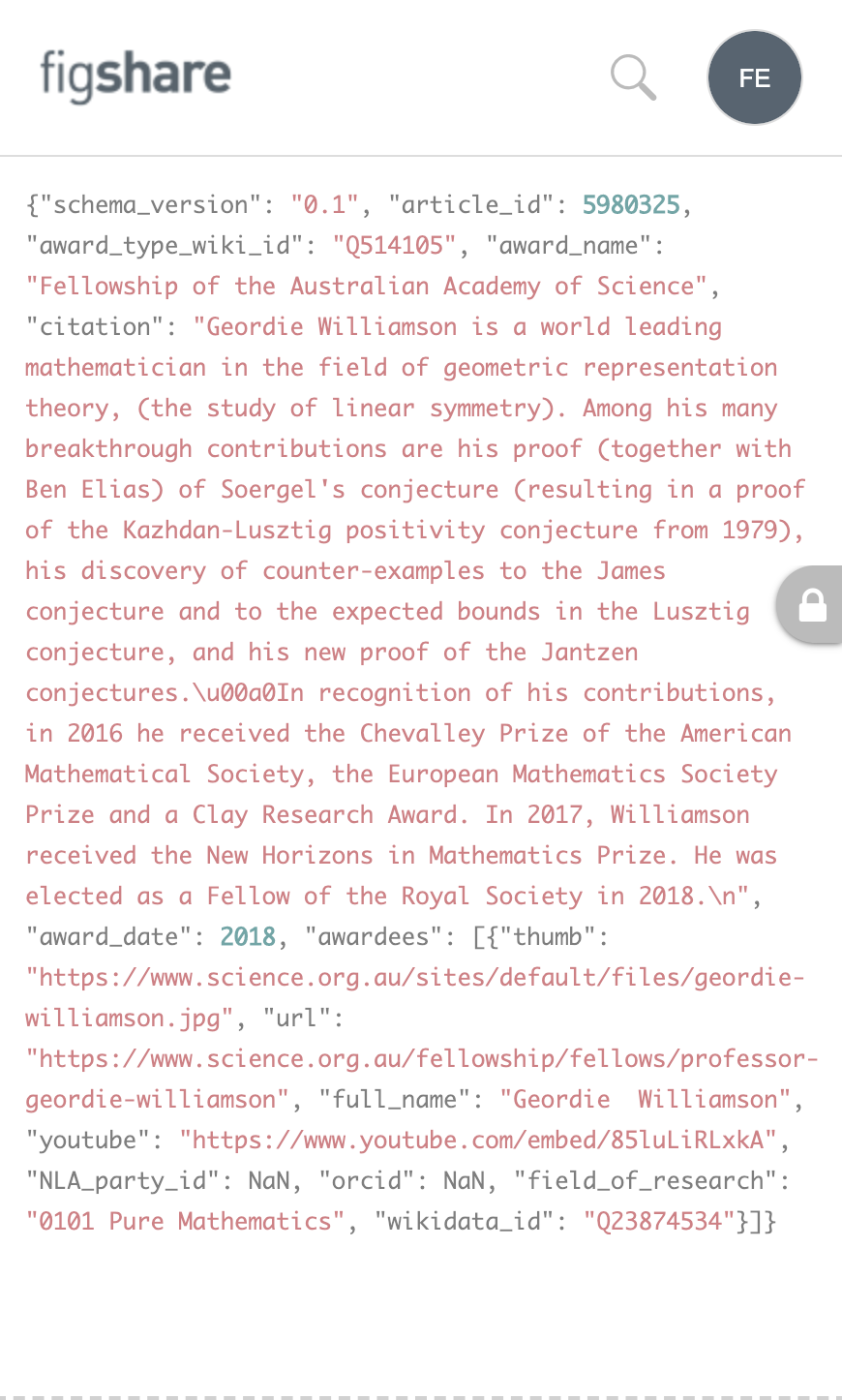 Figshare test system
So we can describe them, and put them some where…

(and even give them a persistent identifier)

..but how do we make them exist, and not just be a shadow of the physical?
Creating the digital identity for an award needs to be part of the award creation process
What should an award publishing workflow look like?
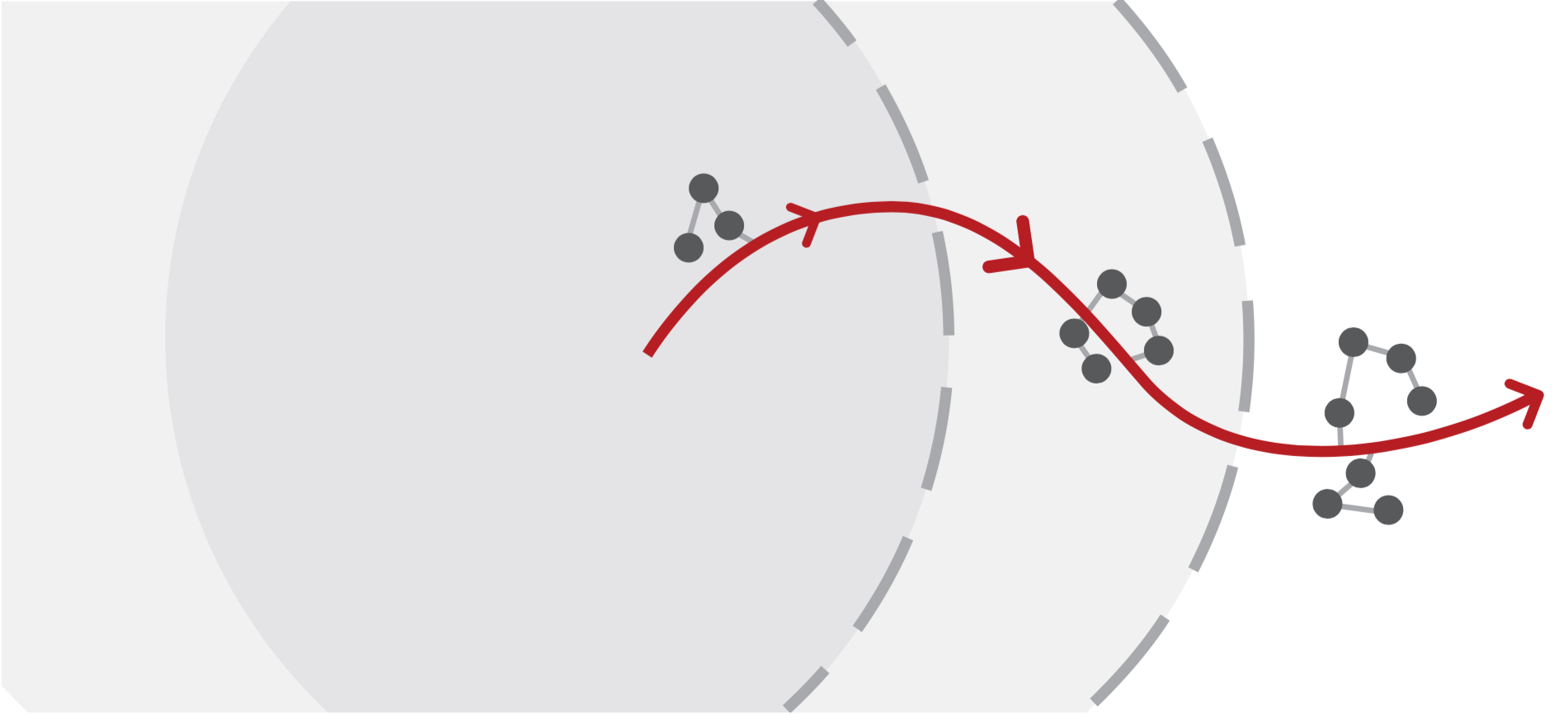 Aim: Collect the metadata for an award as it is awarded
Selection
Create Event
Create /Collect Event  Media
Acceptance
Create Media
What should an award publishing workflow look like?
Demonstration
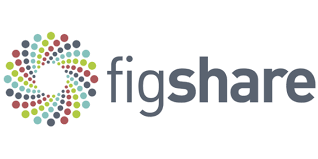 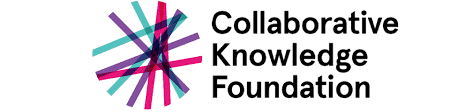 Demonstration
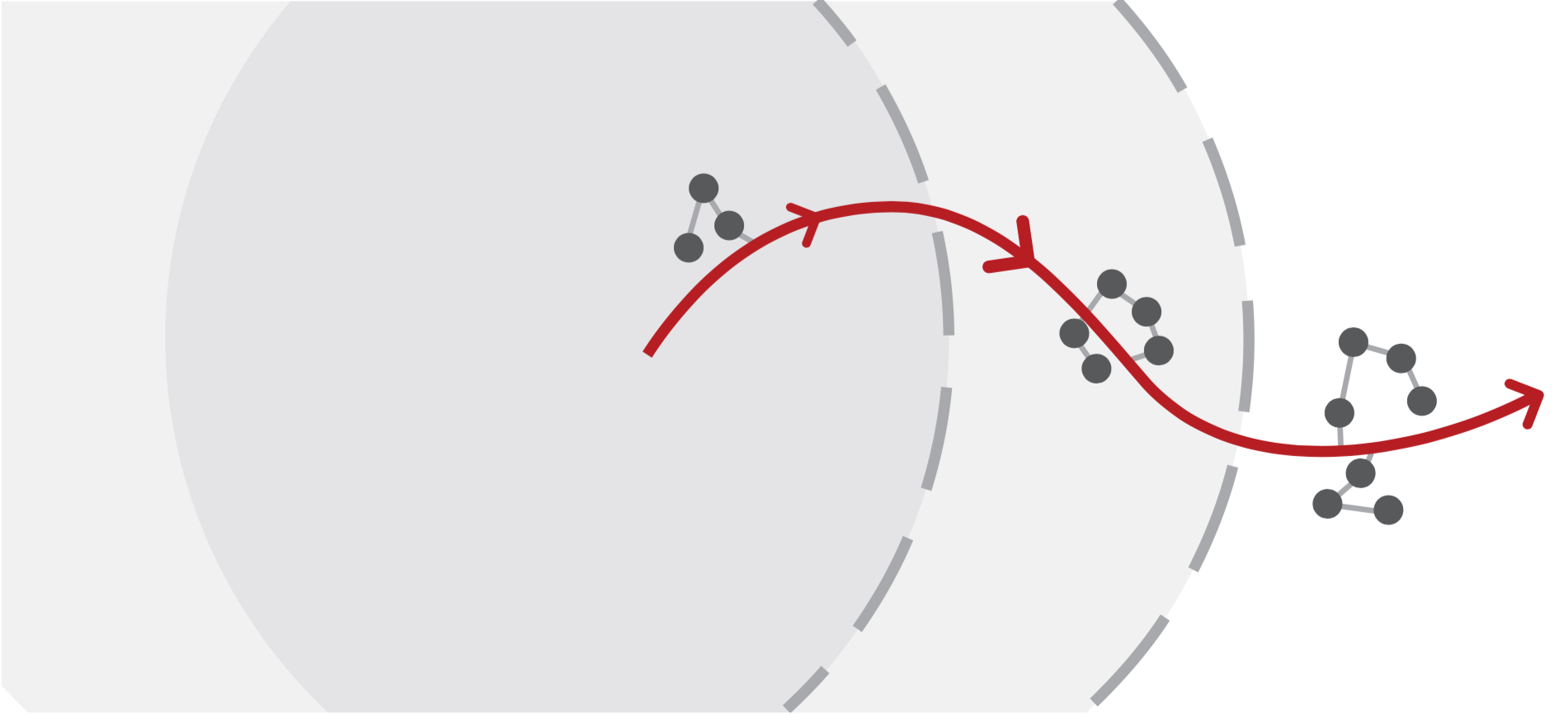 Having been created, where should award data flow next?
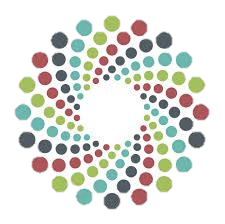 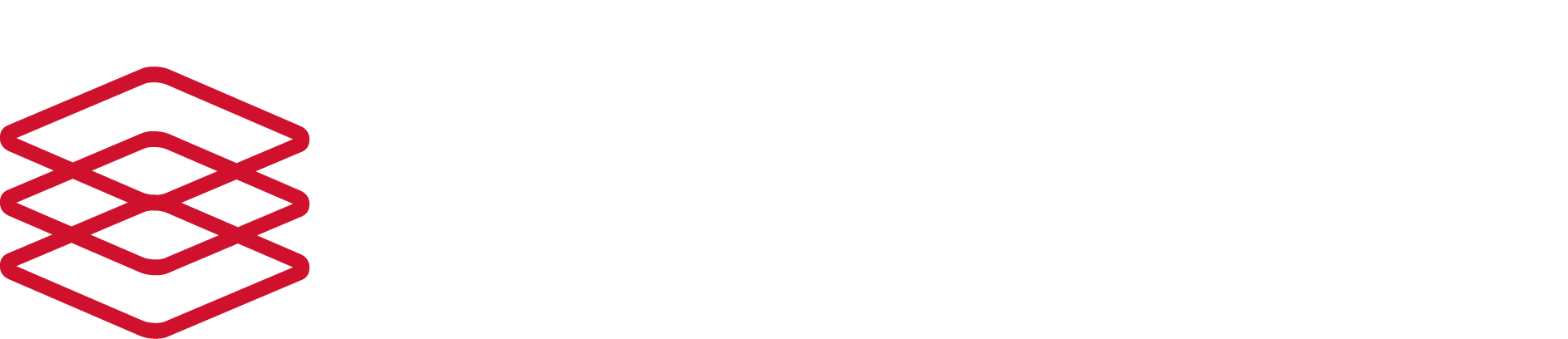 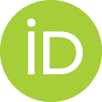 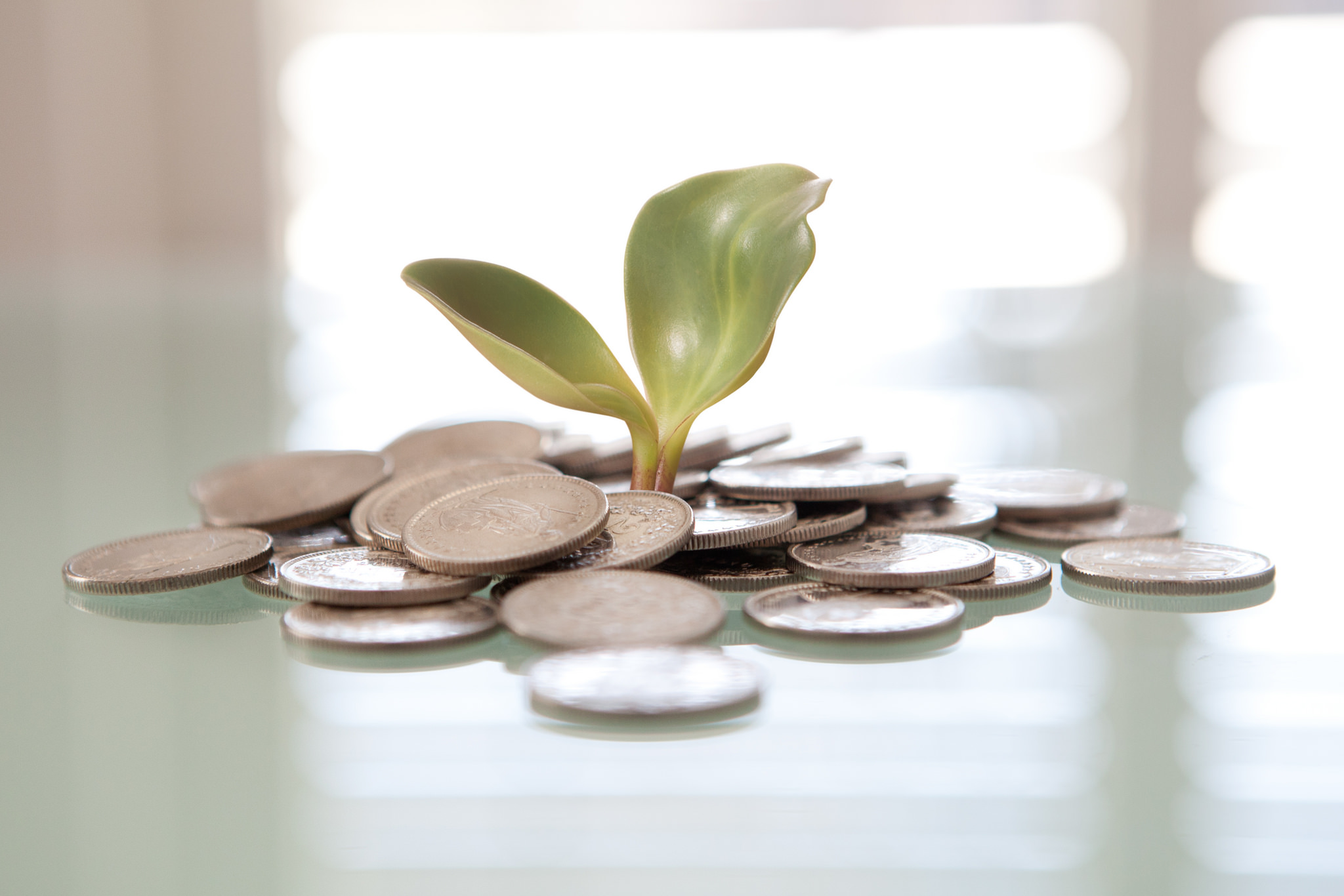 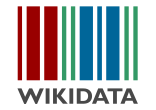 What Next?